Άσκηση  1
Ρούχα
(Λεξιλόγιο)
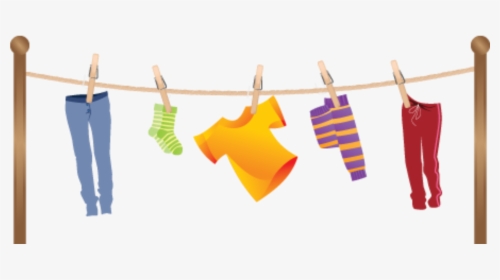 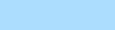 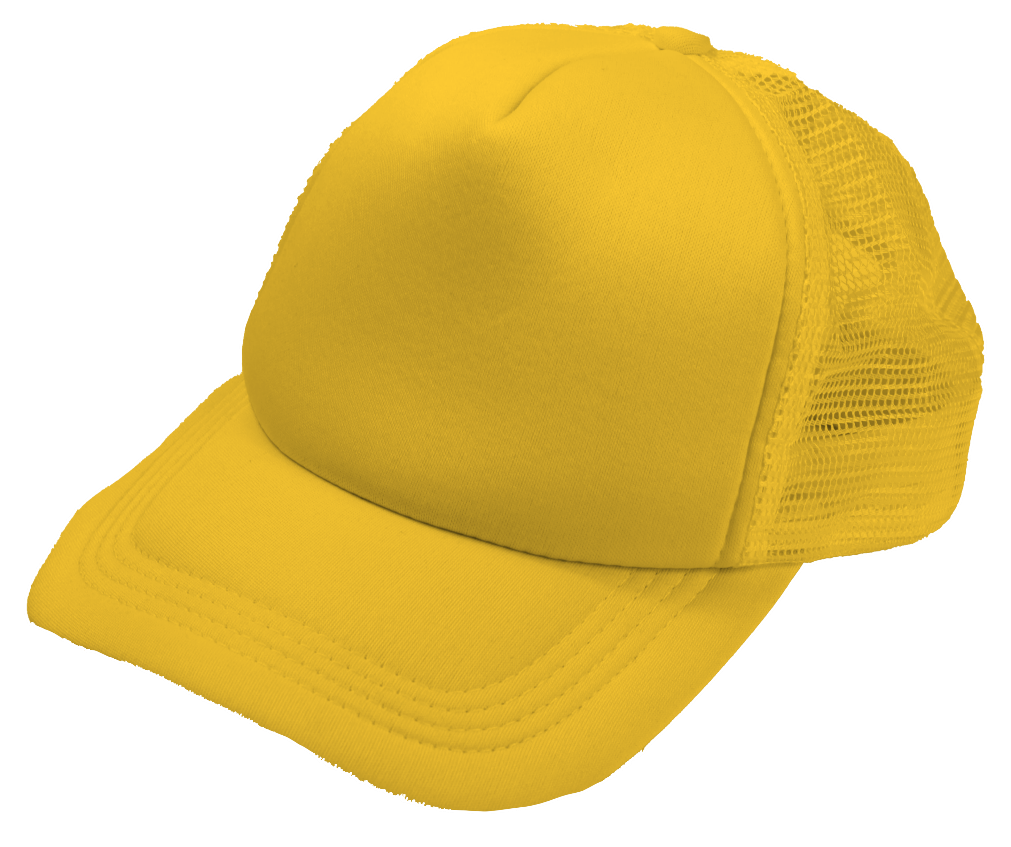 καπέλο
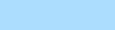 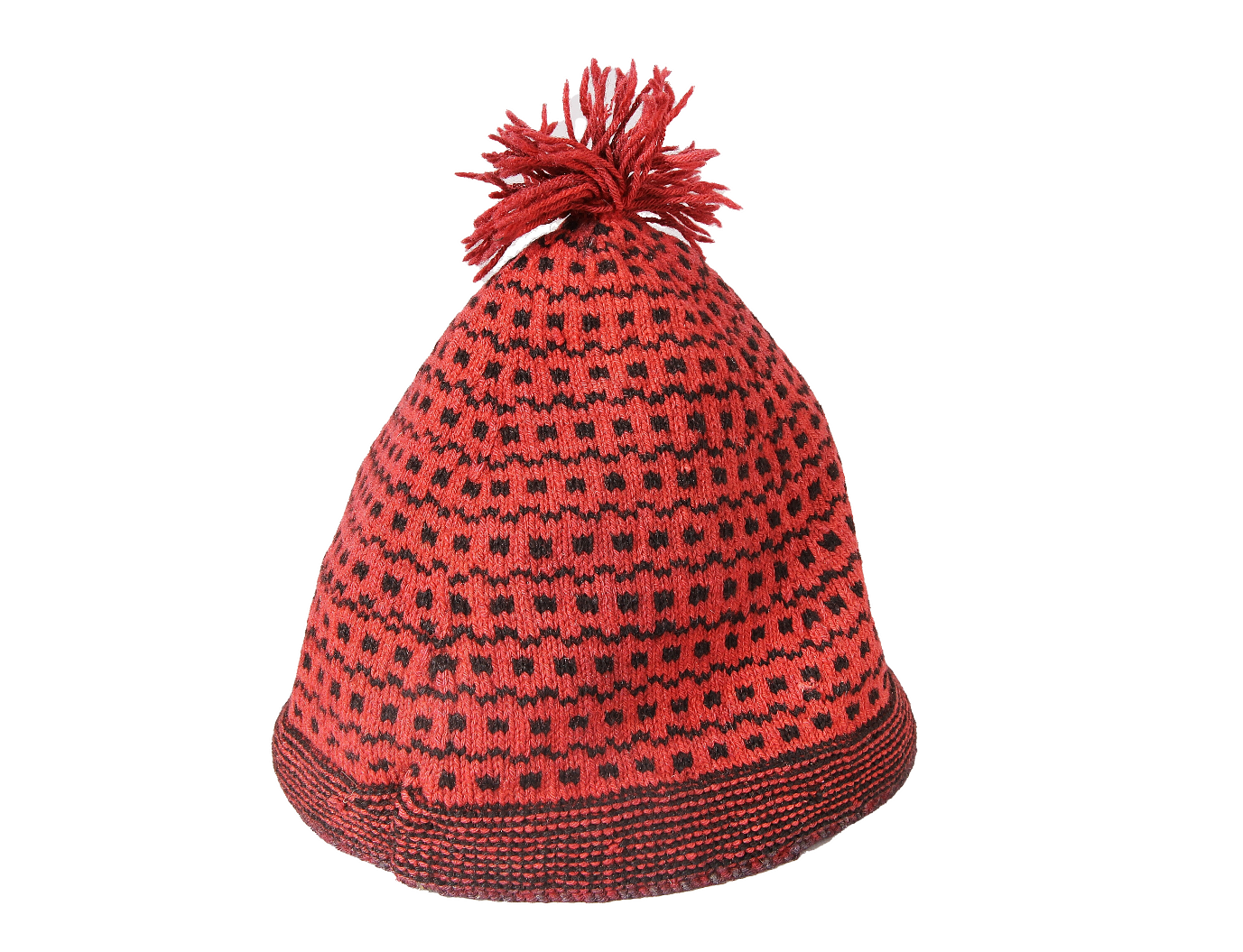 σκούφος
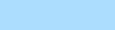 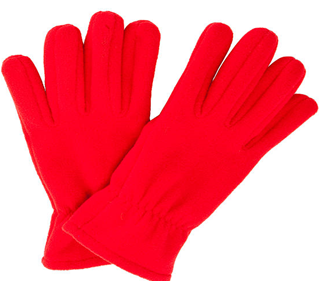 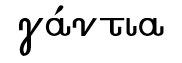 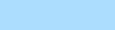 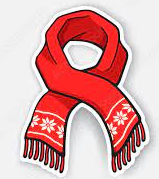 κασκόλ
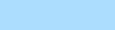 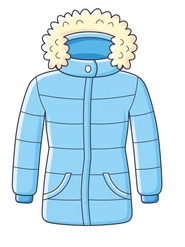 μπουφάν
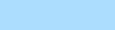 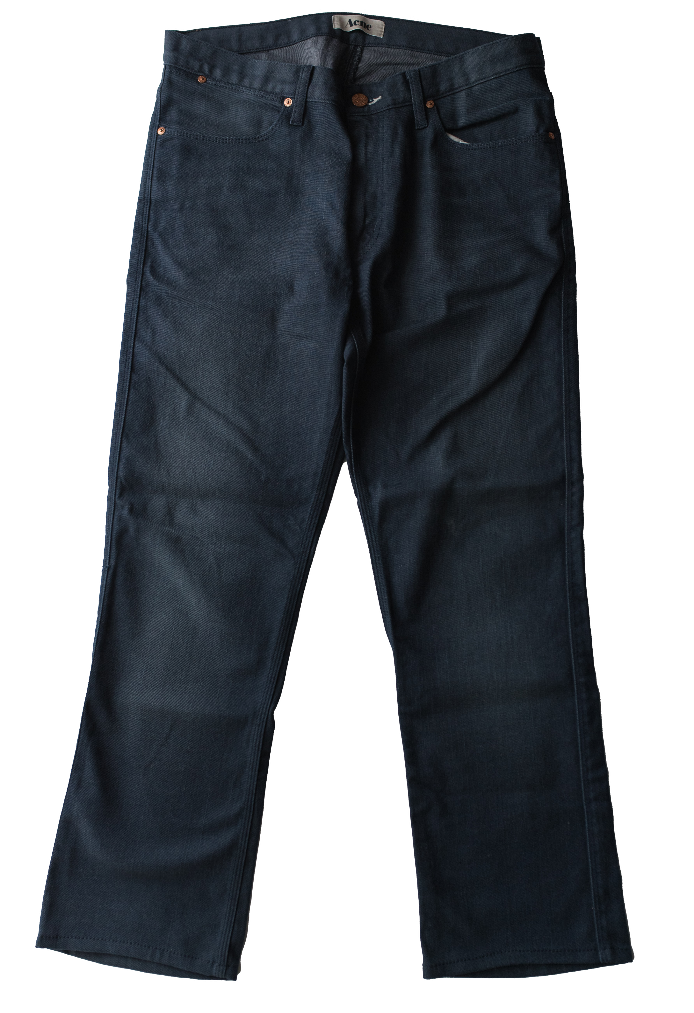 παντελόνι
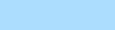 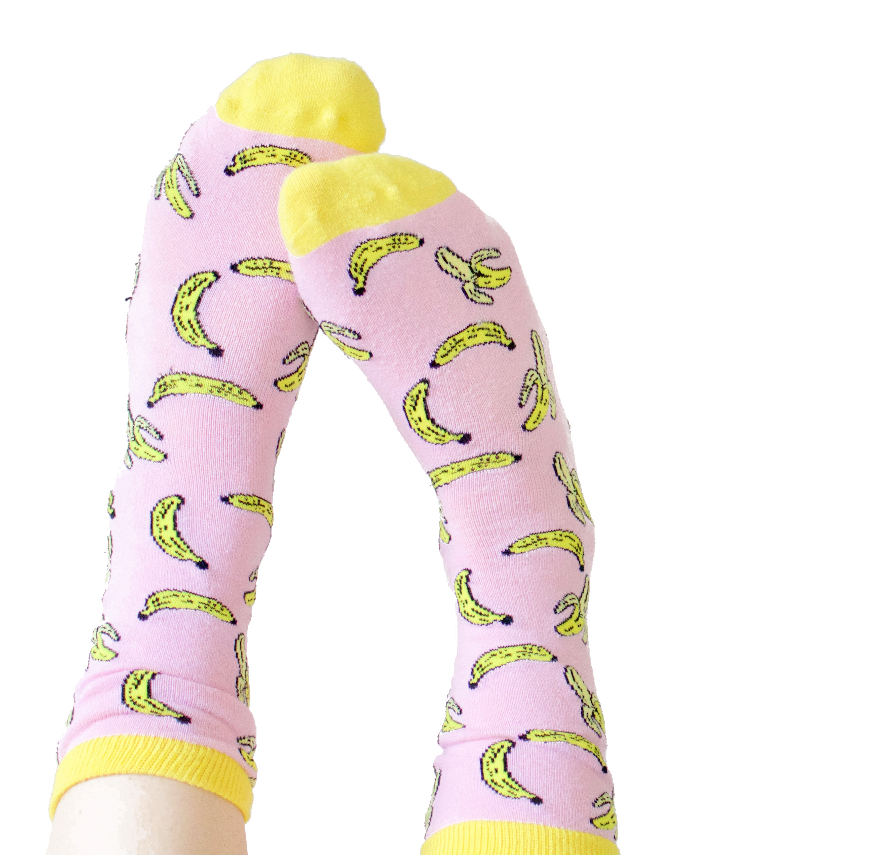 κάλτσες
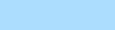 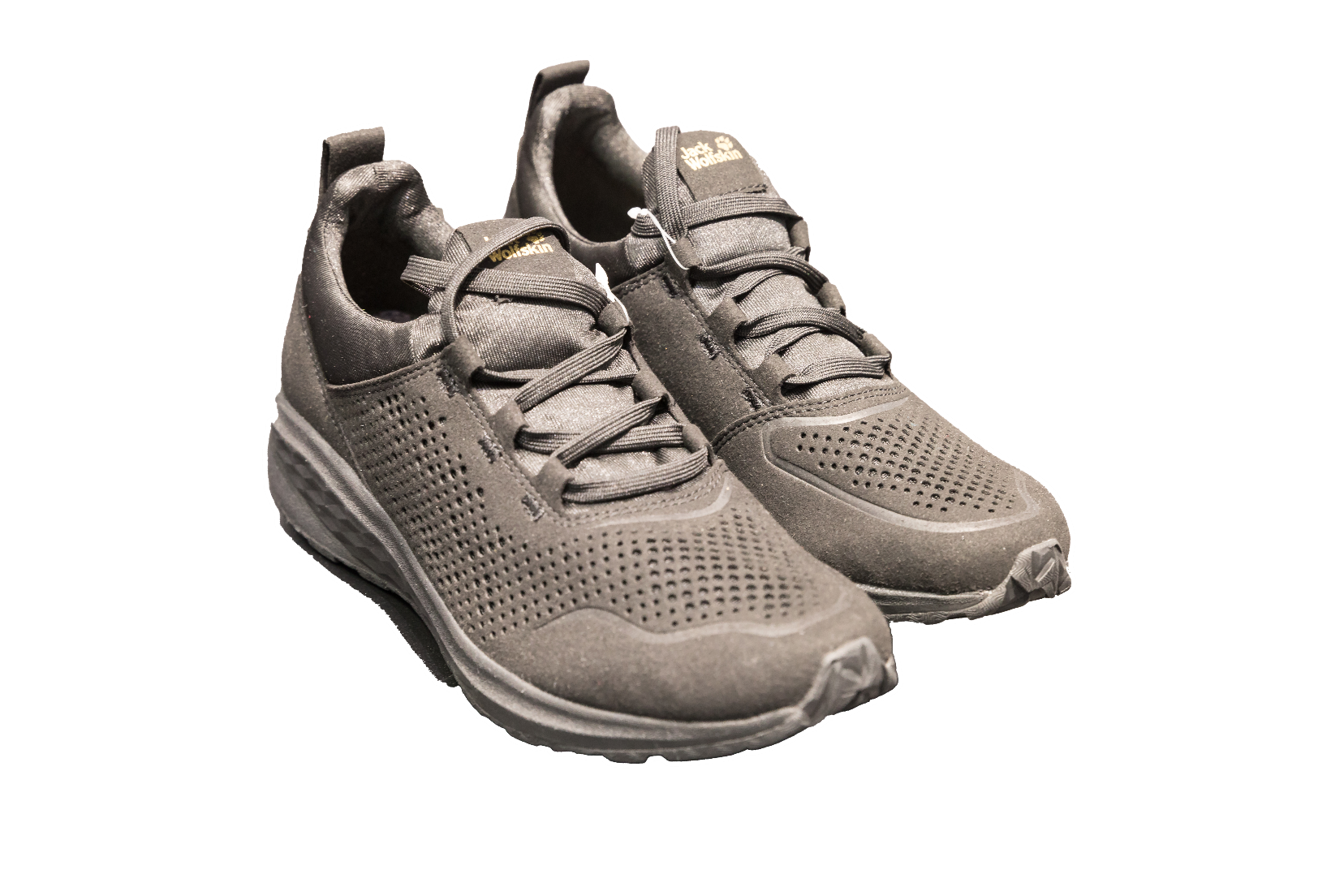 παπούτσια
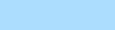 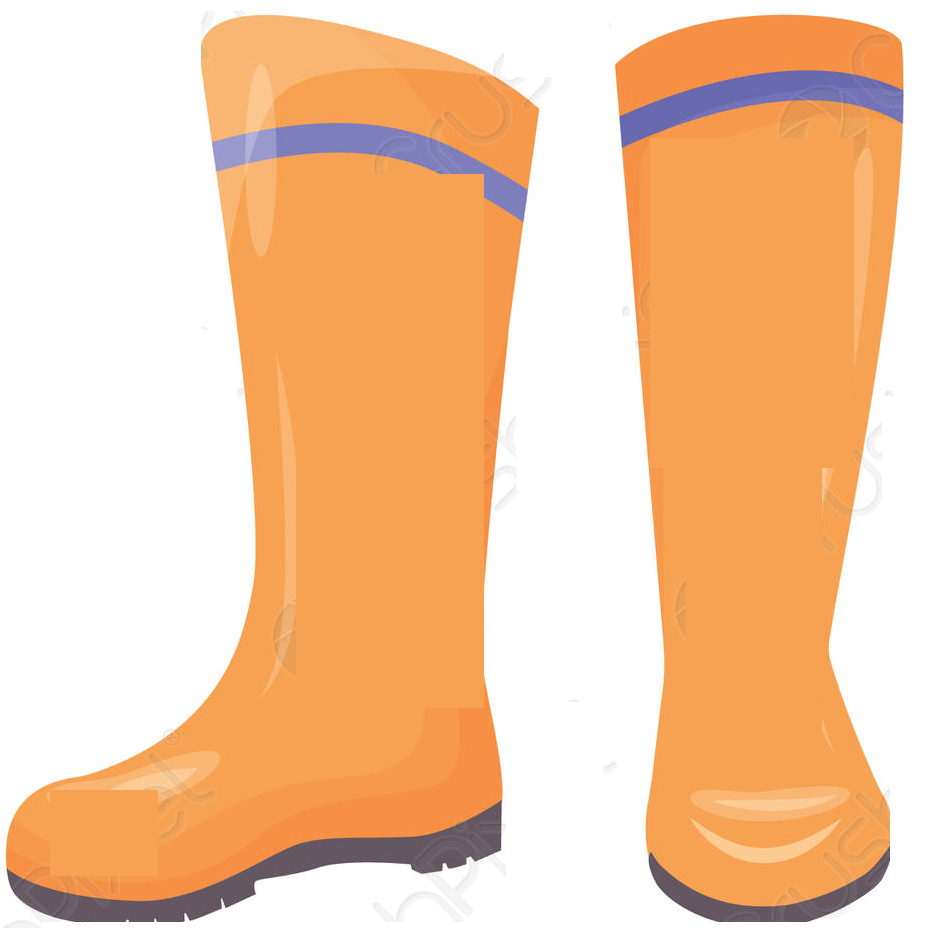 μπότες
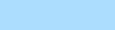 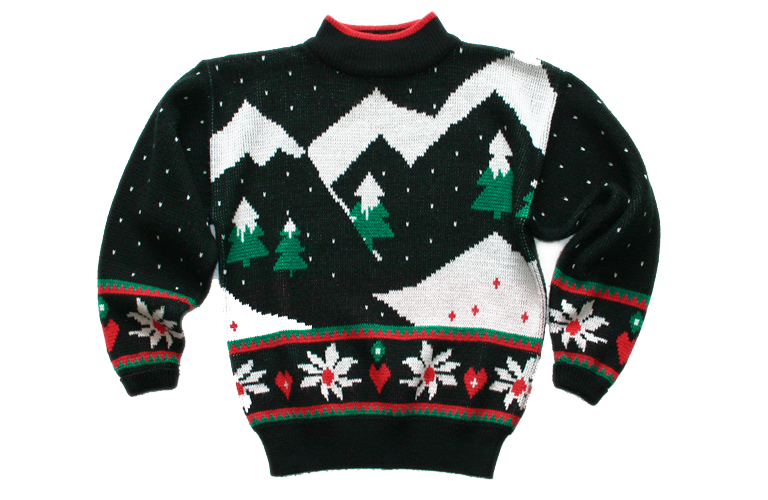 πουλόβερ
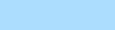 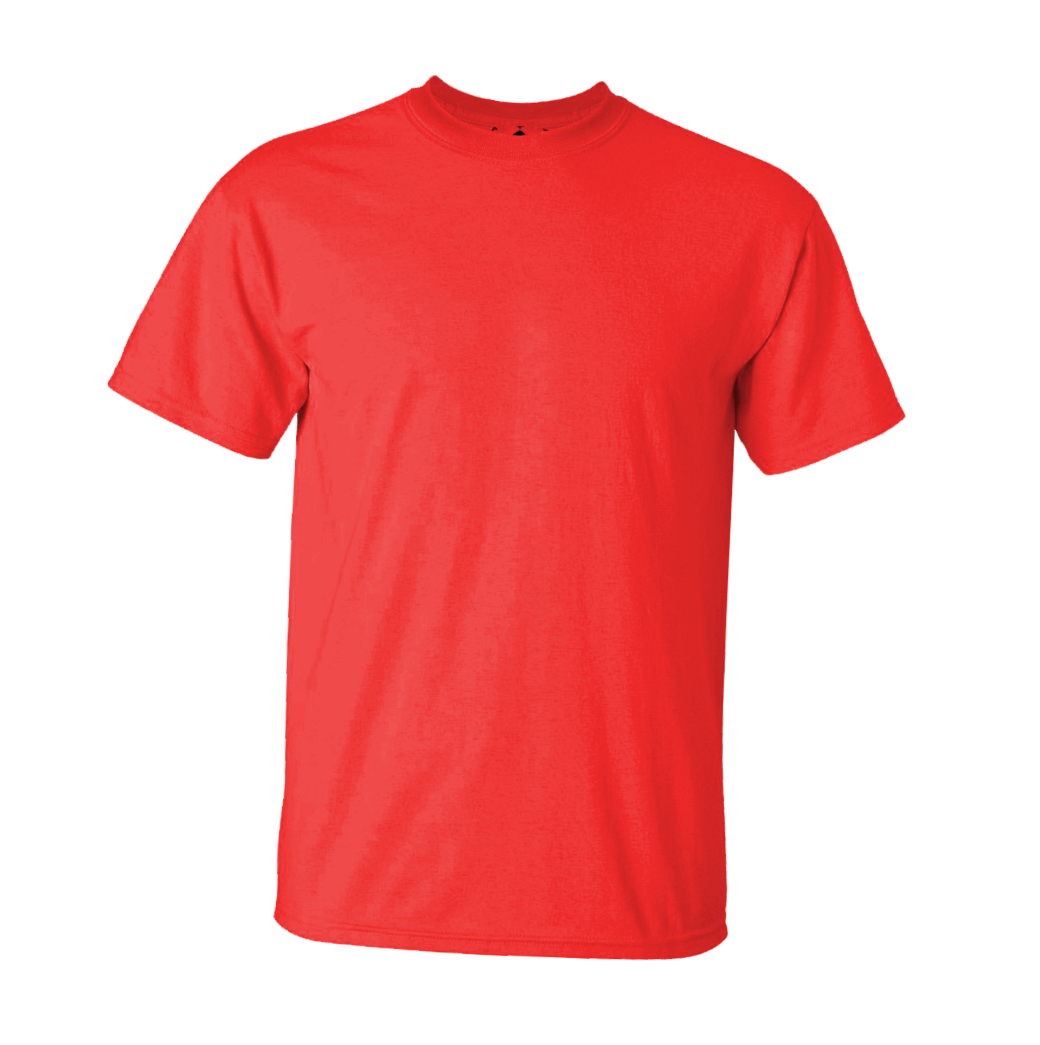 μπλούζα
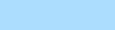 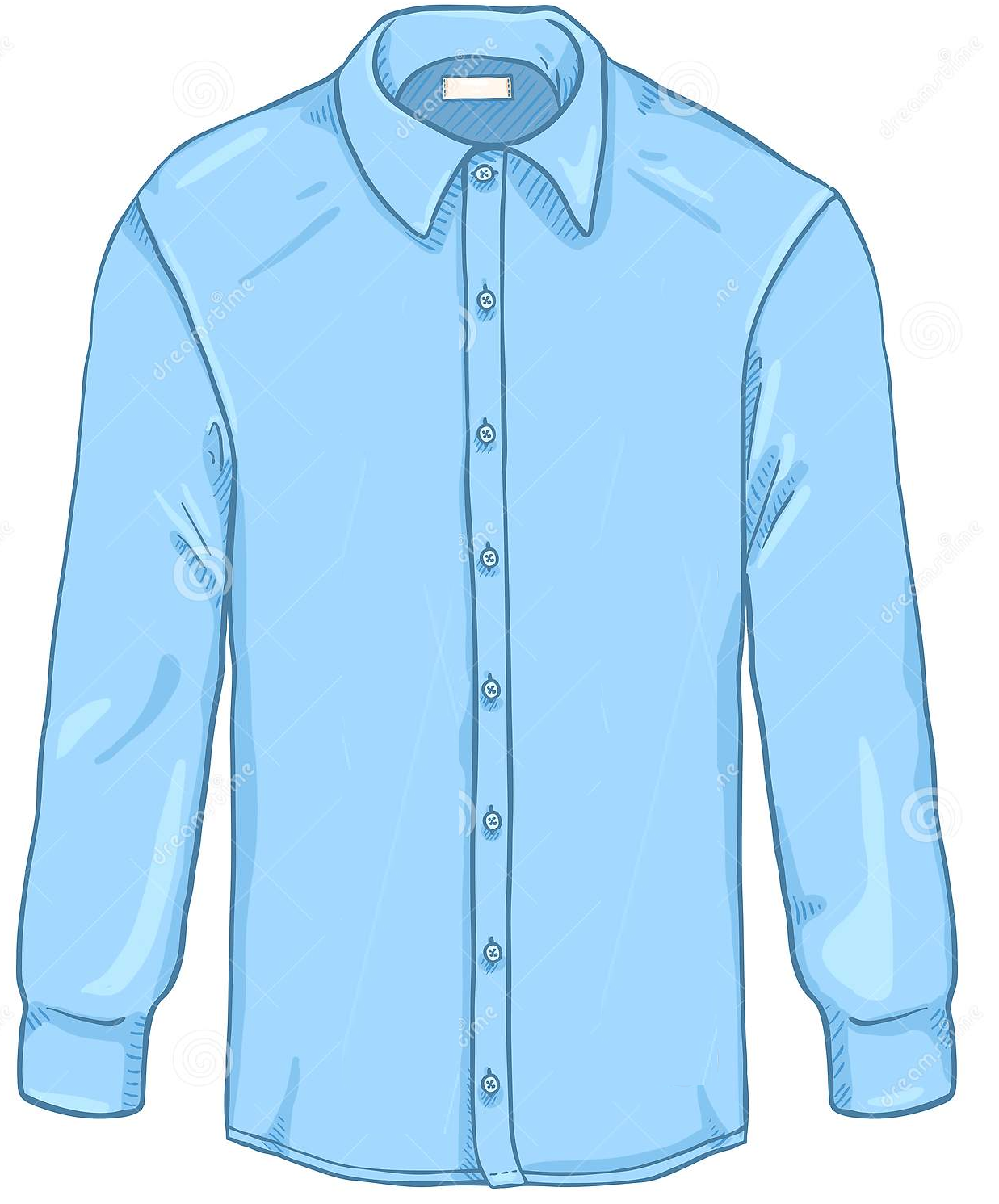 πουκάμισο
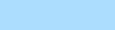 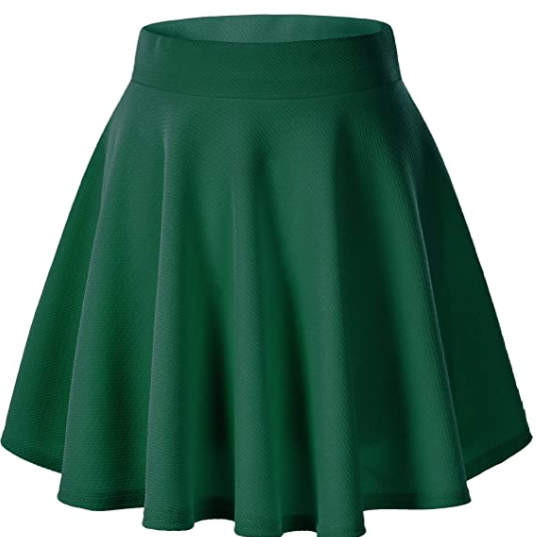 φούστα
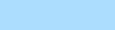 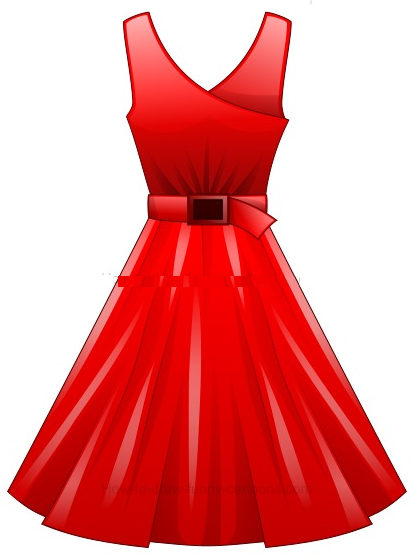 φόρεμα
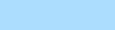 Μάντεψε  τα Ρούχα
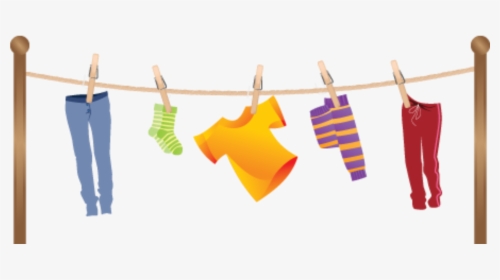 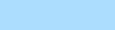 Άσκηση  2
Μάντεψε τα ρούχα από τη σκιά τους
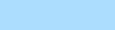 Τι  είναι;
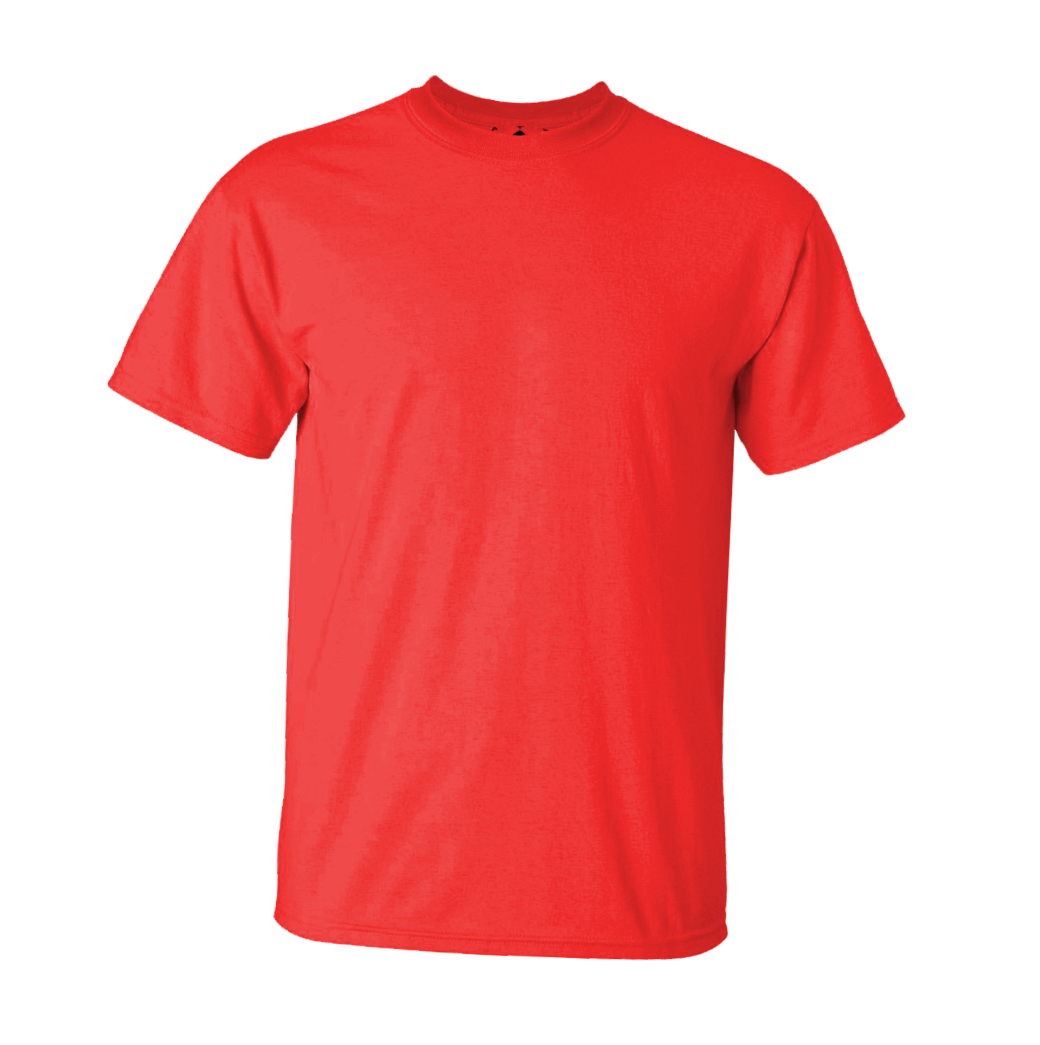 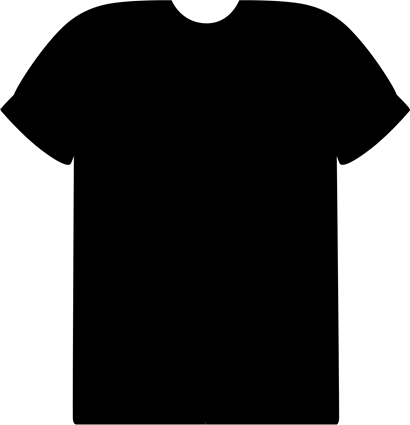 μπλούζα
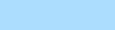 Τι  είναι;
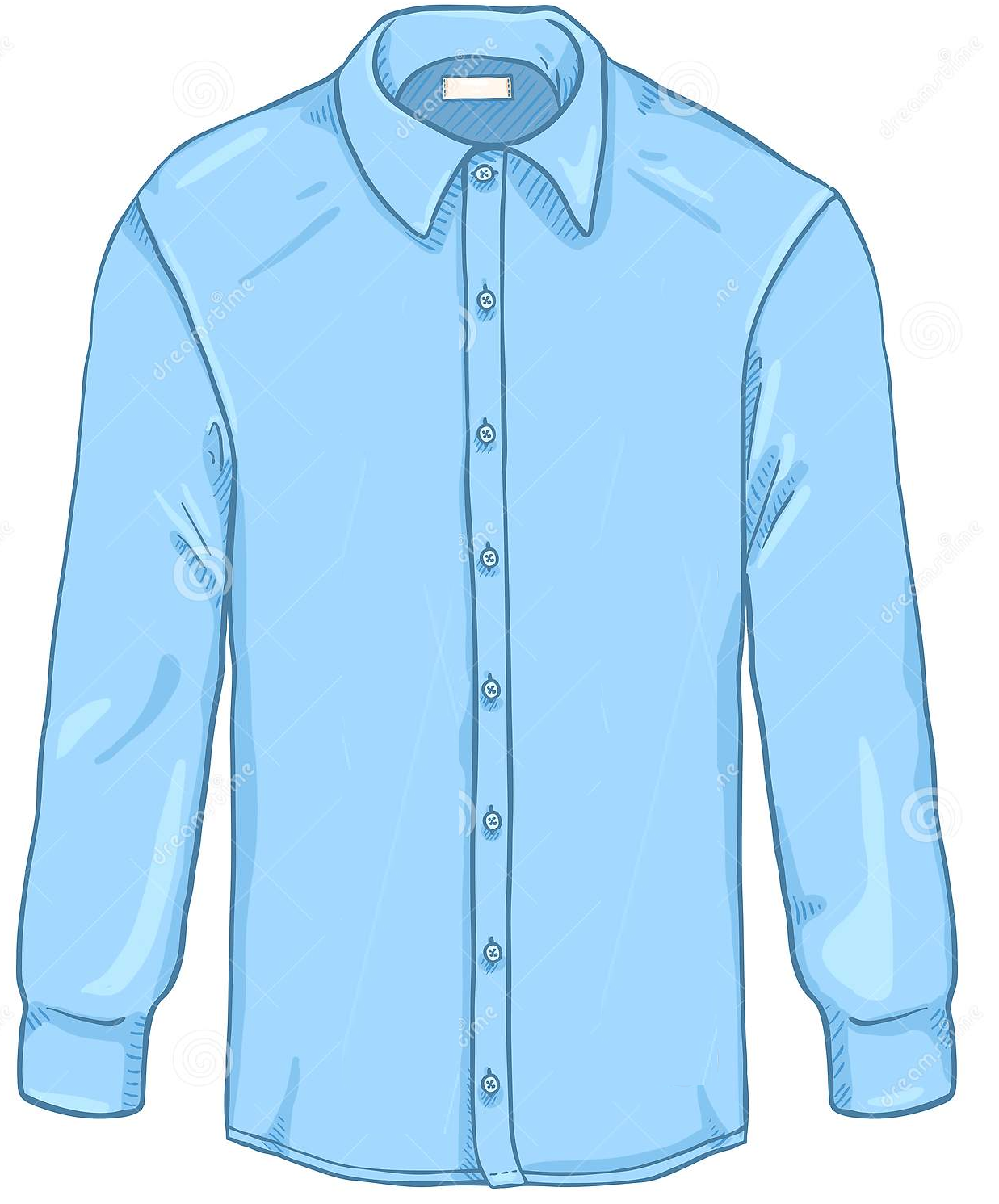 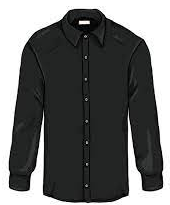 πουκάμισο
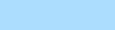 Τι  είναι;
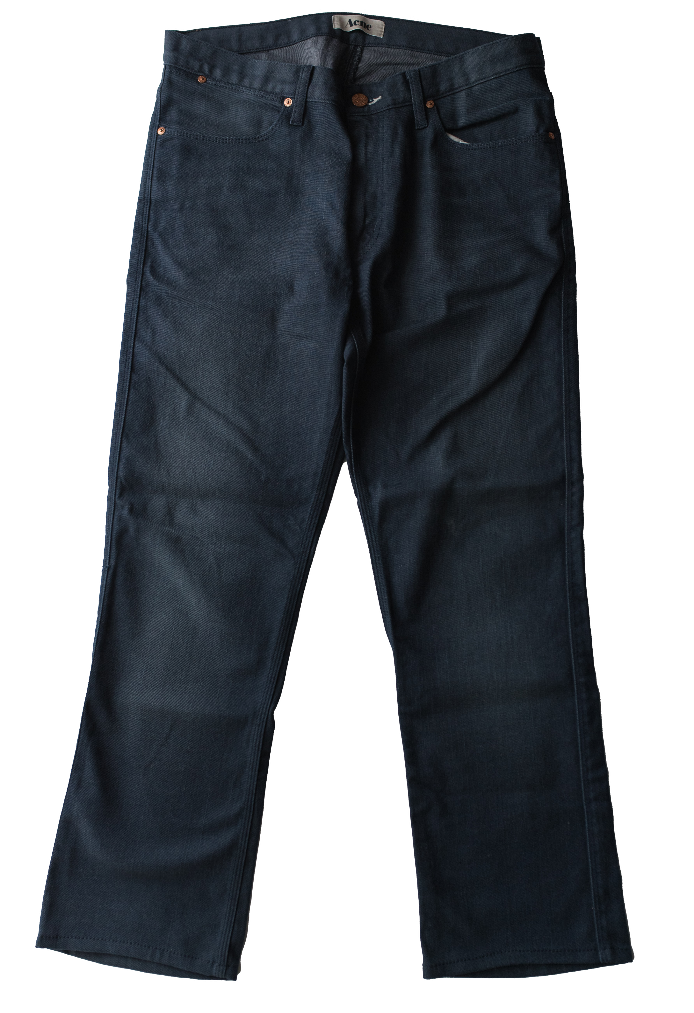 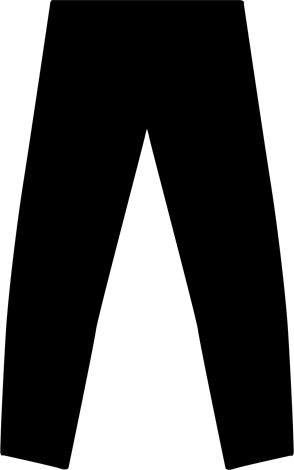 παντελόνι
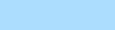 Τι  είναι;
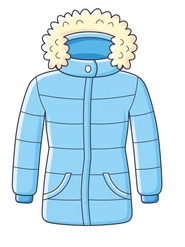 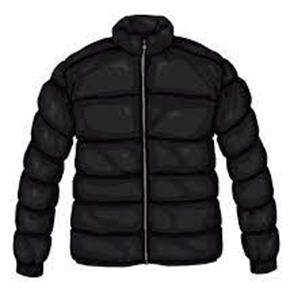 μπουφάν
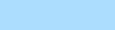 Τι  είναι;
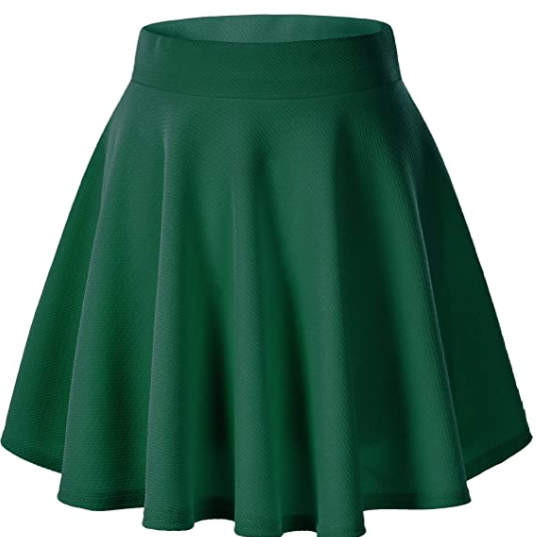 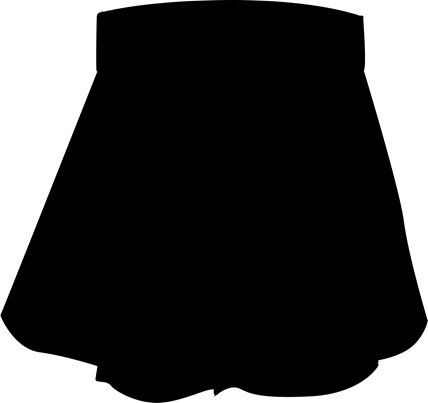 φούστα
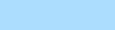 Τι  είναι;
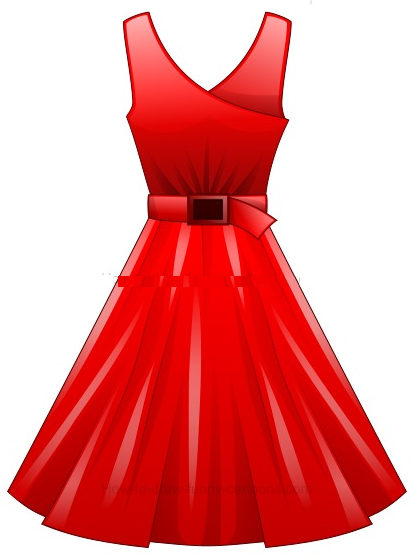 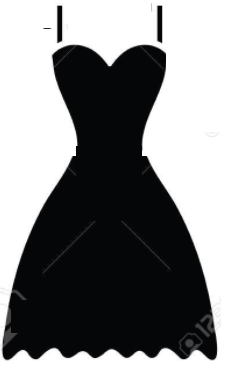 φόρεμα
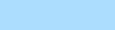 Τι  είναι;
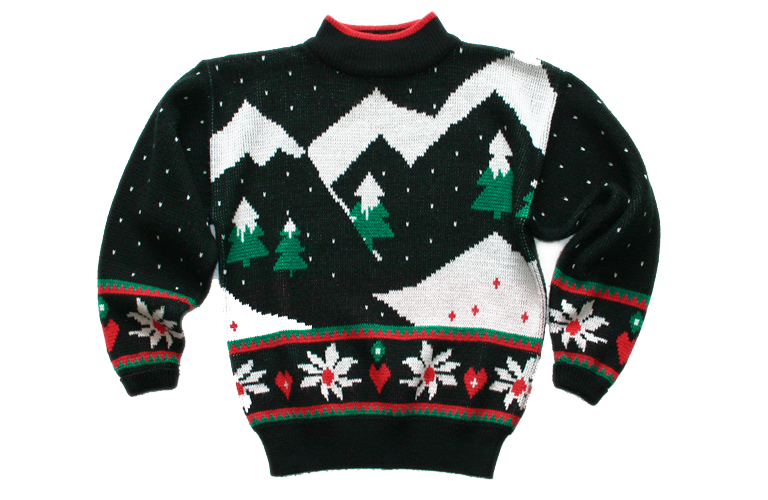 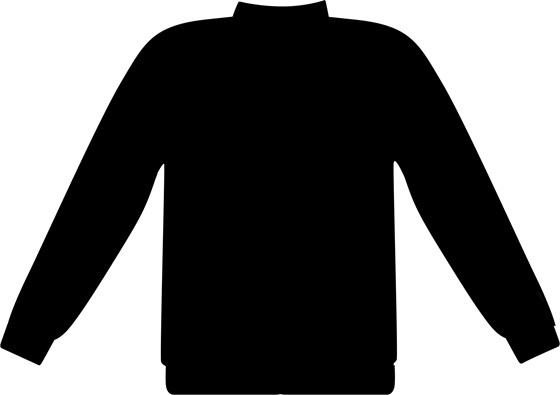 πουλόβερ
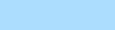 Τι  είναι;
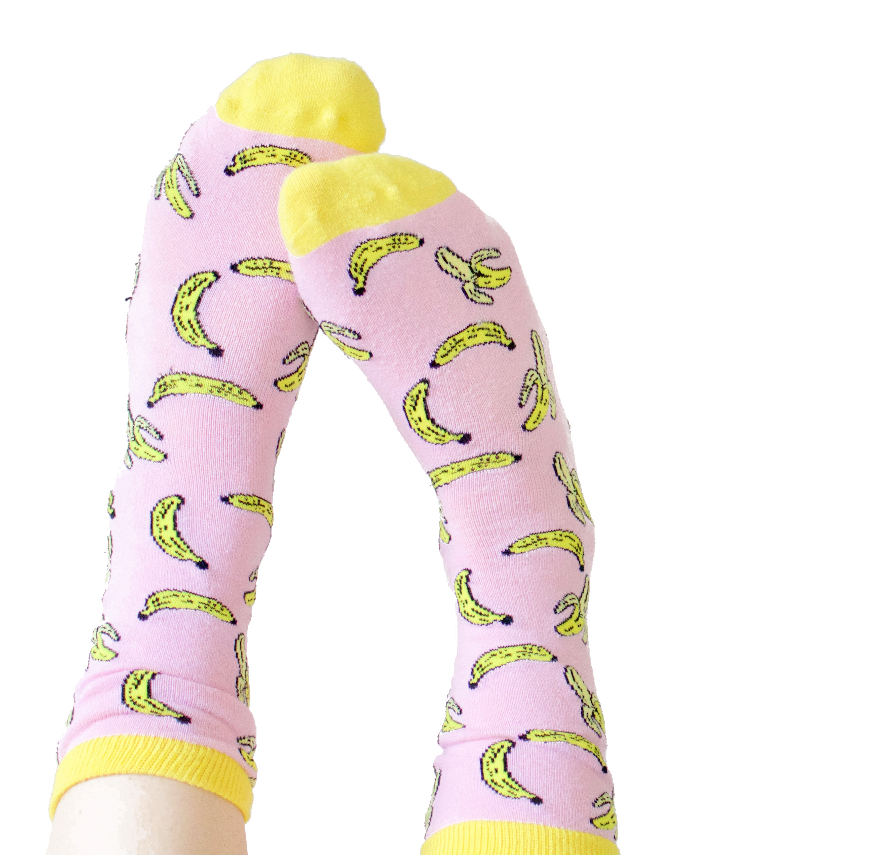 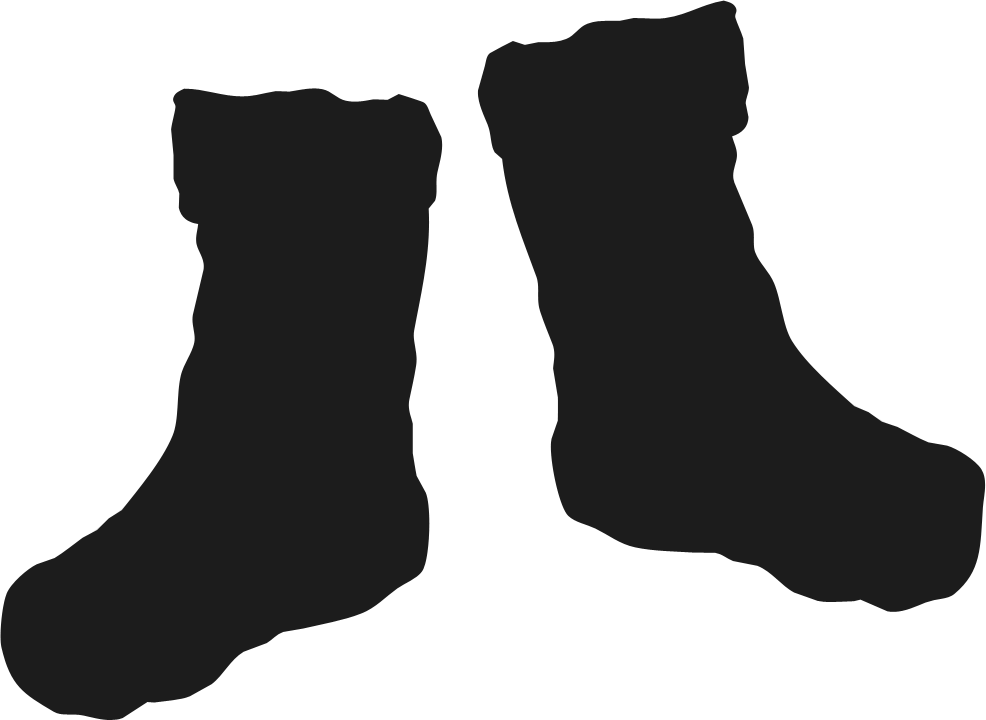 κάλτσες
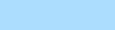 Τι  είναι;
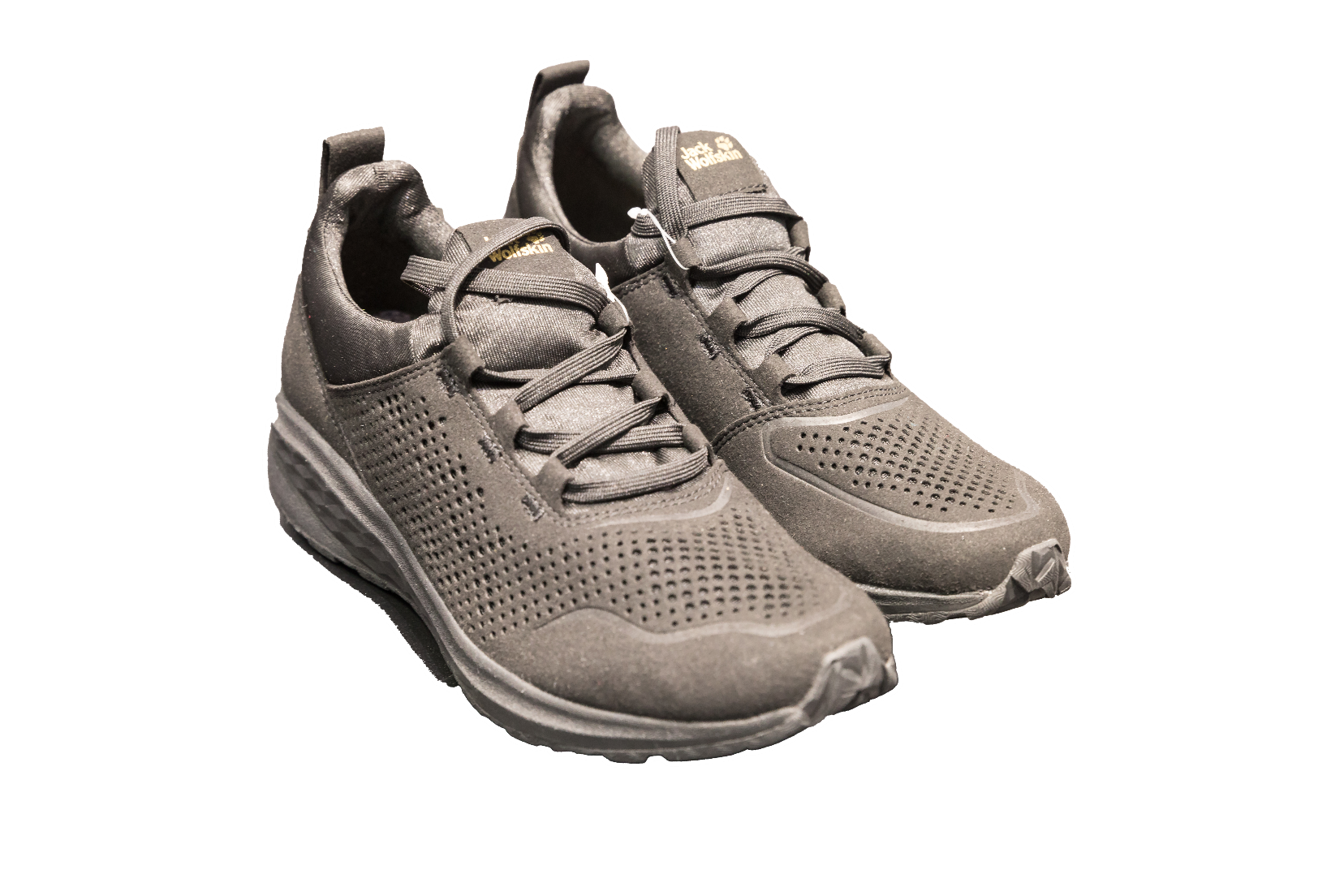 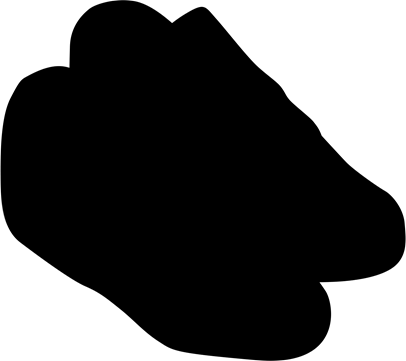 παπούτσια
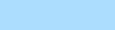 Τι  είναι;
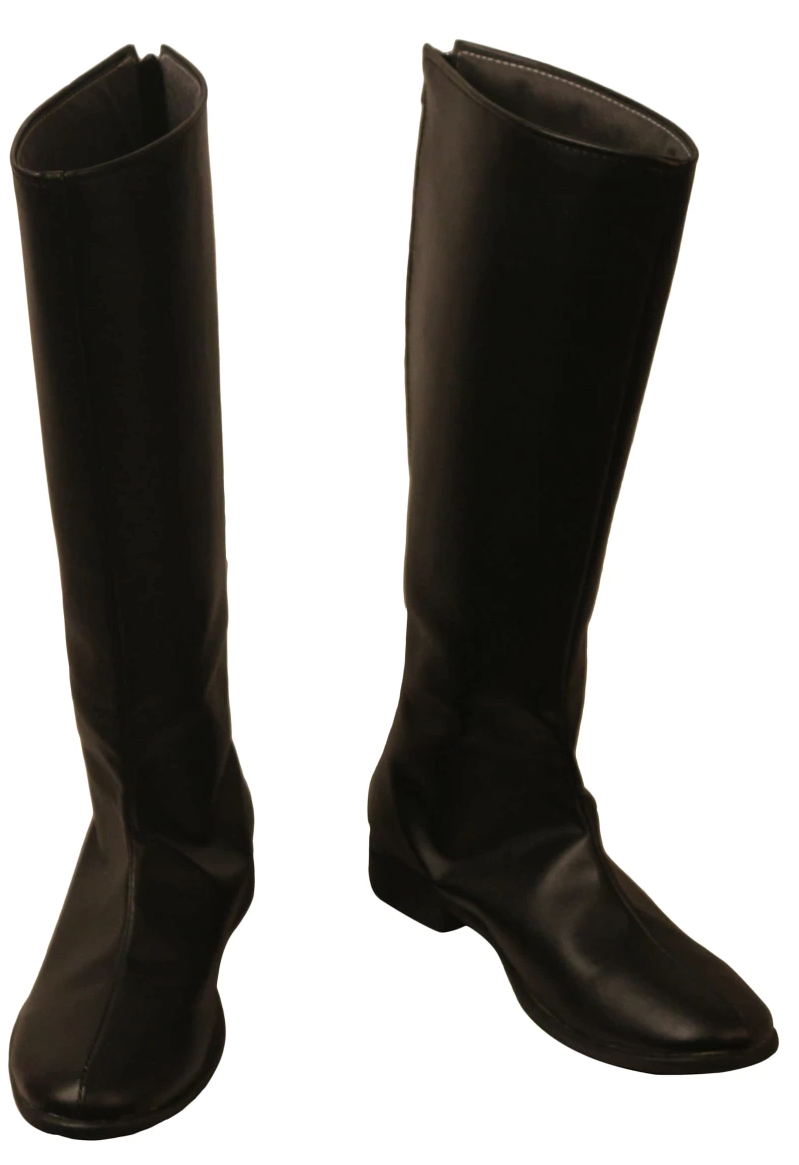 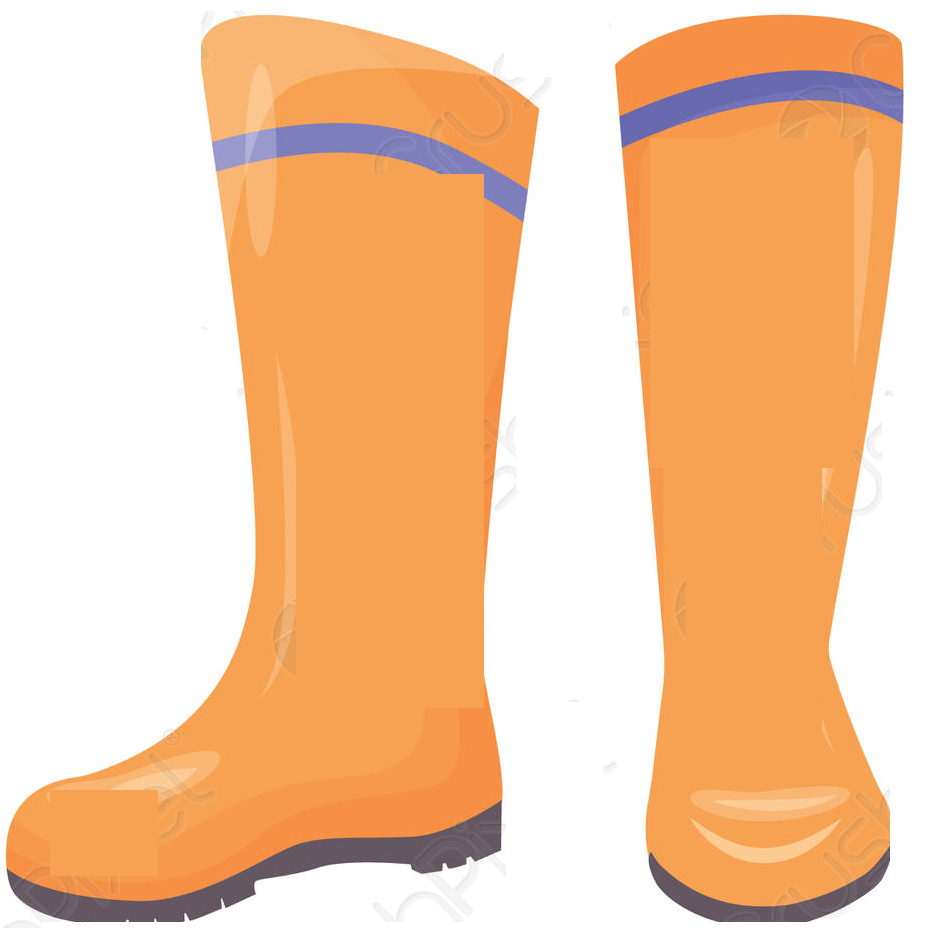 μπότες
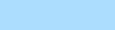 Τι  είναι;
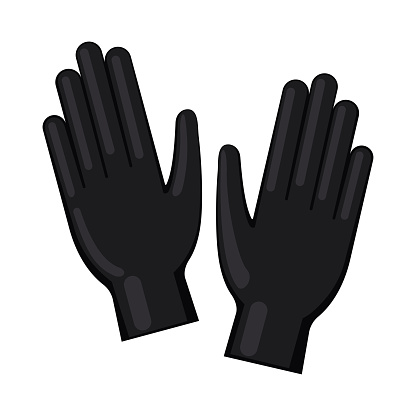 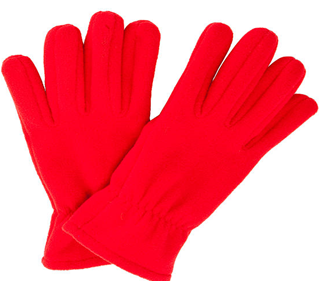 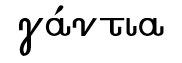 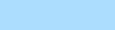 Τι  είναι;
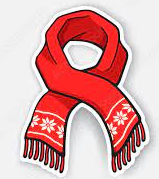 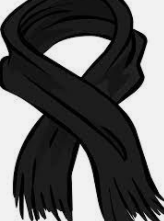 κασκόλ
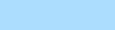 Τι  είναι;
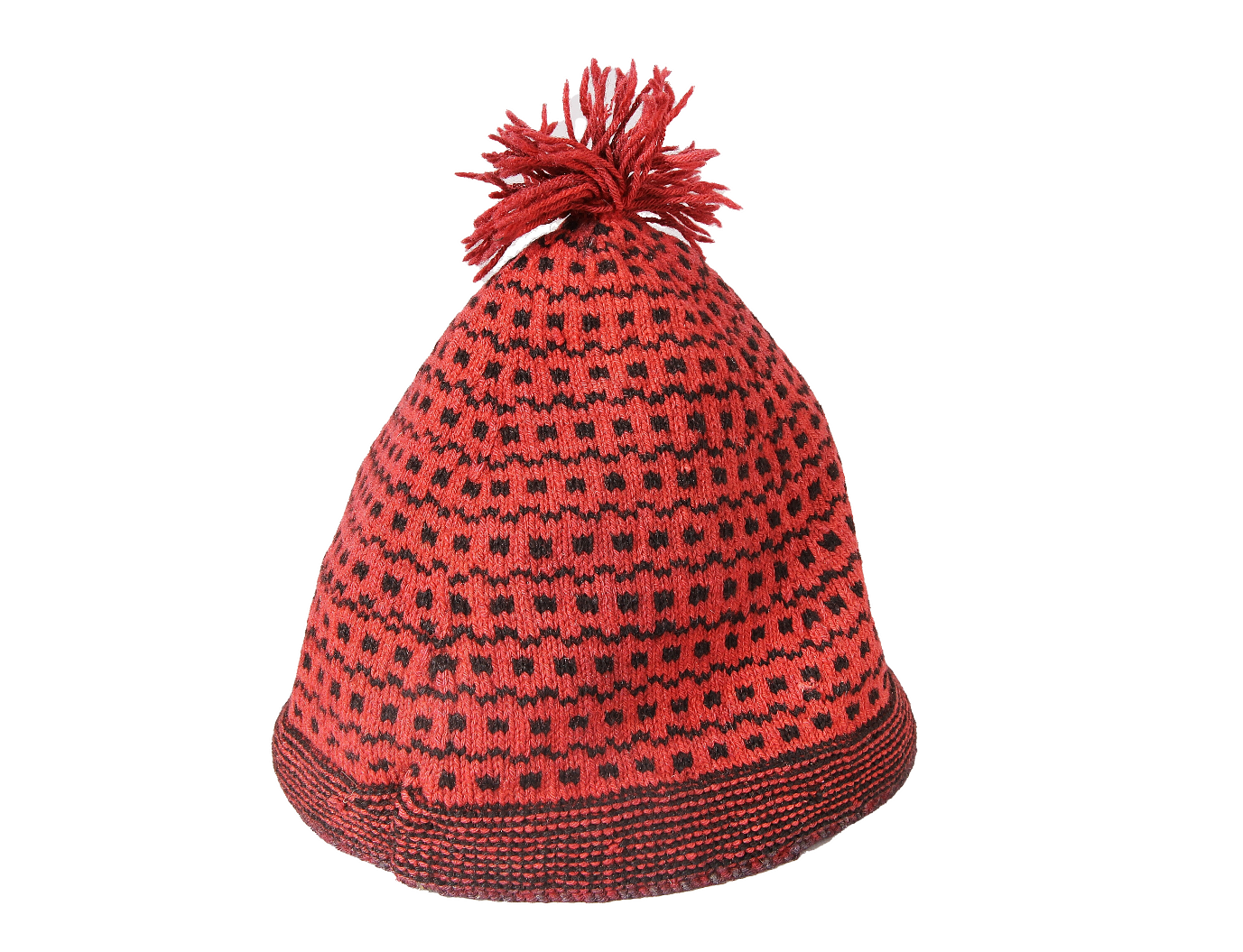 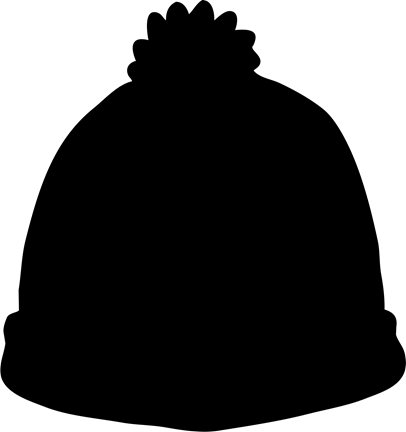 σκούφος
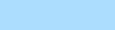 Τι  είναι;
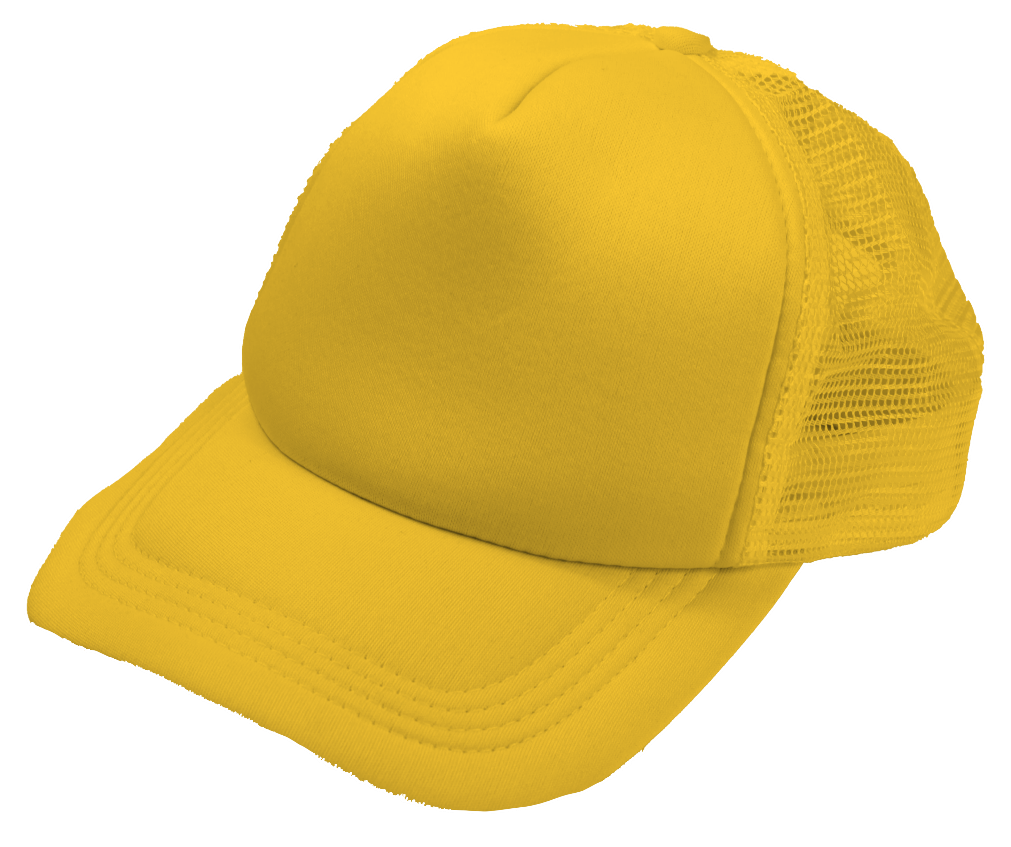 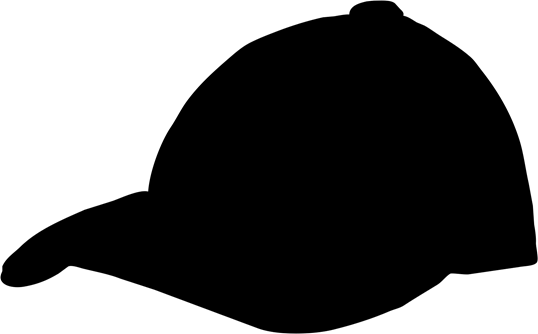 καπέλο
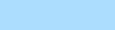 Άσκηση  3
Τι φοράμε στο….
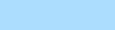 Τι φοράμε στο κεφάλι;
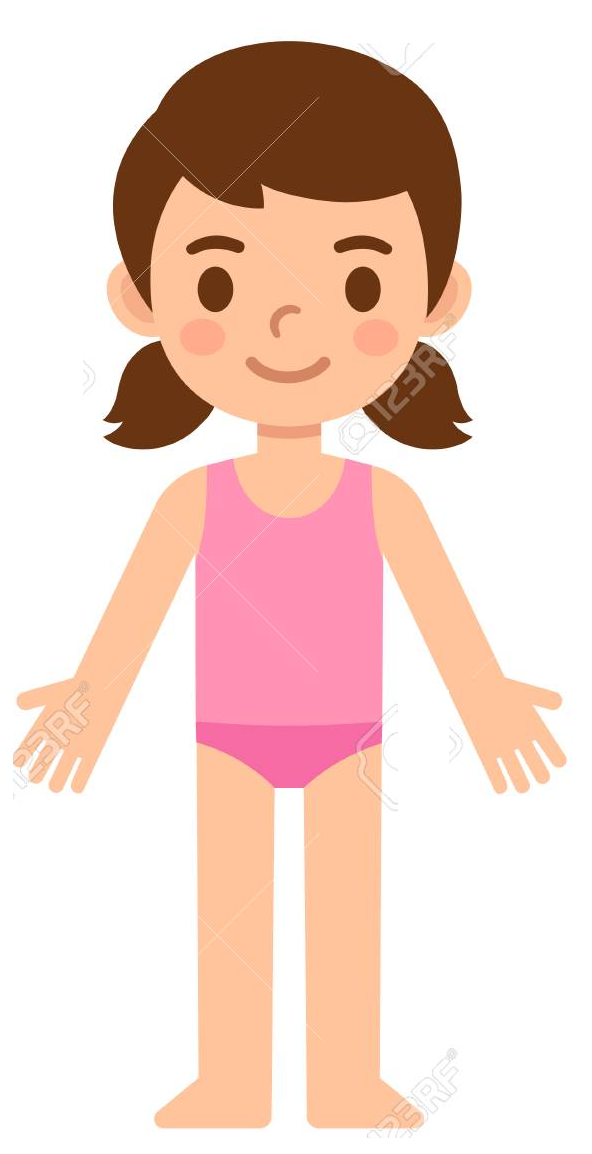 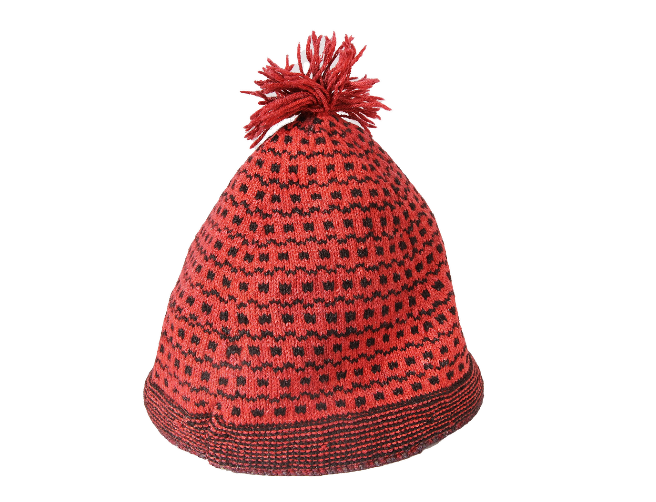 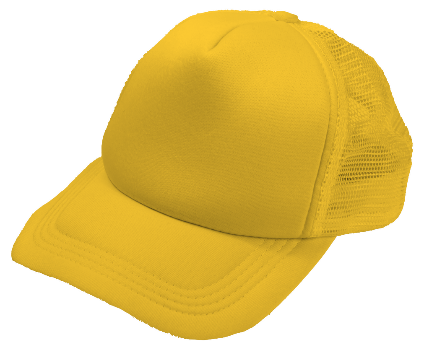 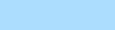 Τι φοράμε στο σώμα;
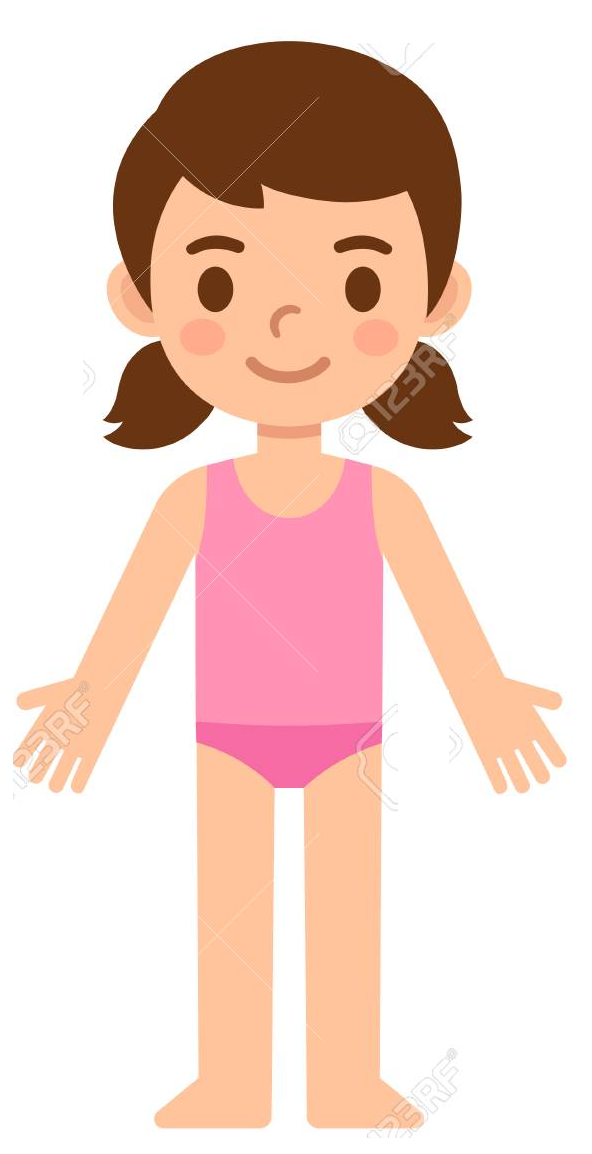 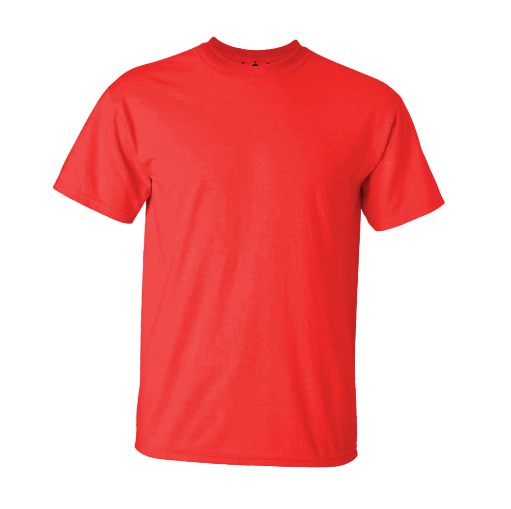 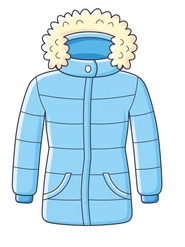 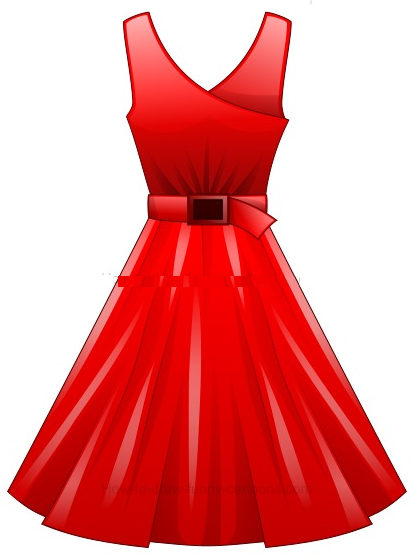 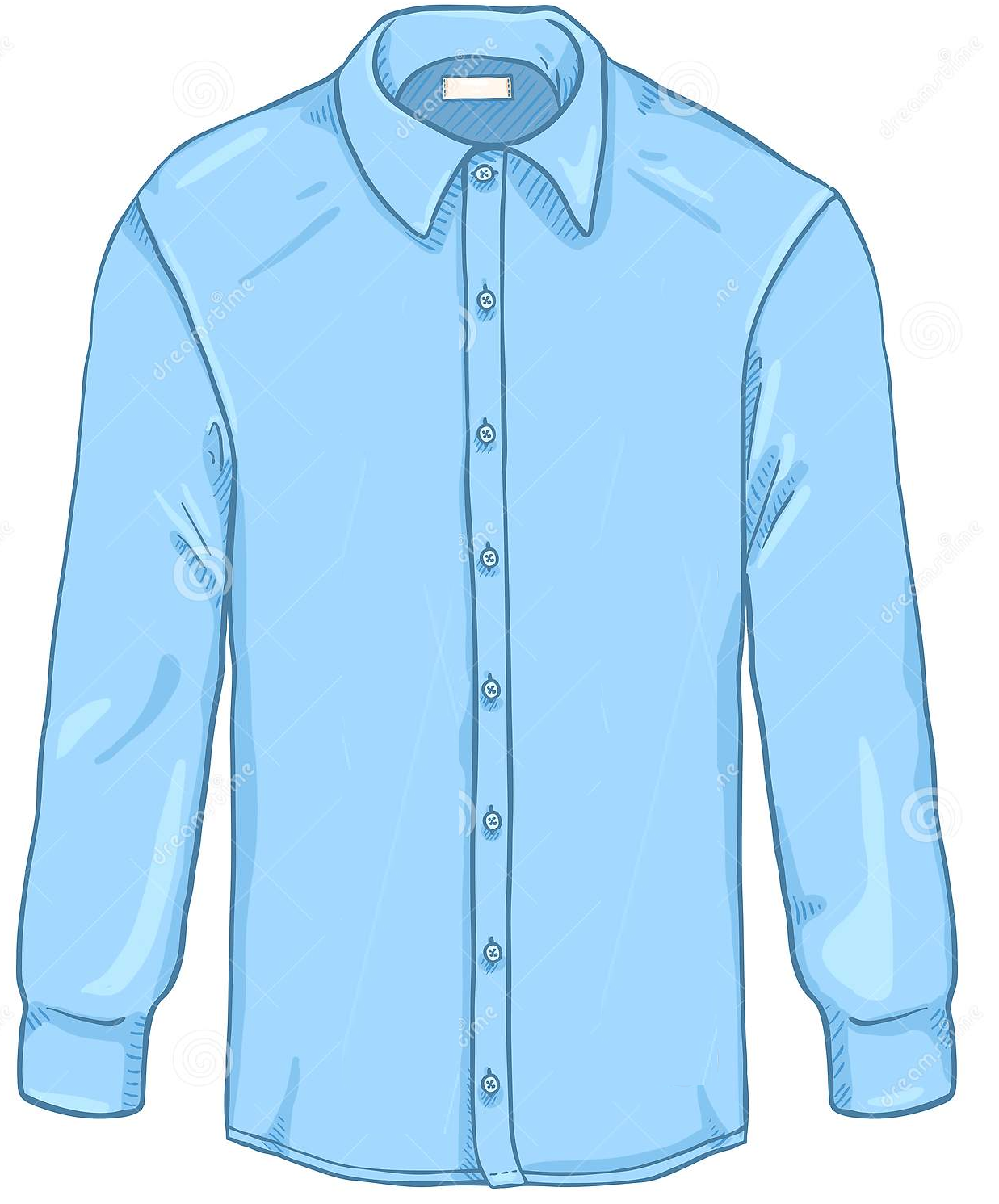 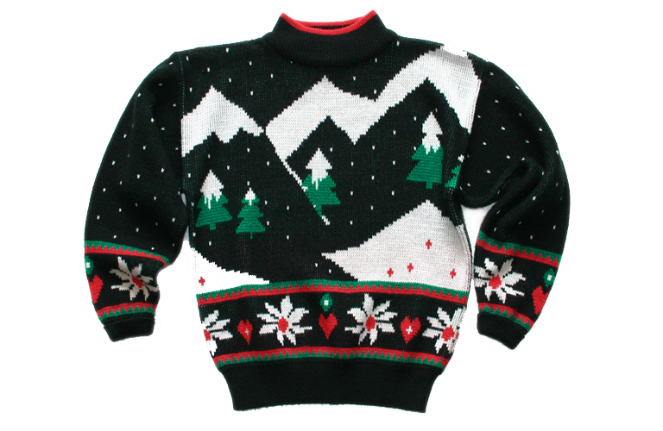 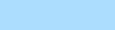 Τι φοράμε στα πόδια;
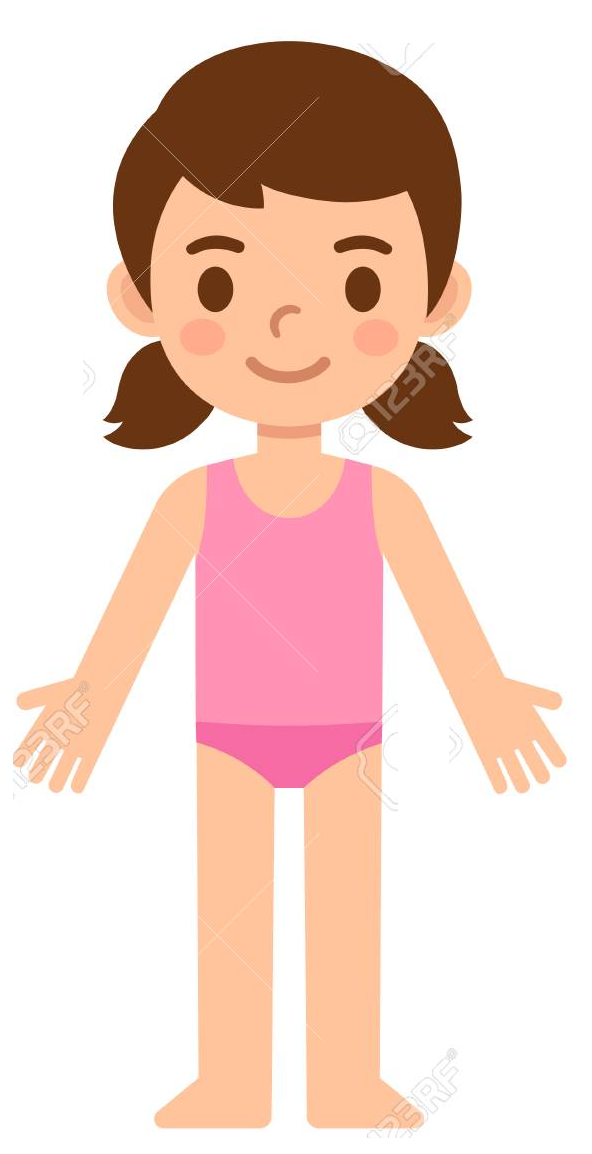 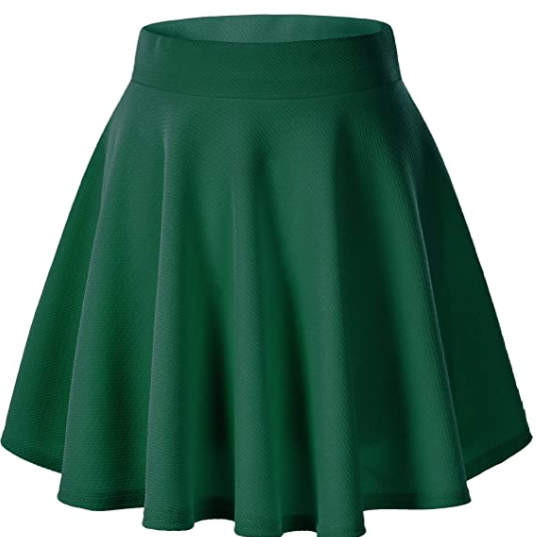 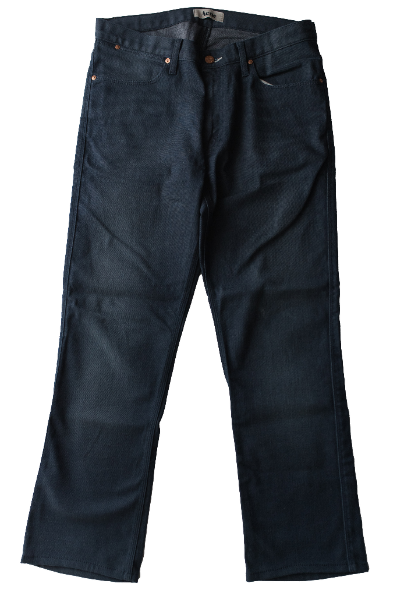 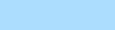 Τι φοράμε στα πόδια;
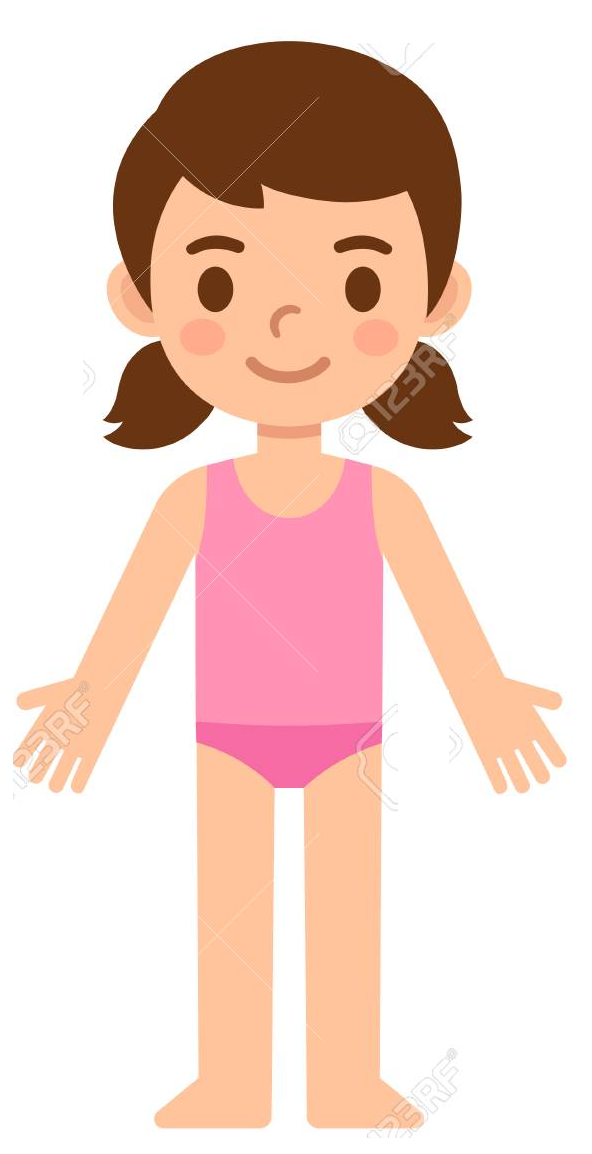 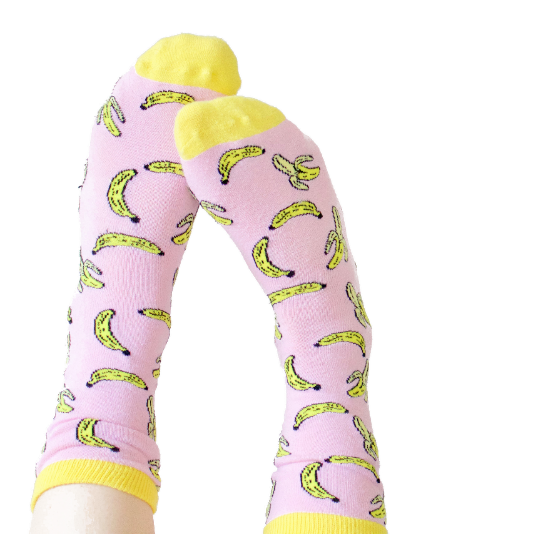 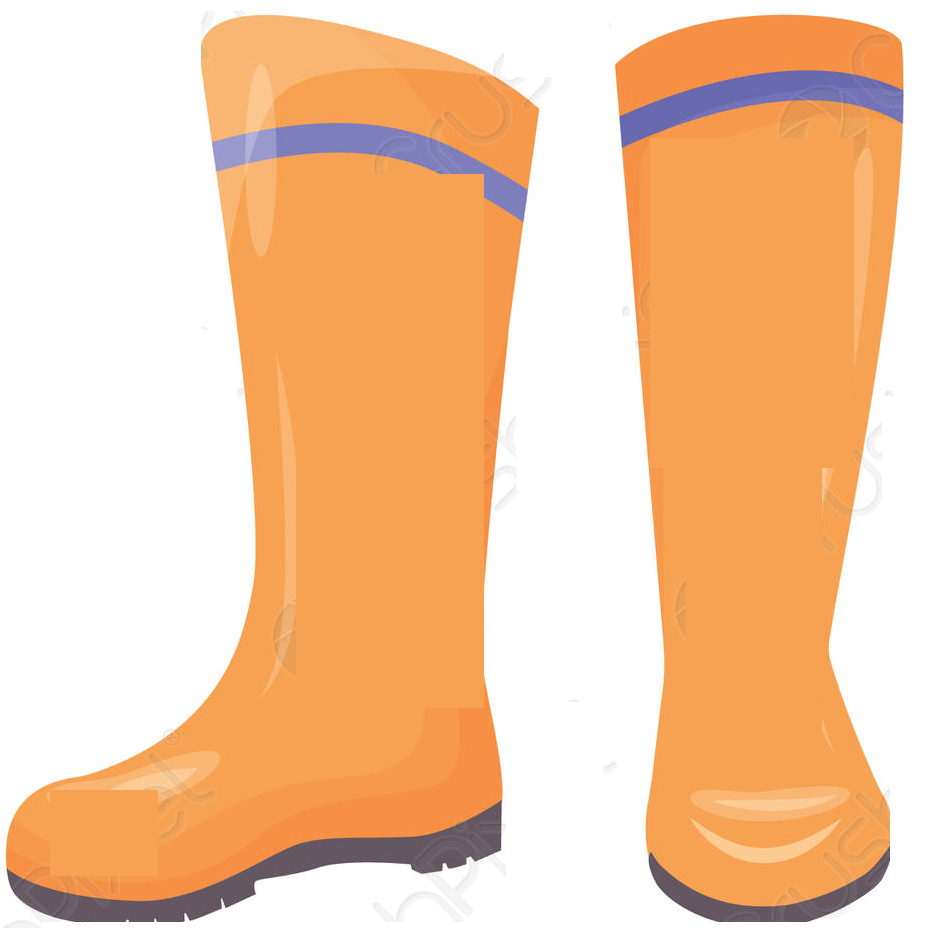 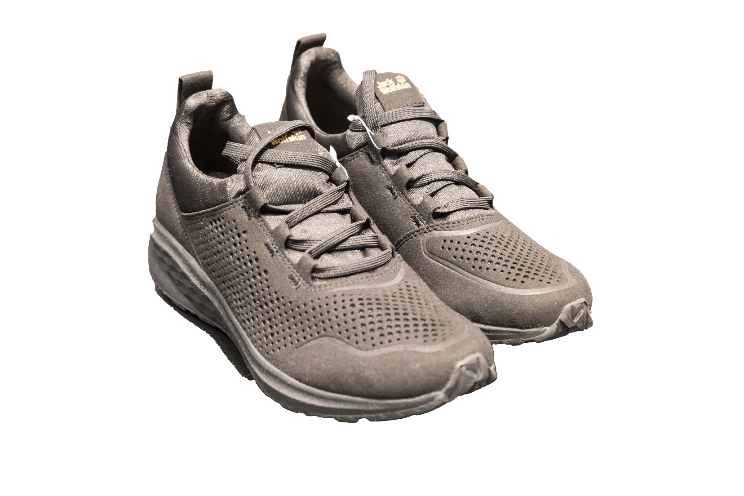 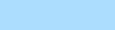 Τι φοράμε στα χέρια;
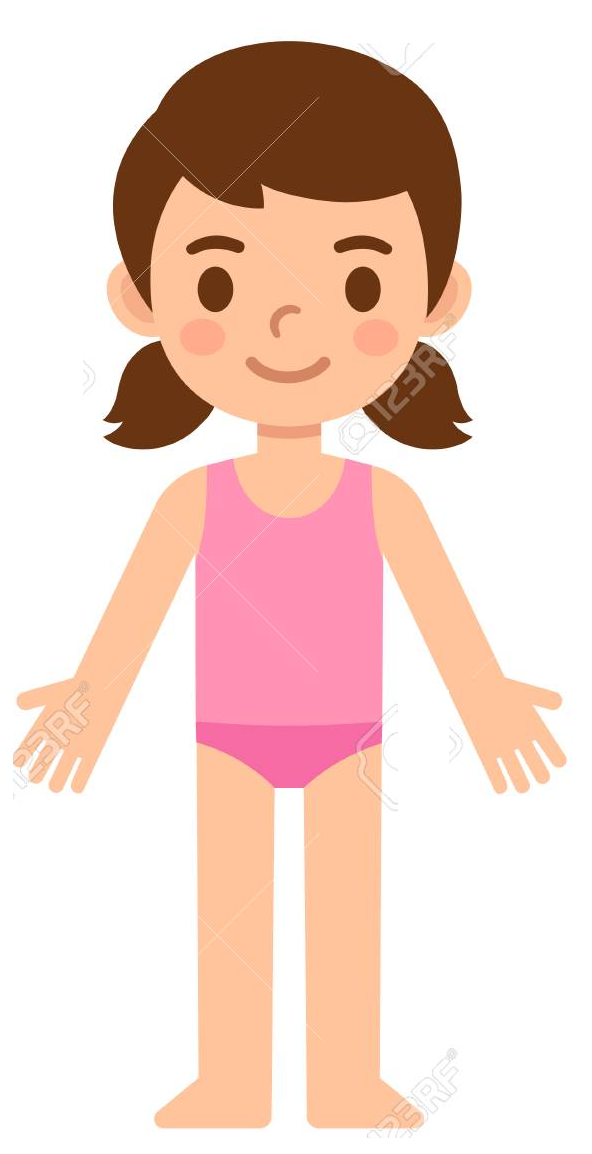 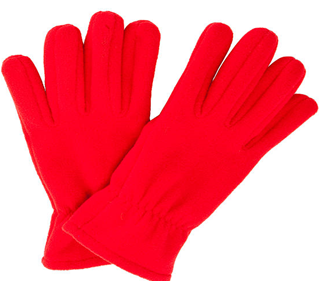 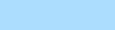 Άσκηση  4
Βρες τα ρούχα που λείπουν
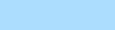 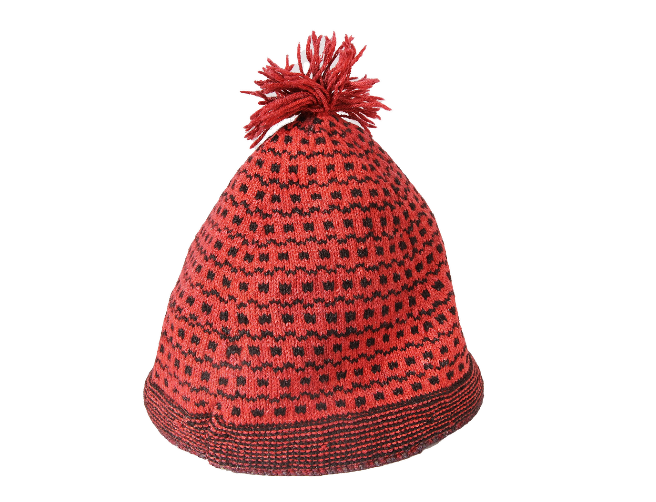 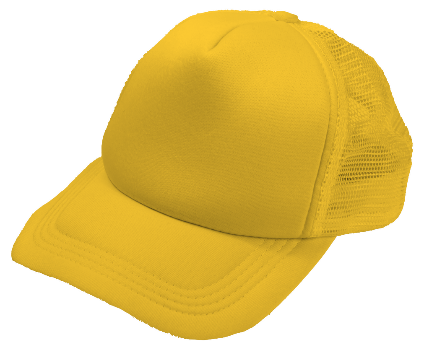 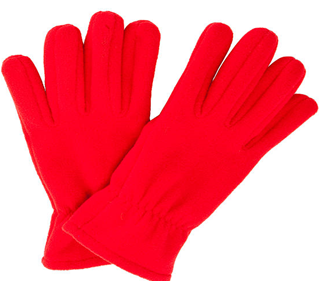 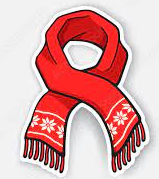 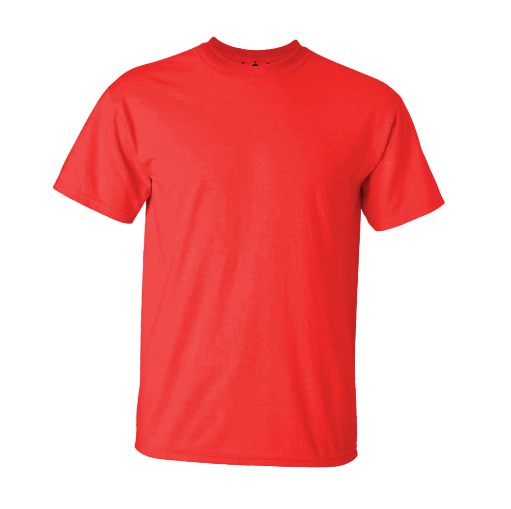 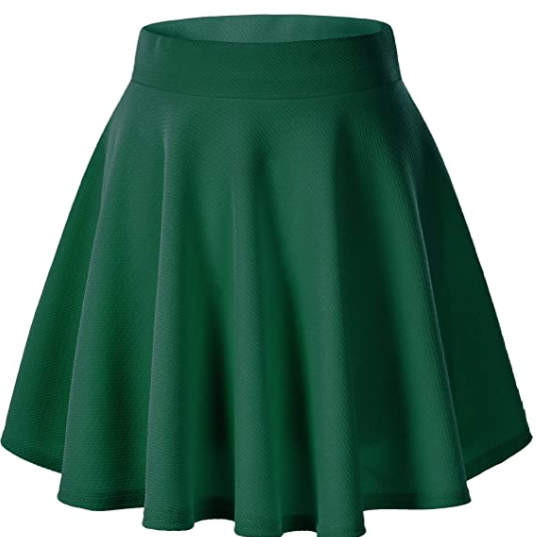 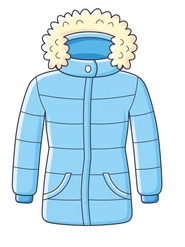 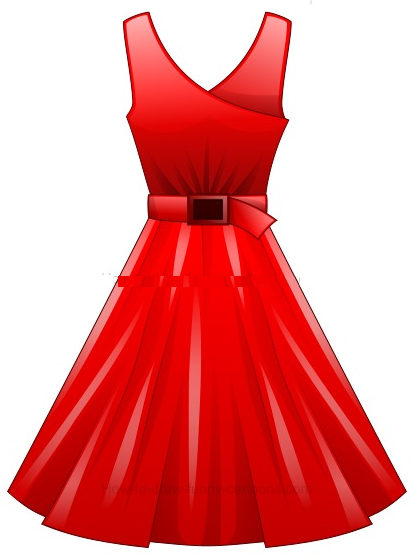 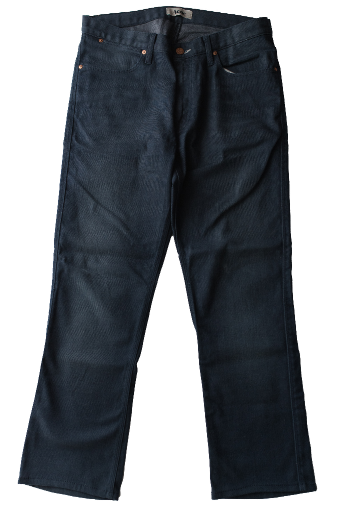 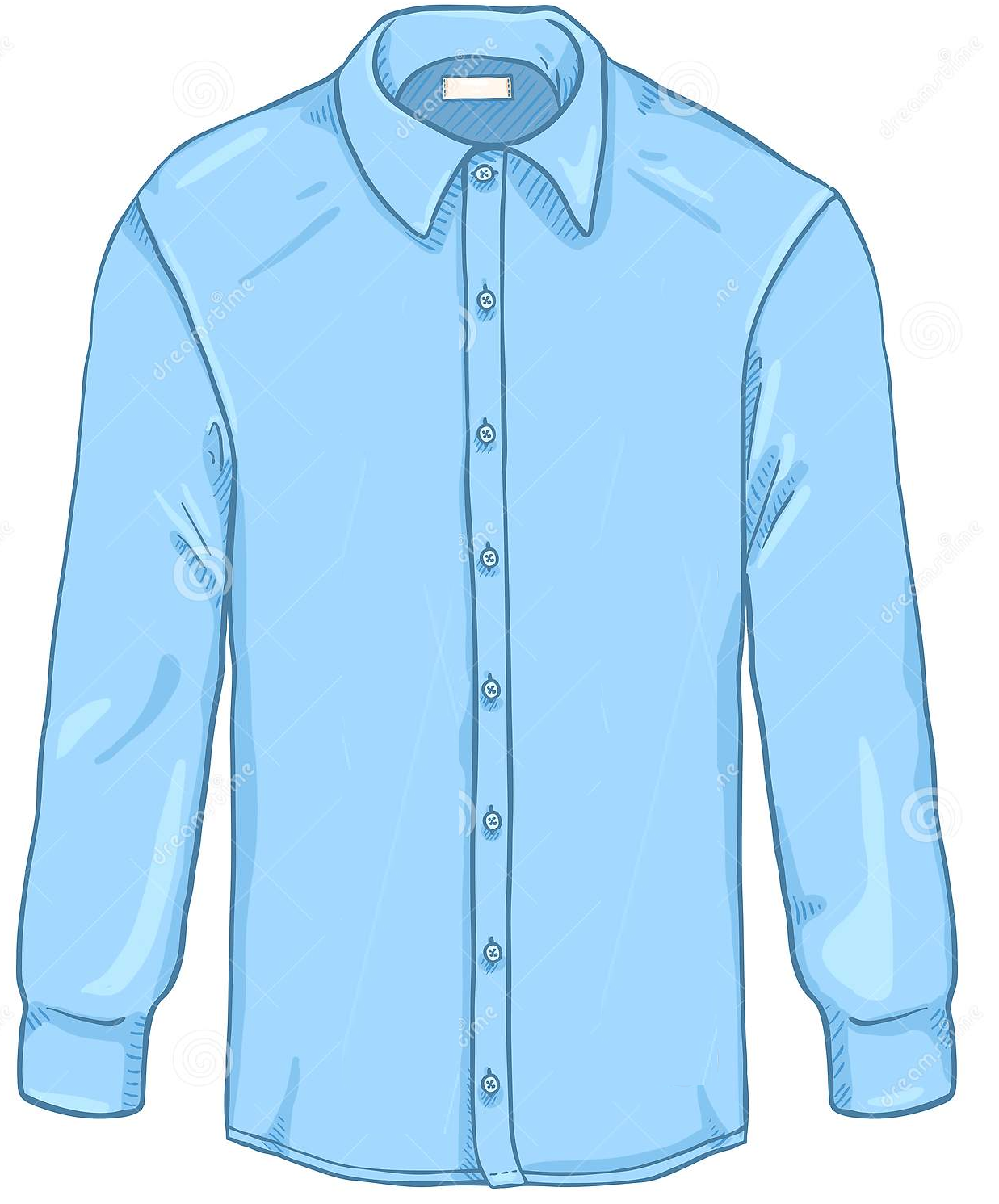 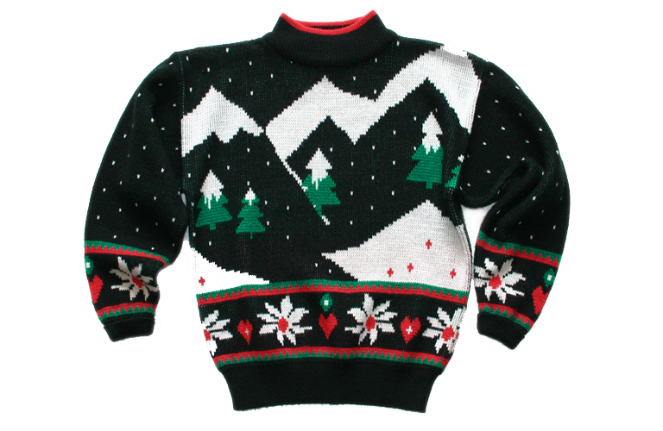 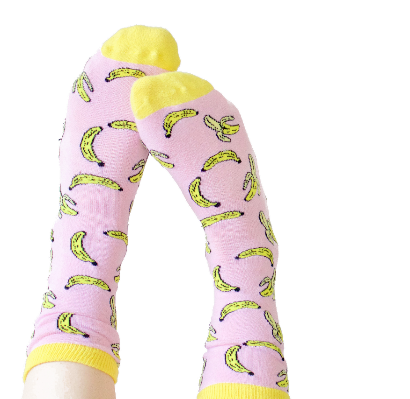 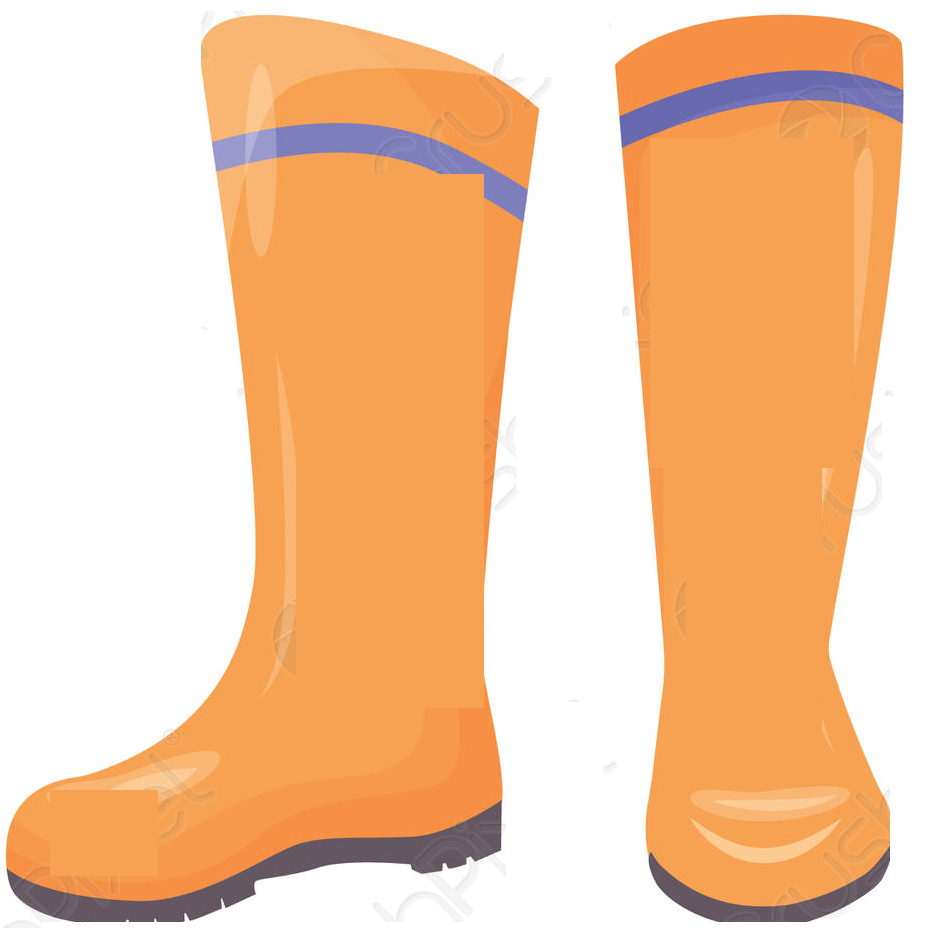 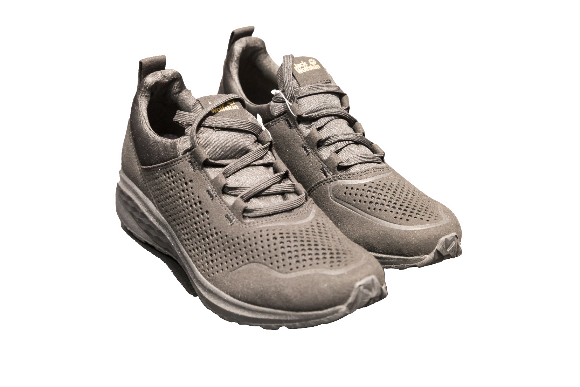 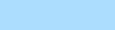 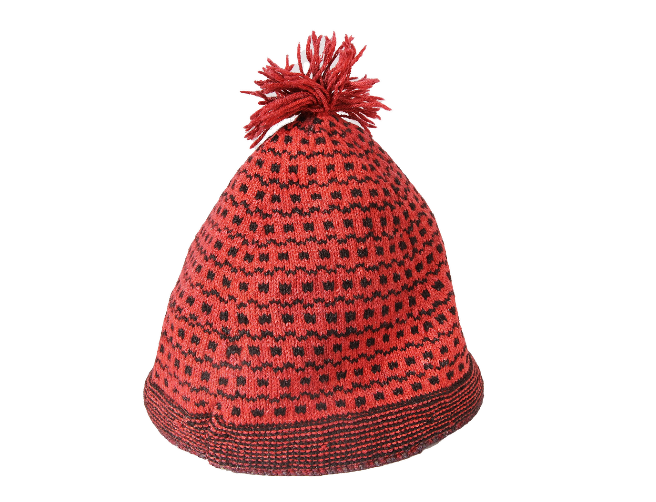 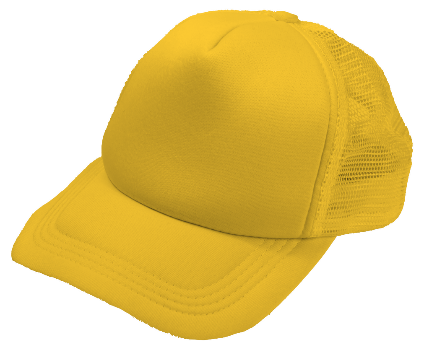 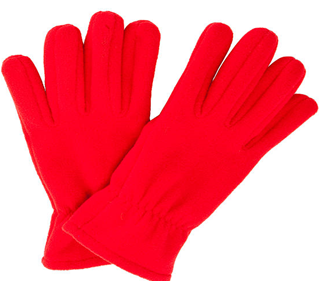 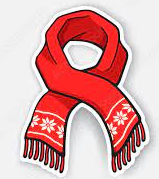 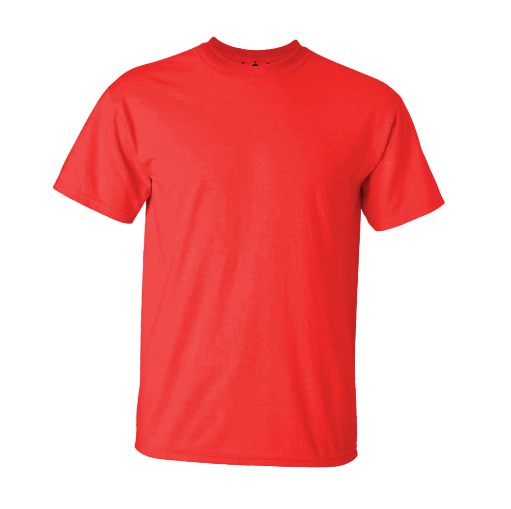 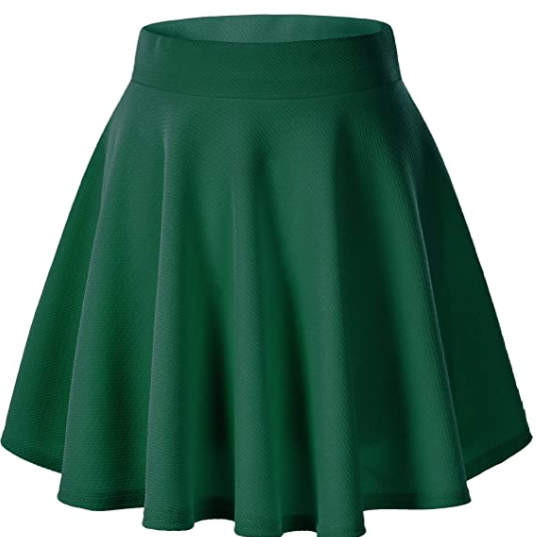 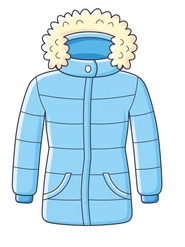 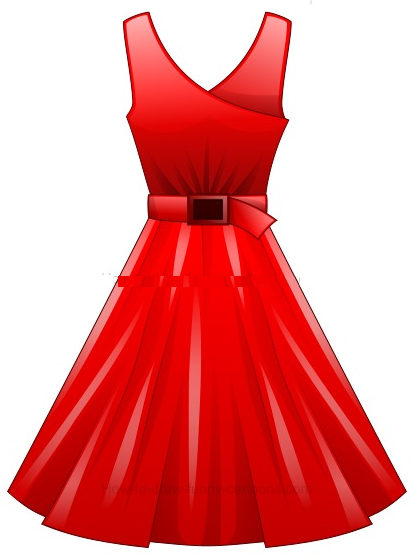 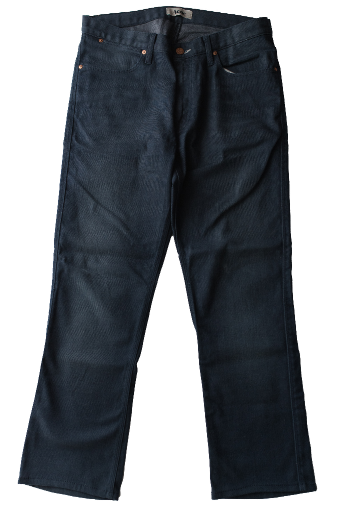 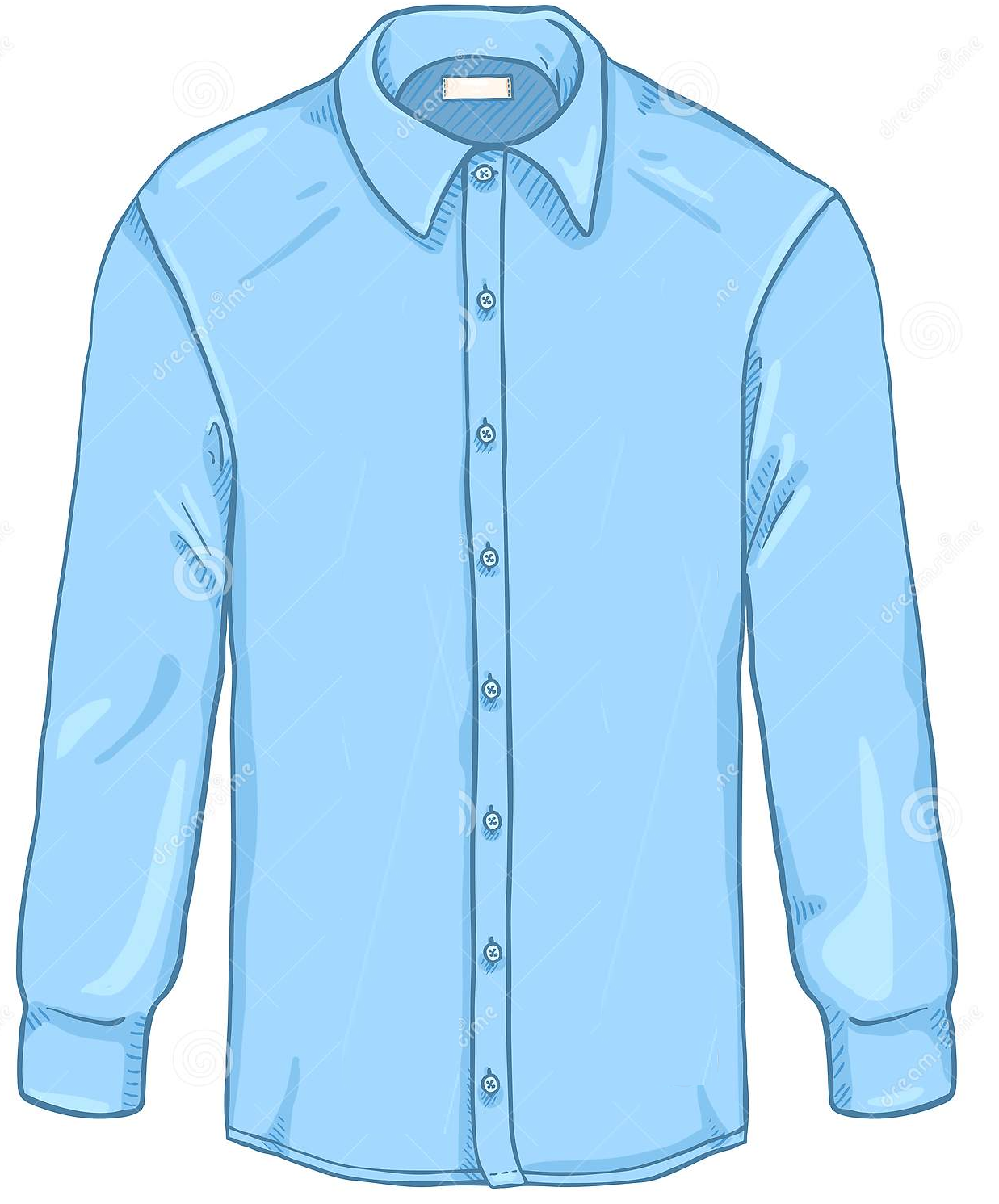 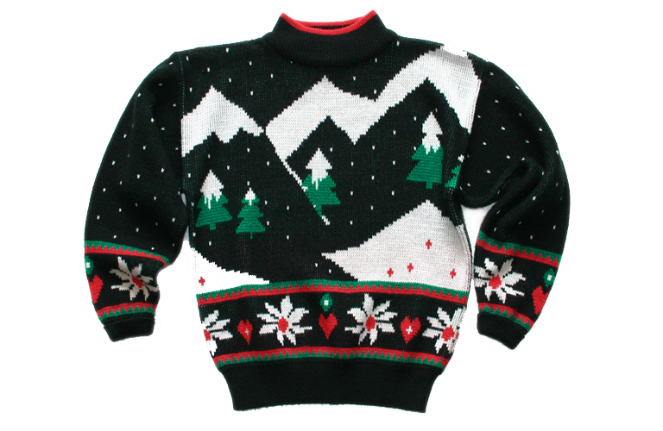 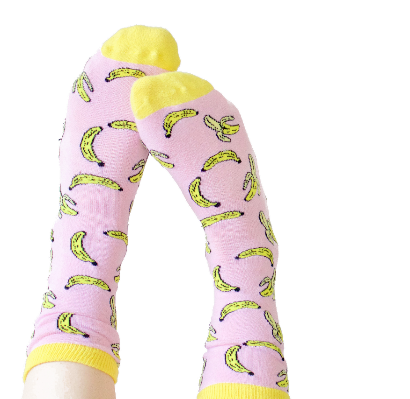 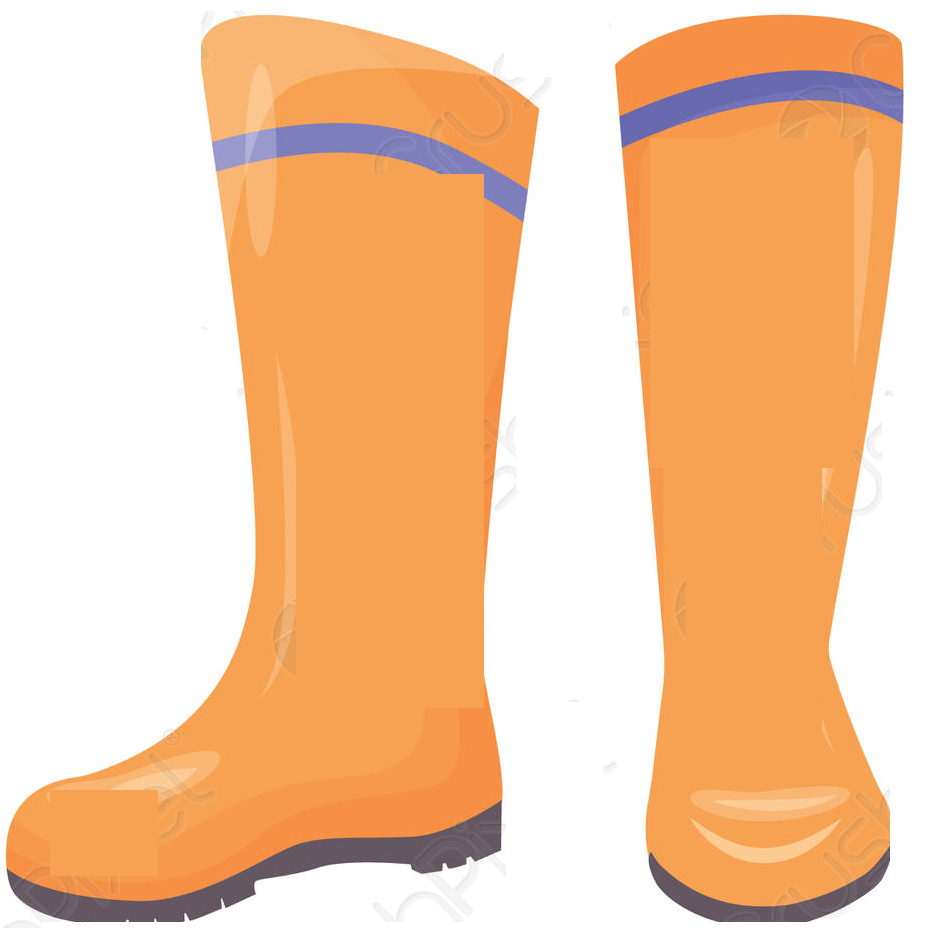 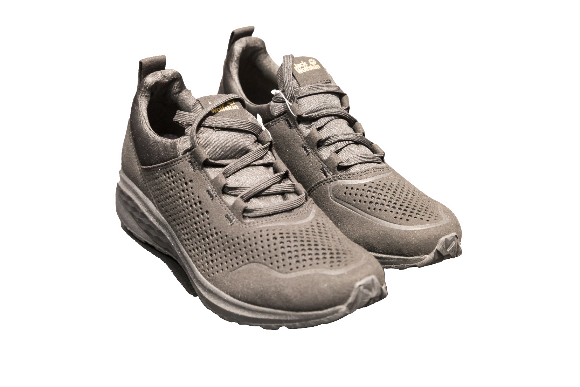 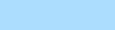 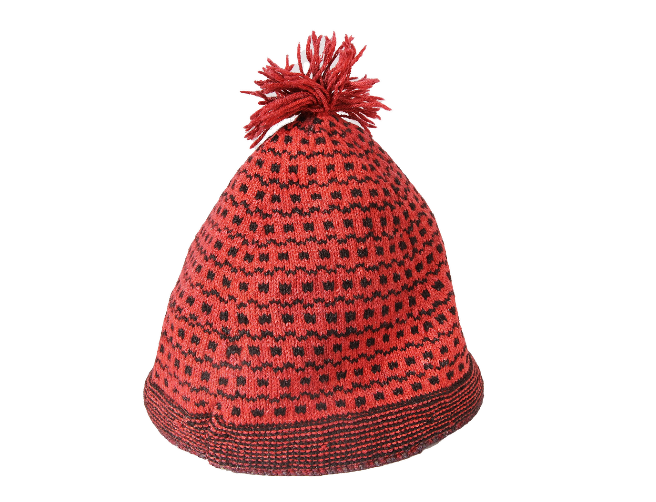 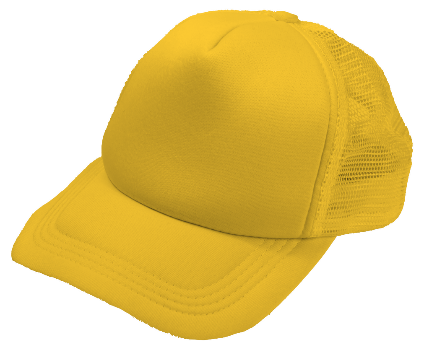 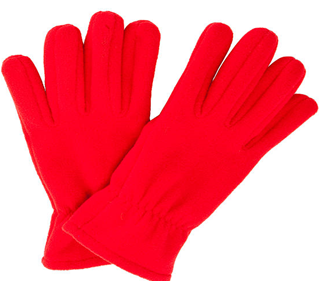 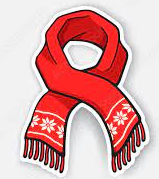 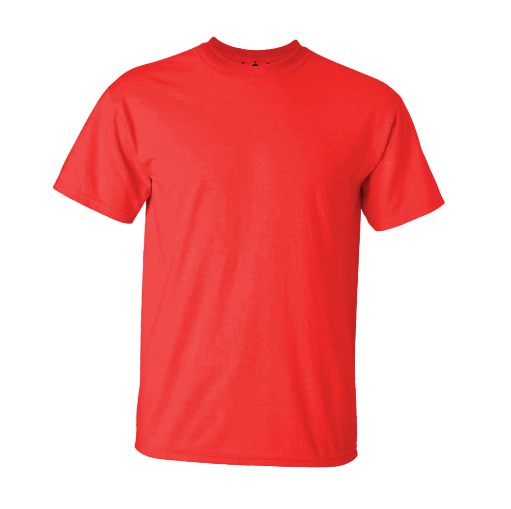 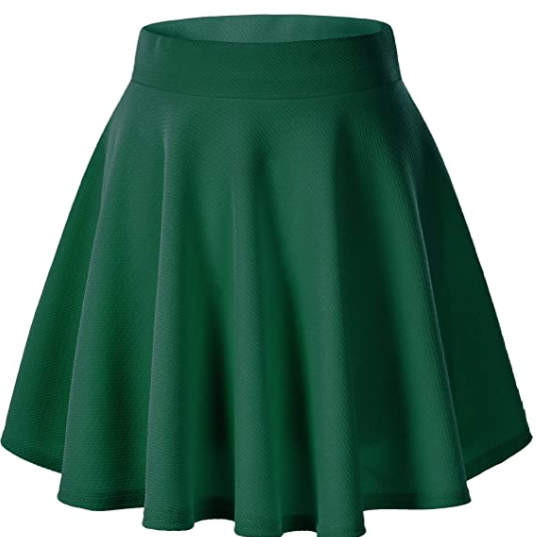 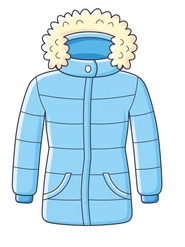 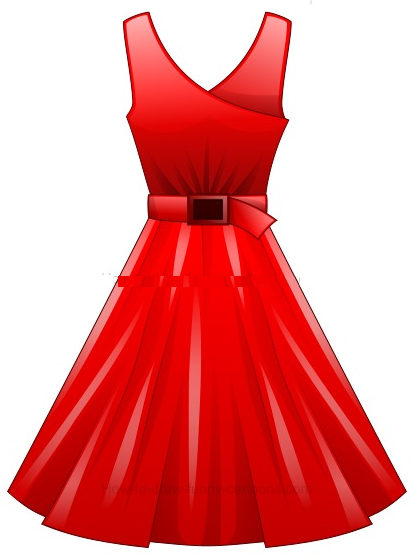 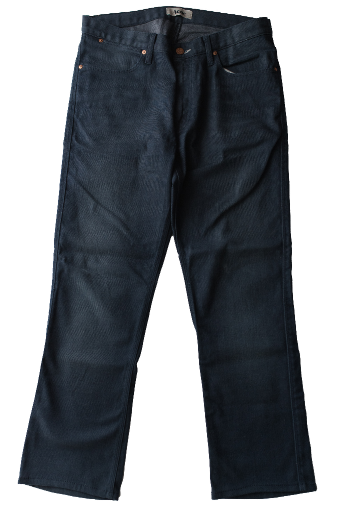 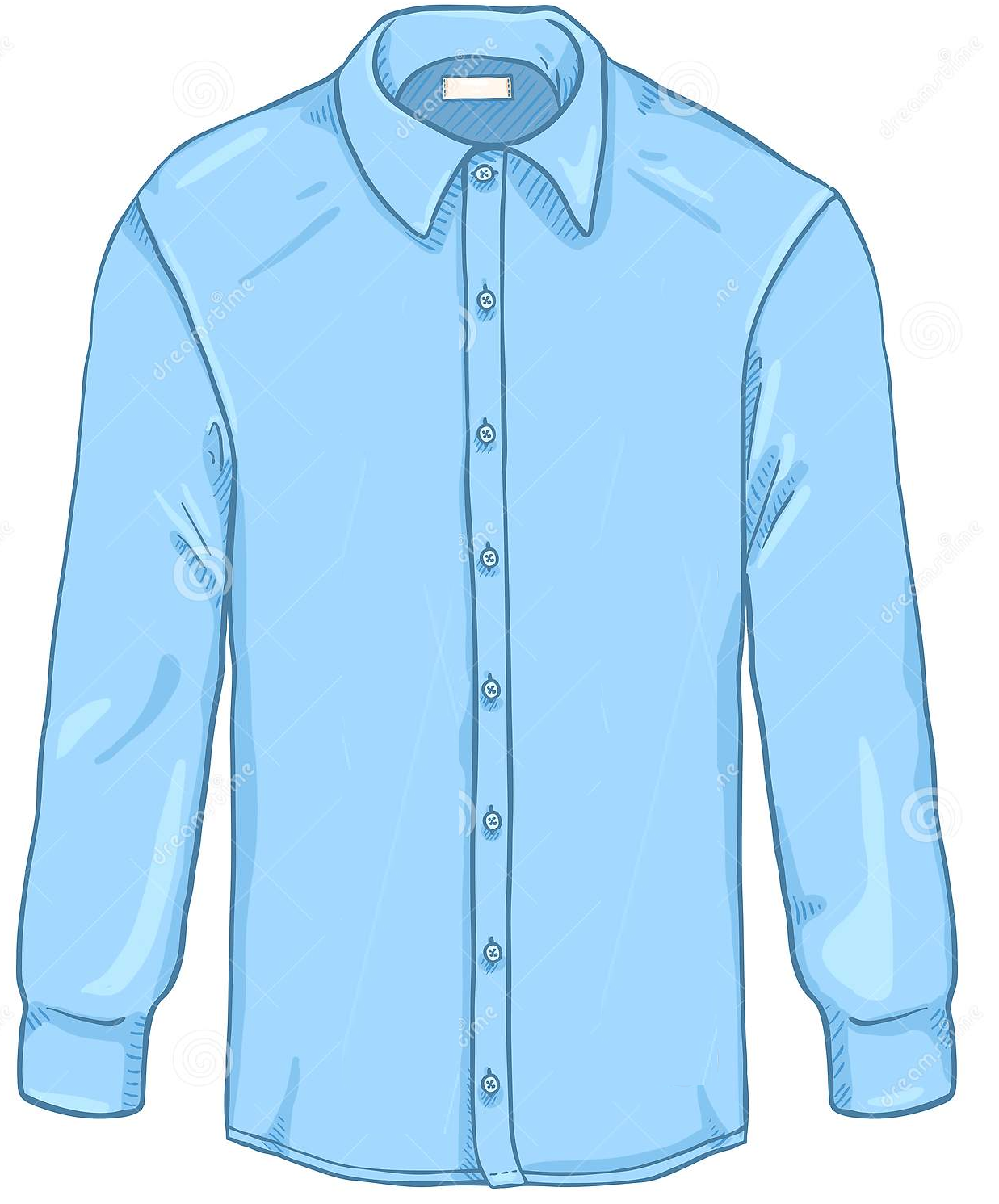 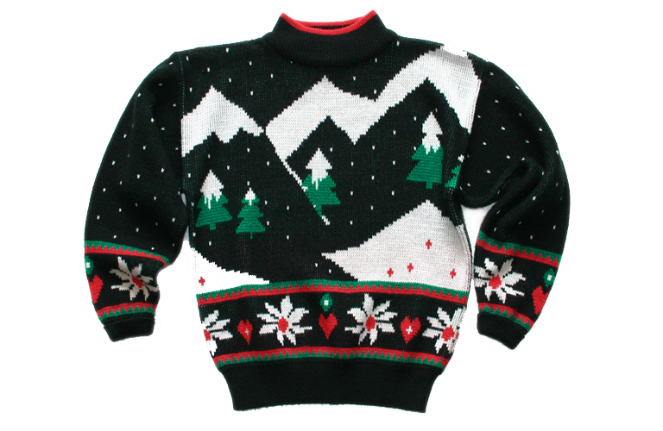 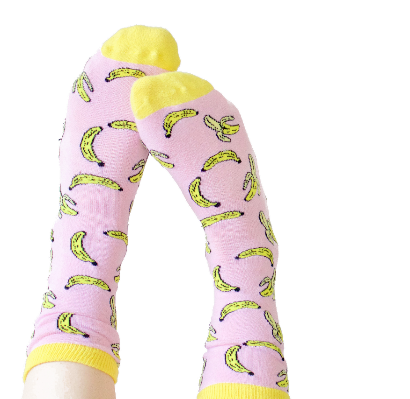 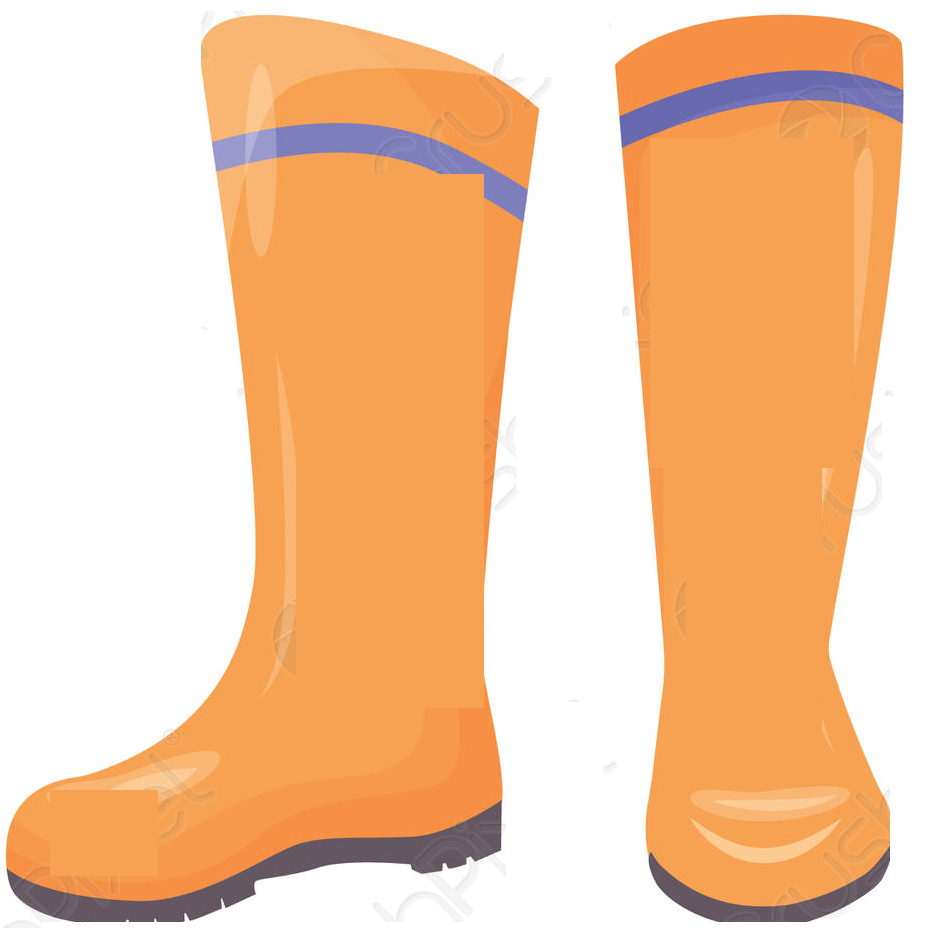 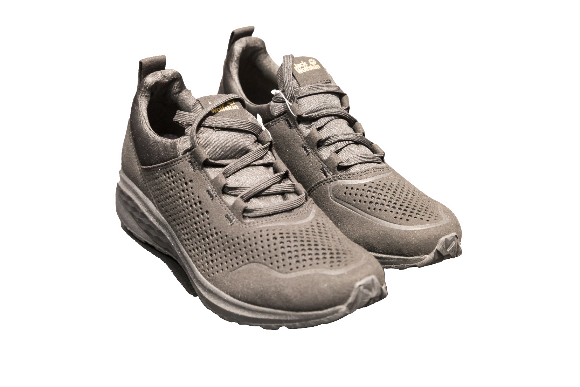 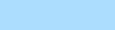 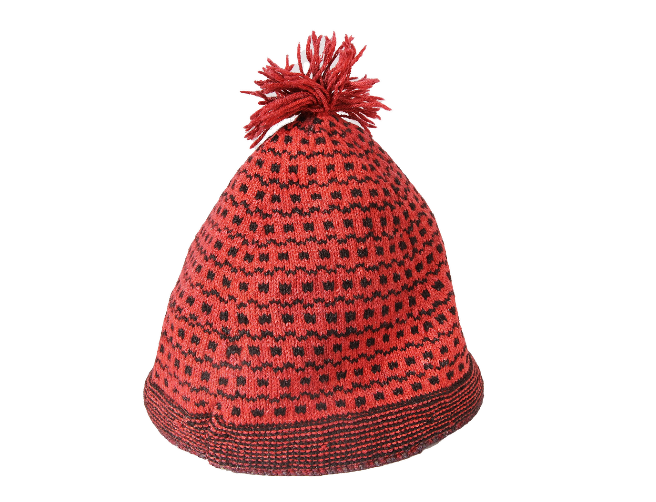 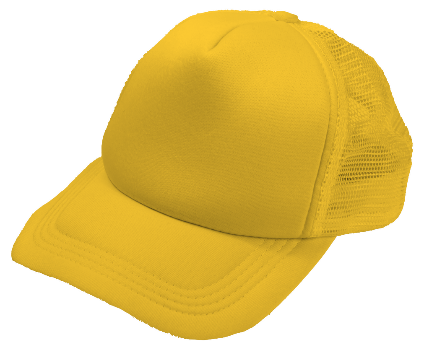 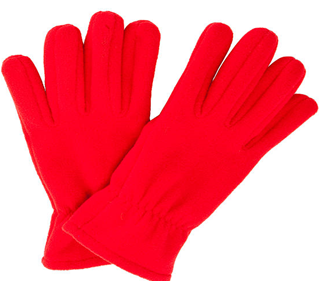 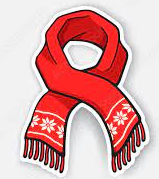 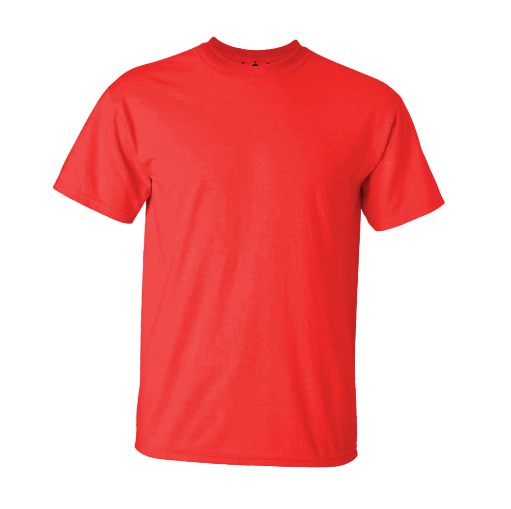 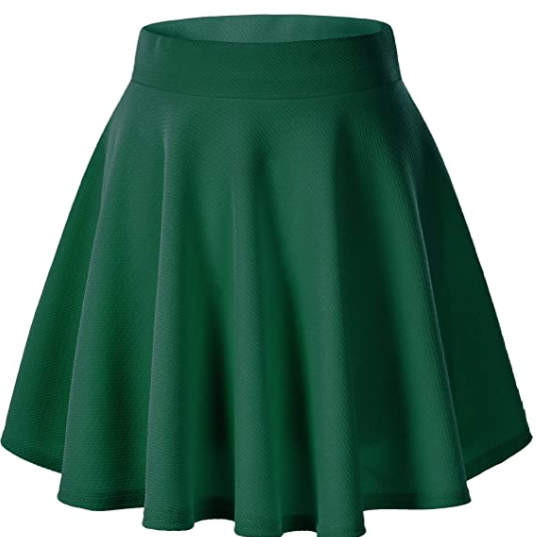 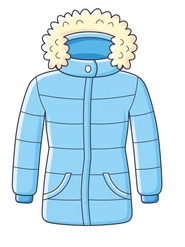 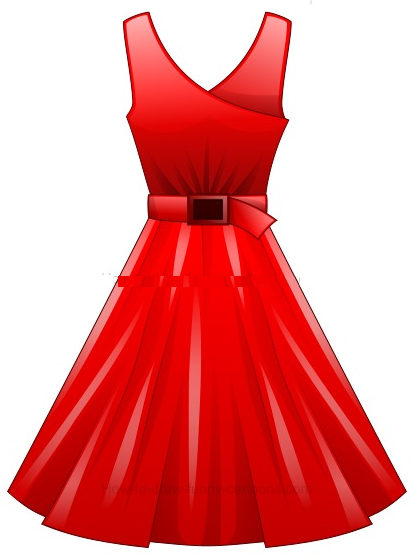 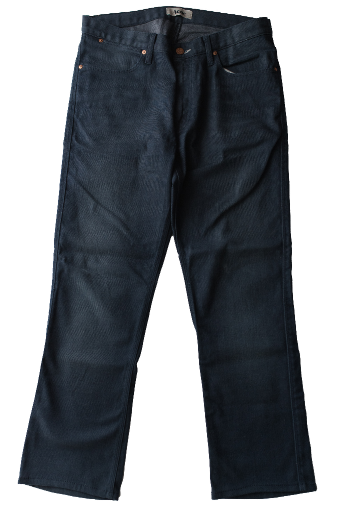 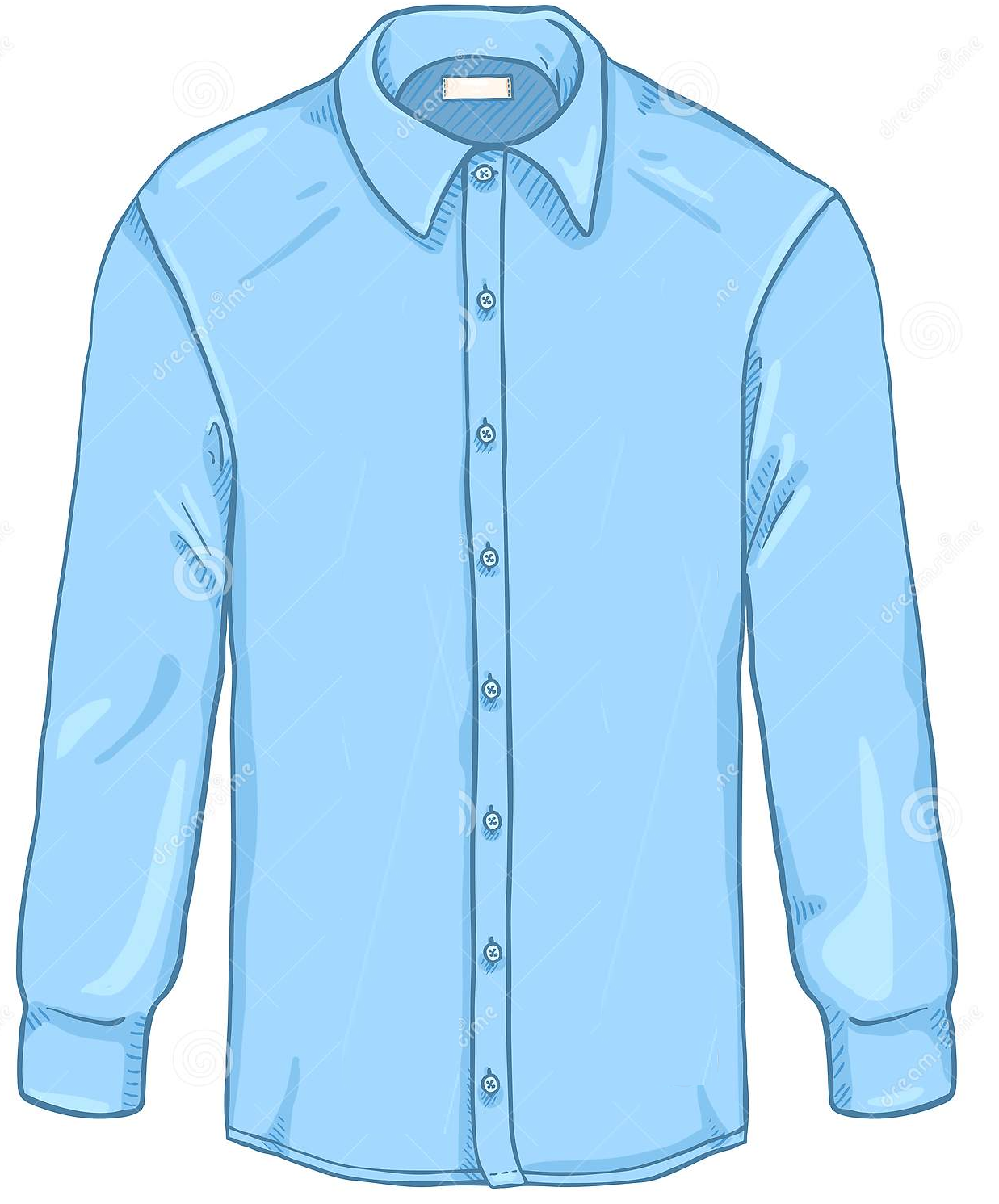 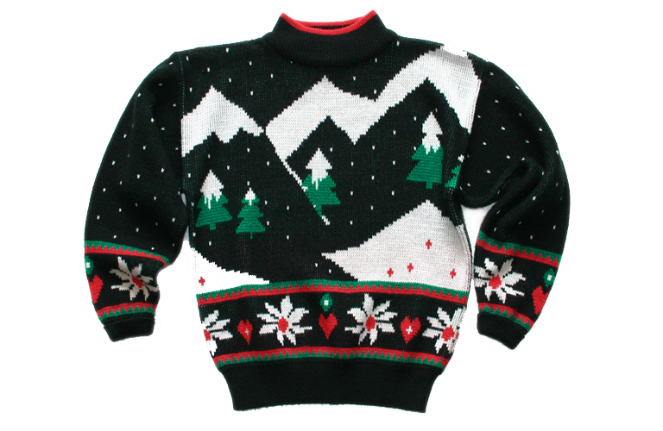 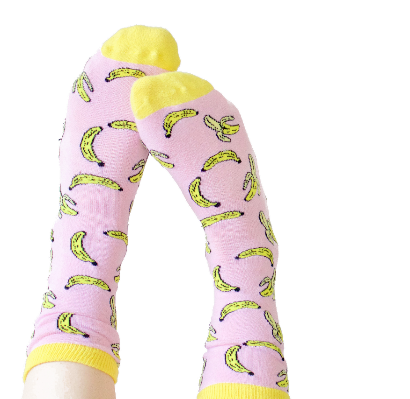 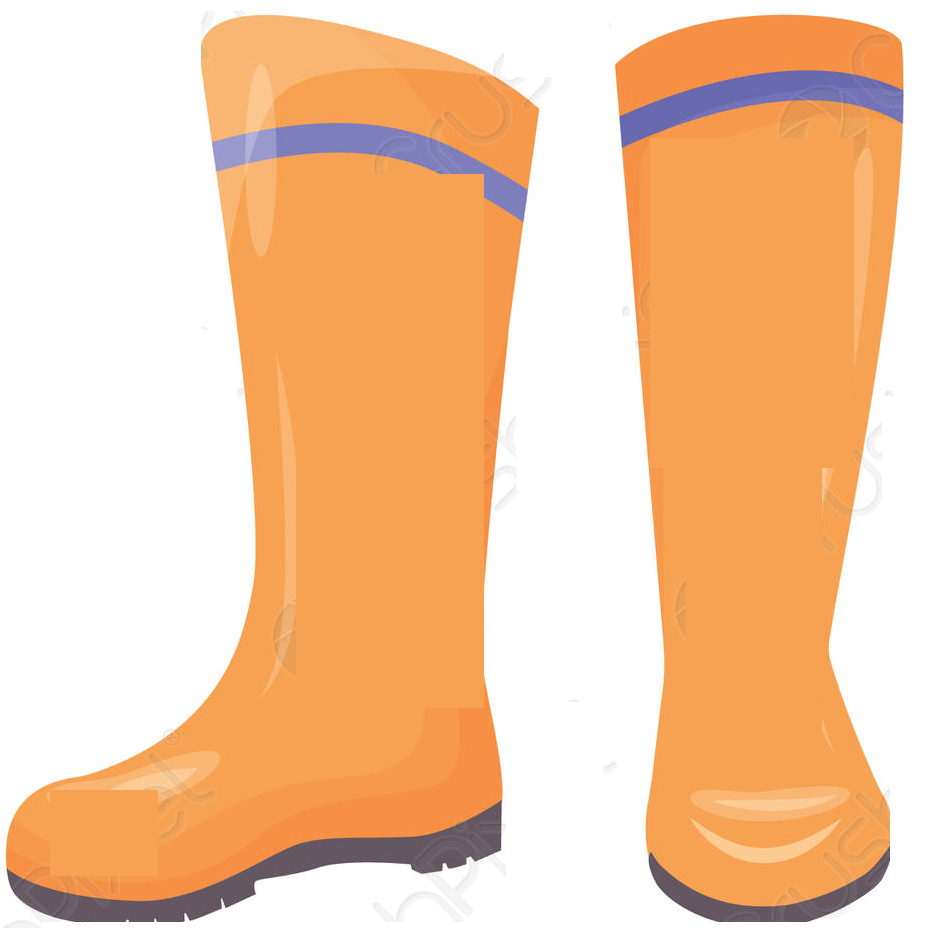 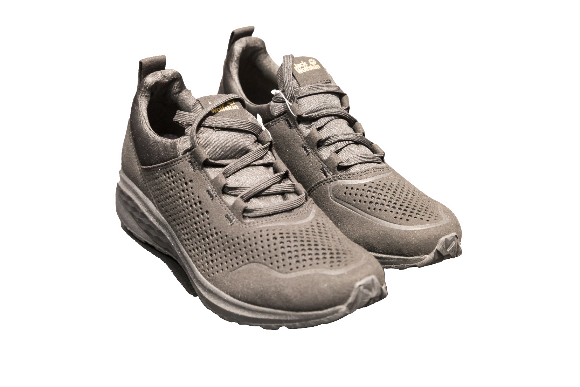 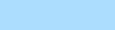 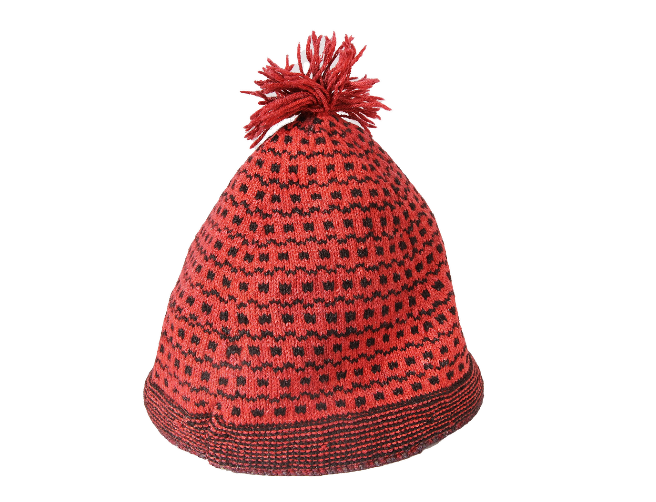 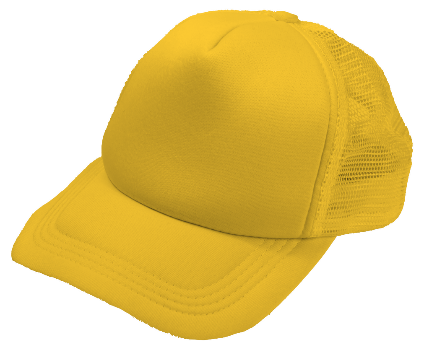 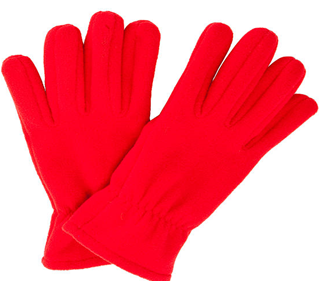 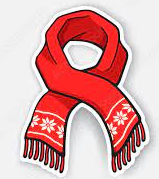 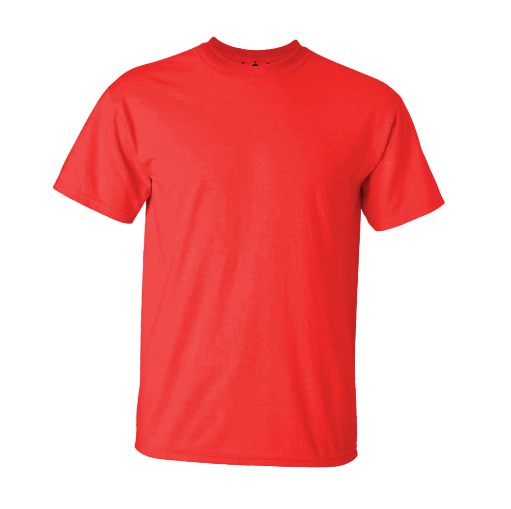 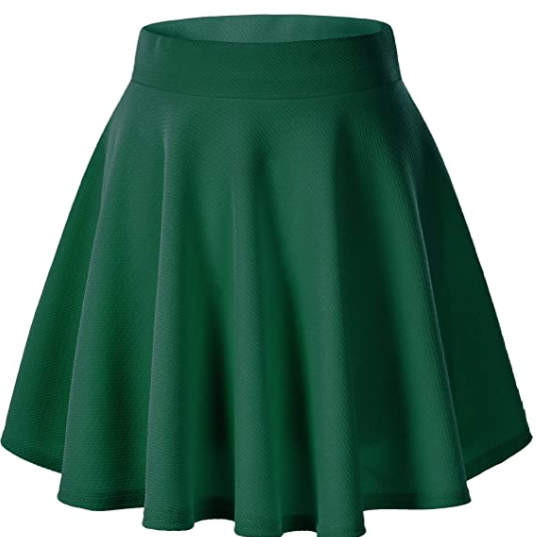 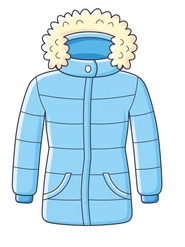 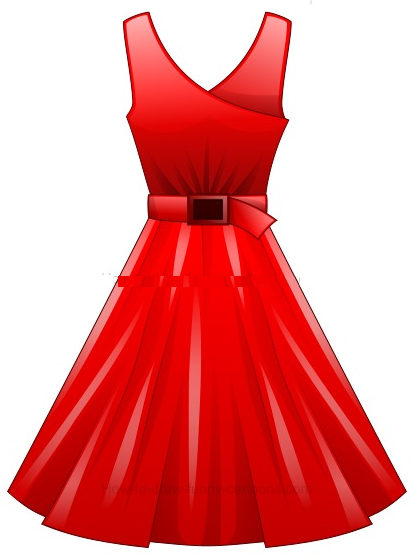 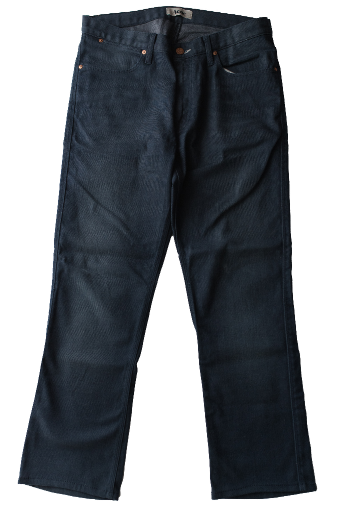 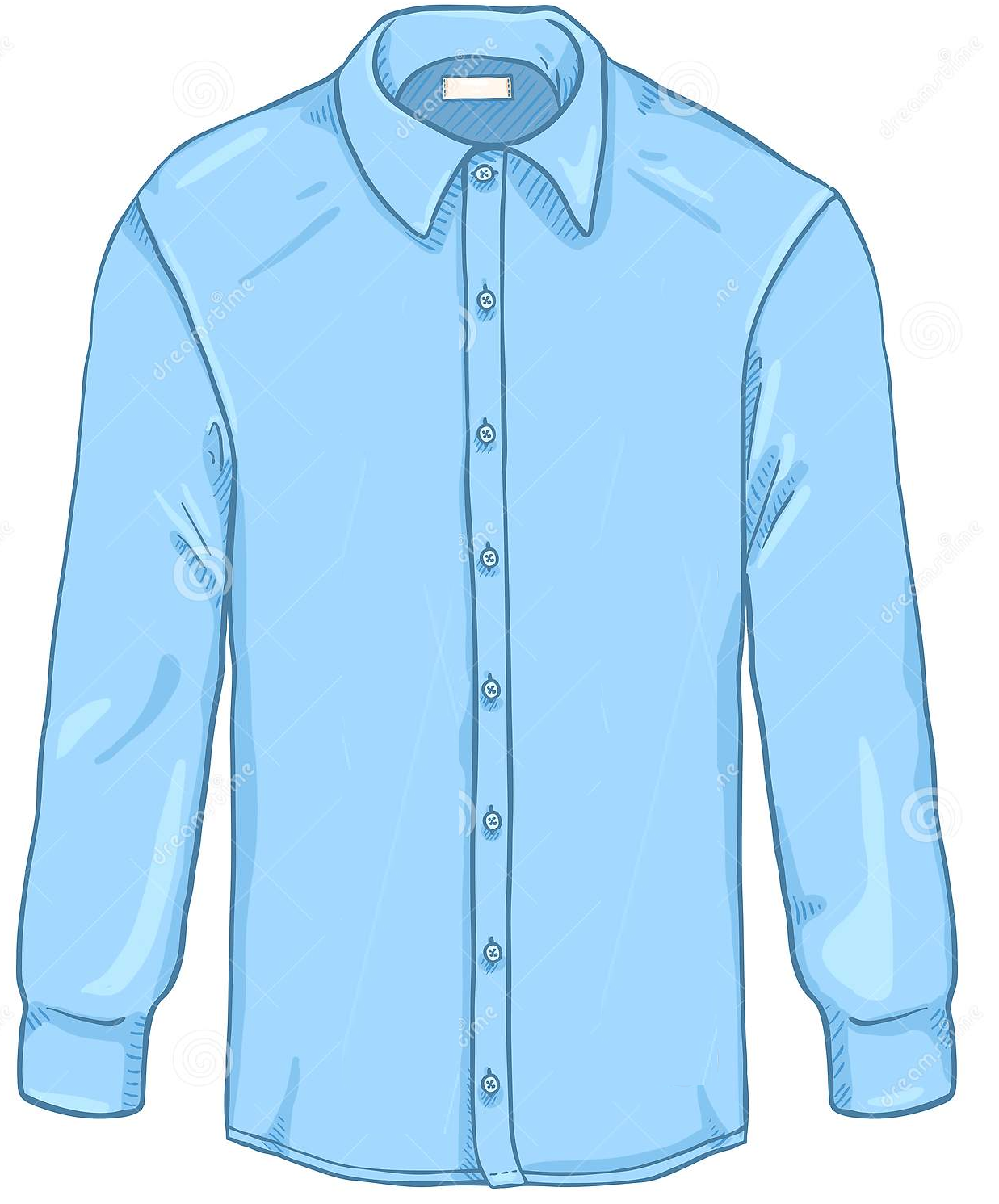 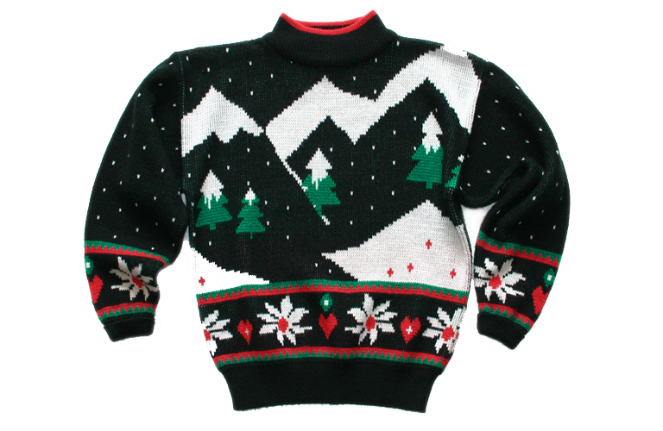 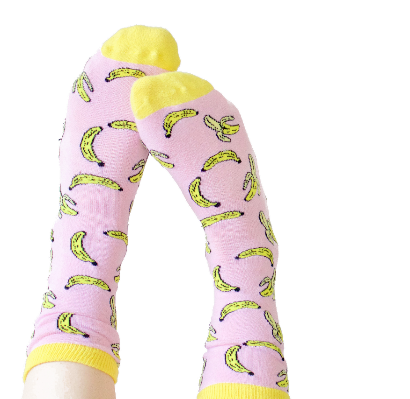 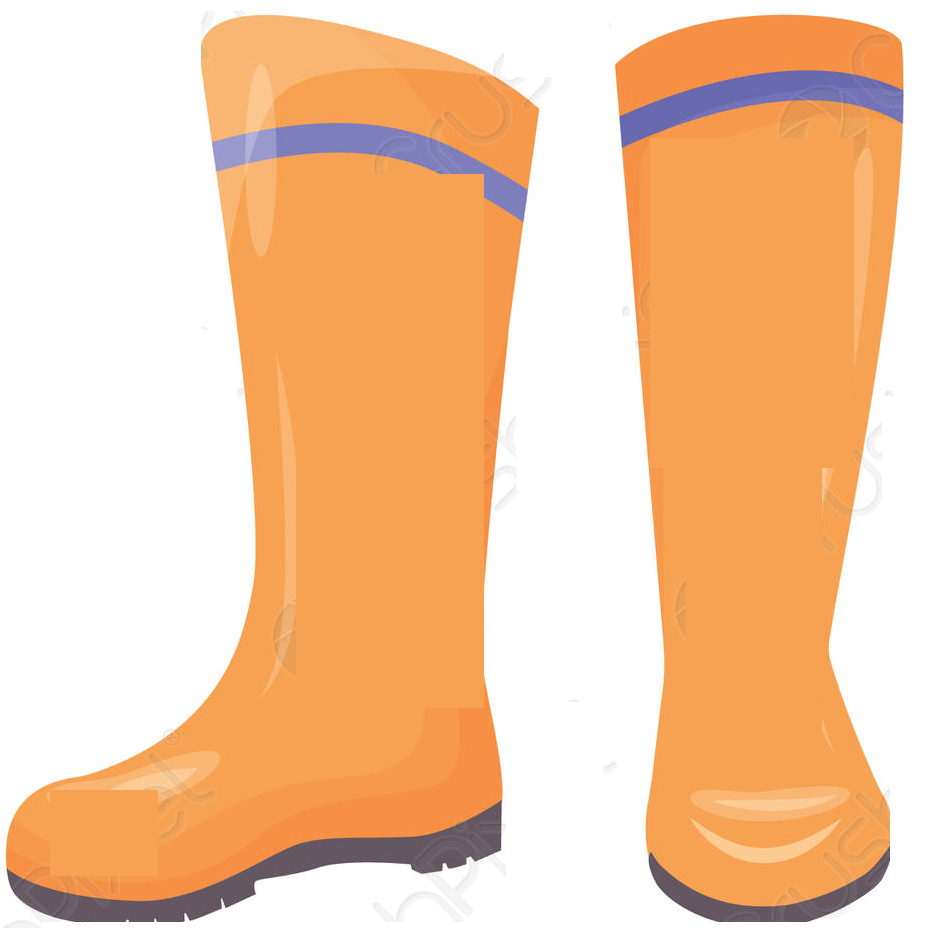 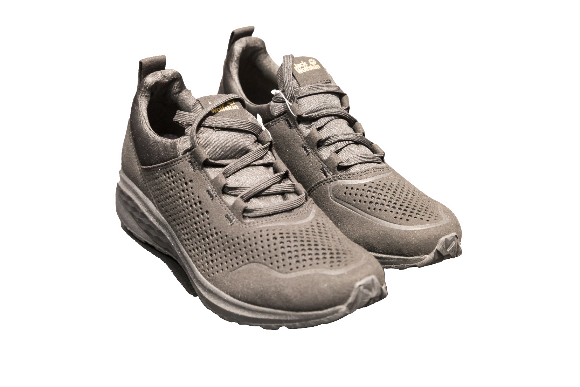 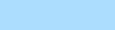 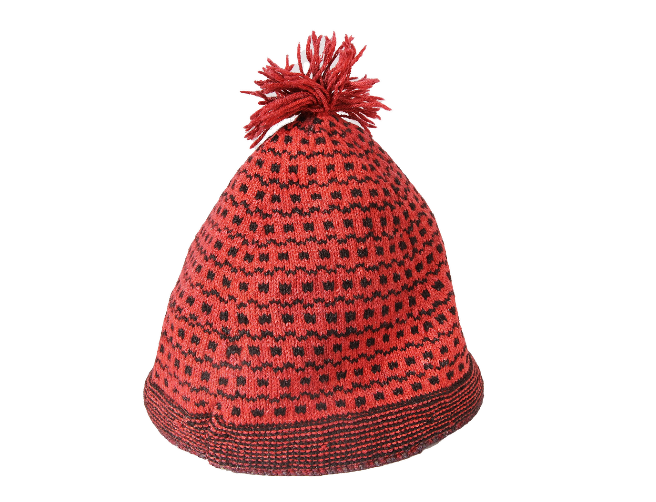 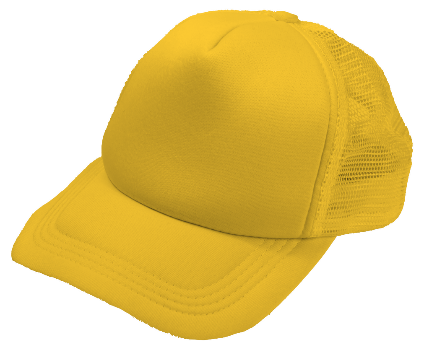 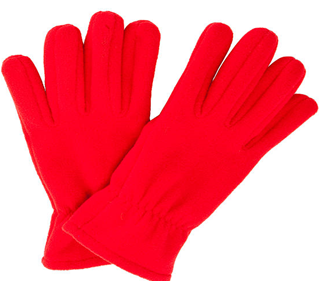 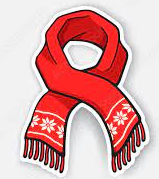 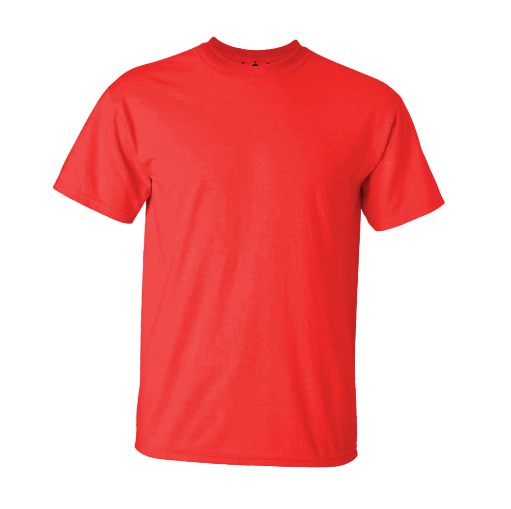 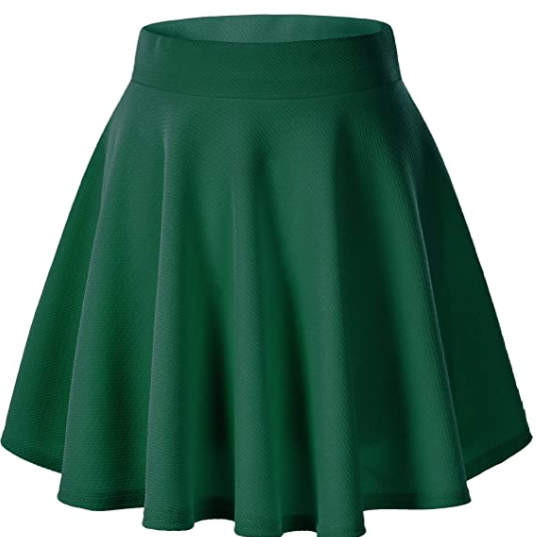 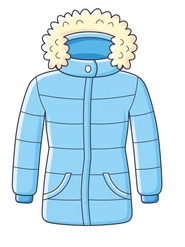 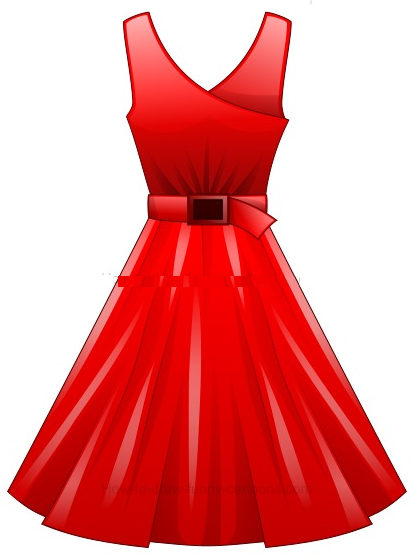 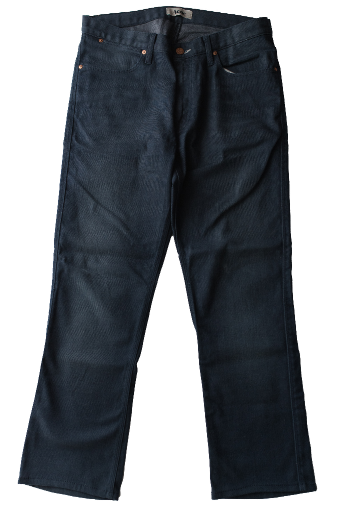 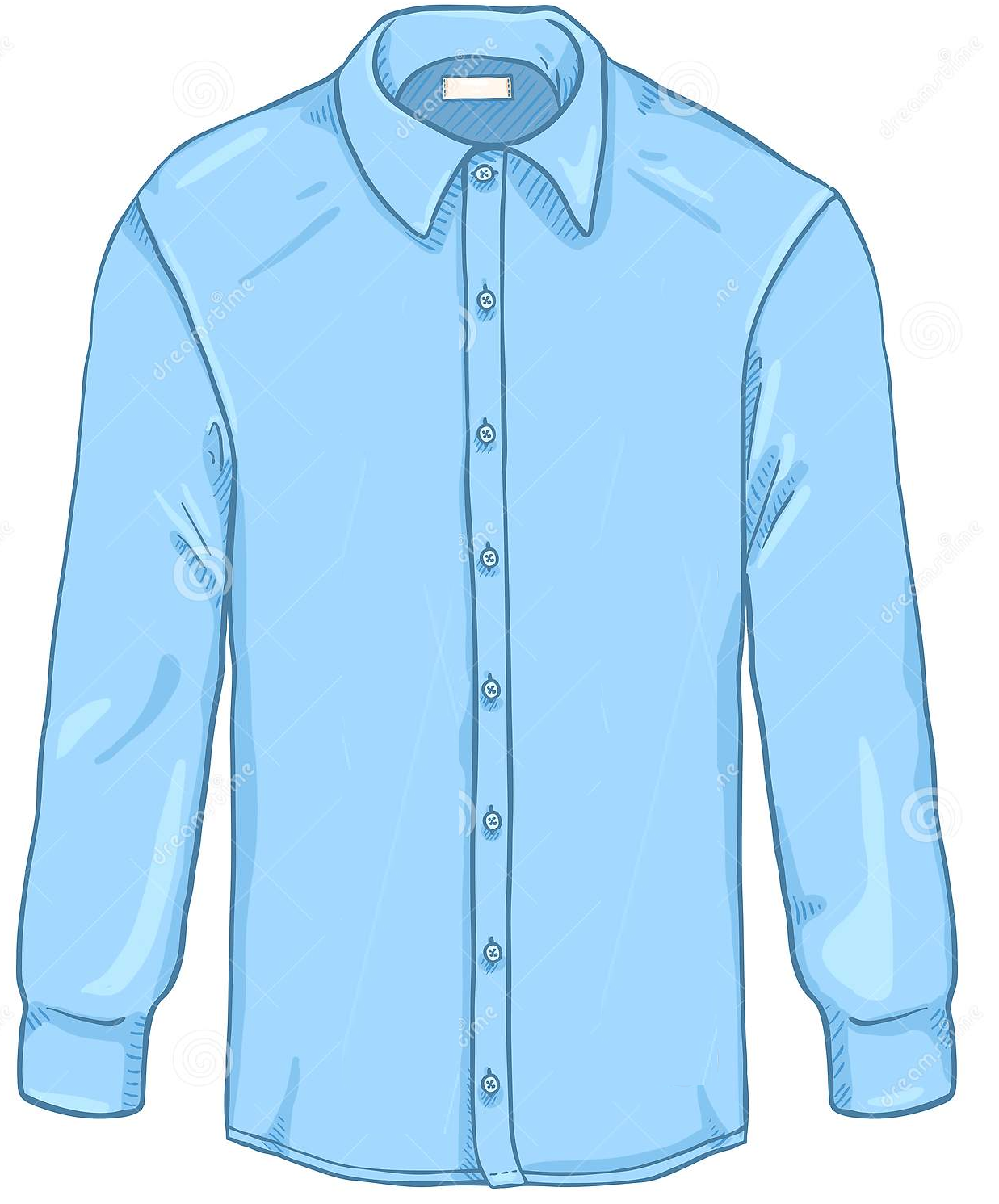 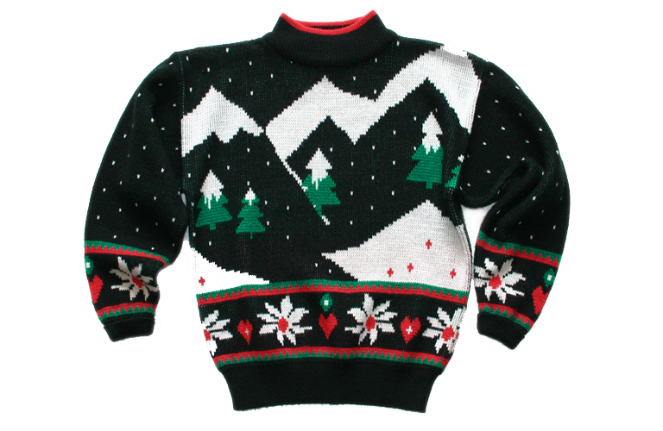 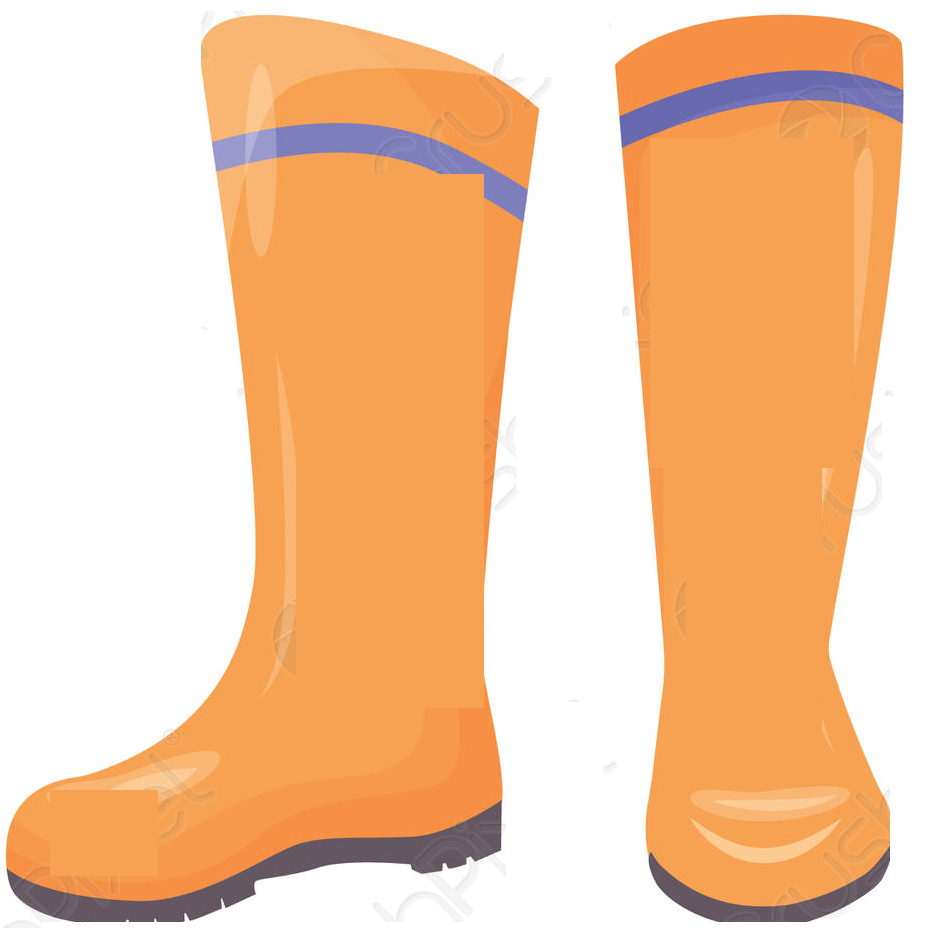 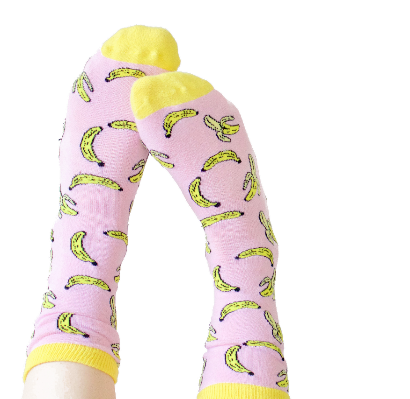 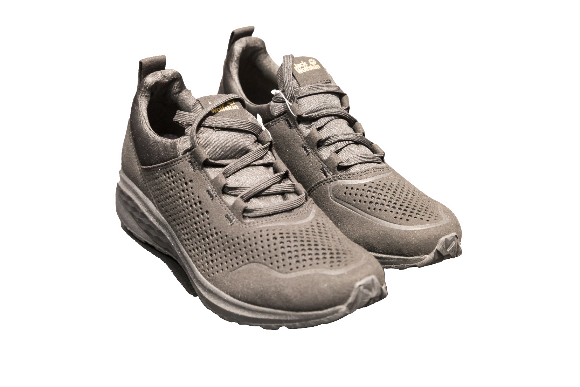 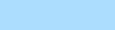 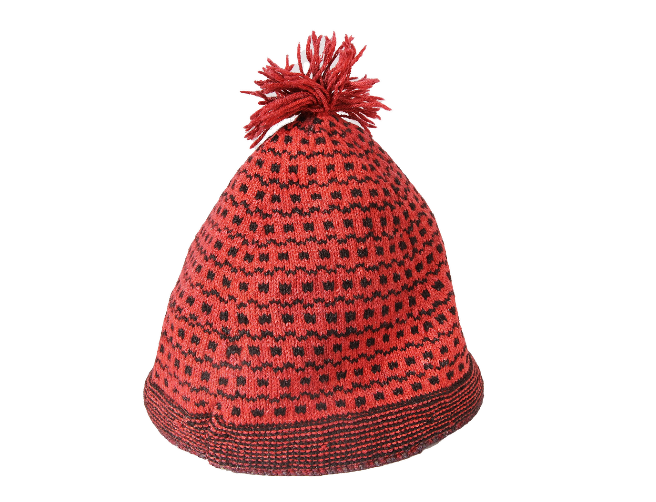 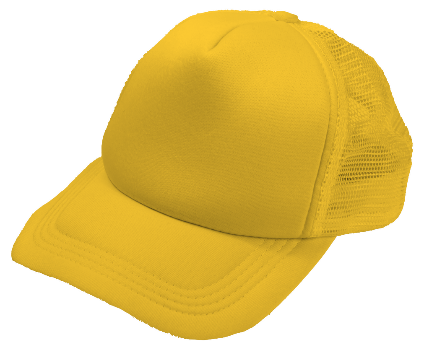 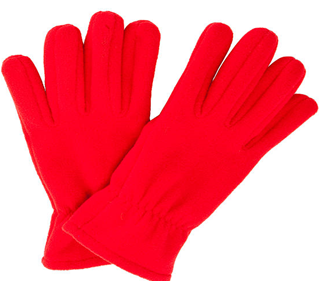 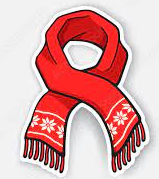 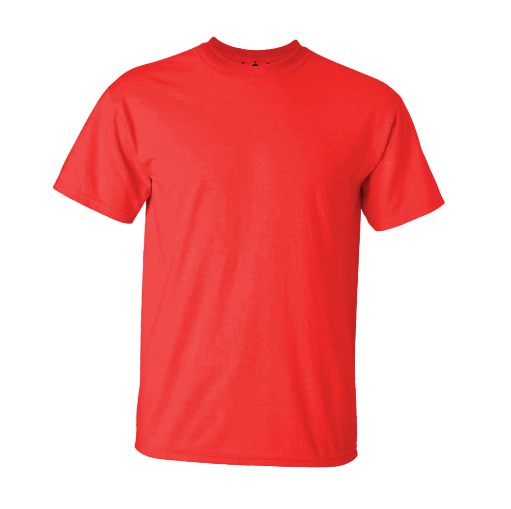 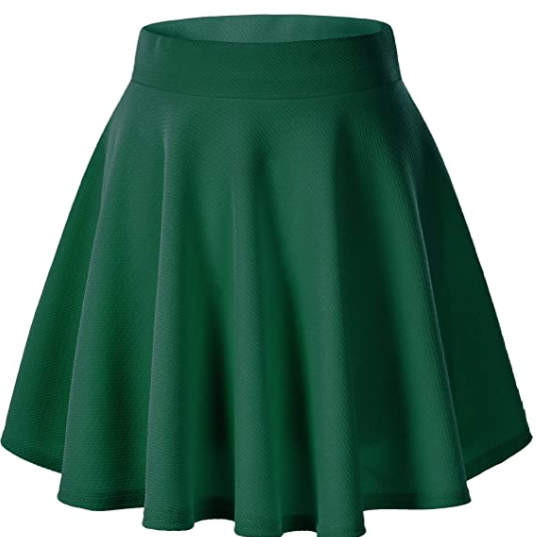 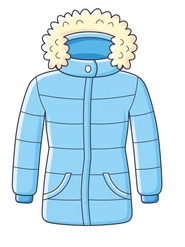 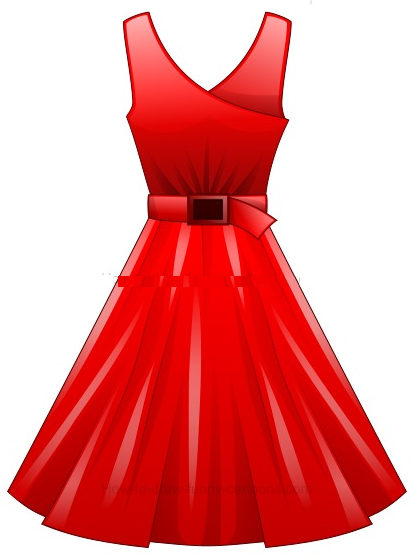 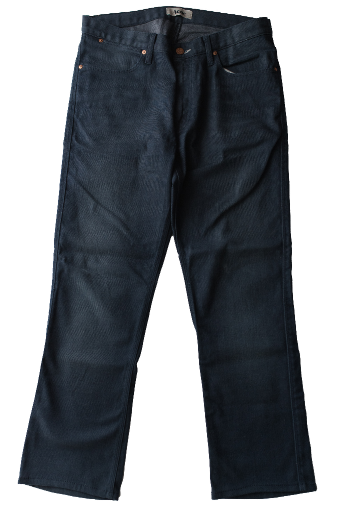 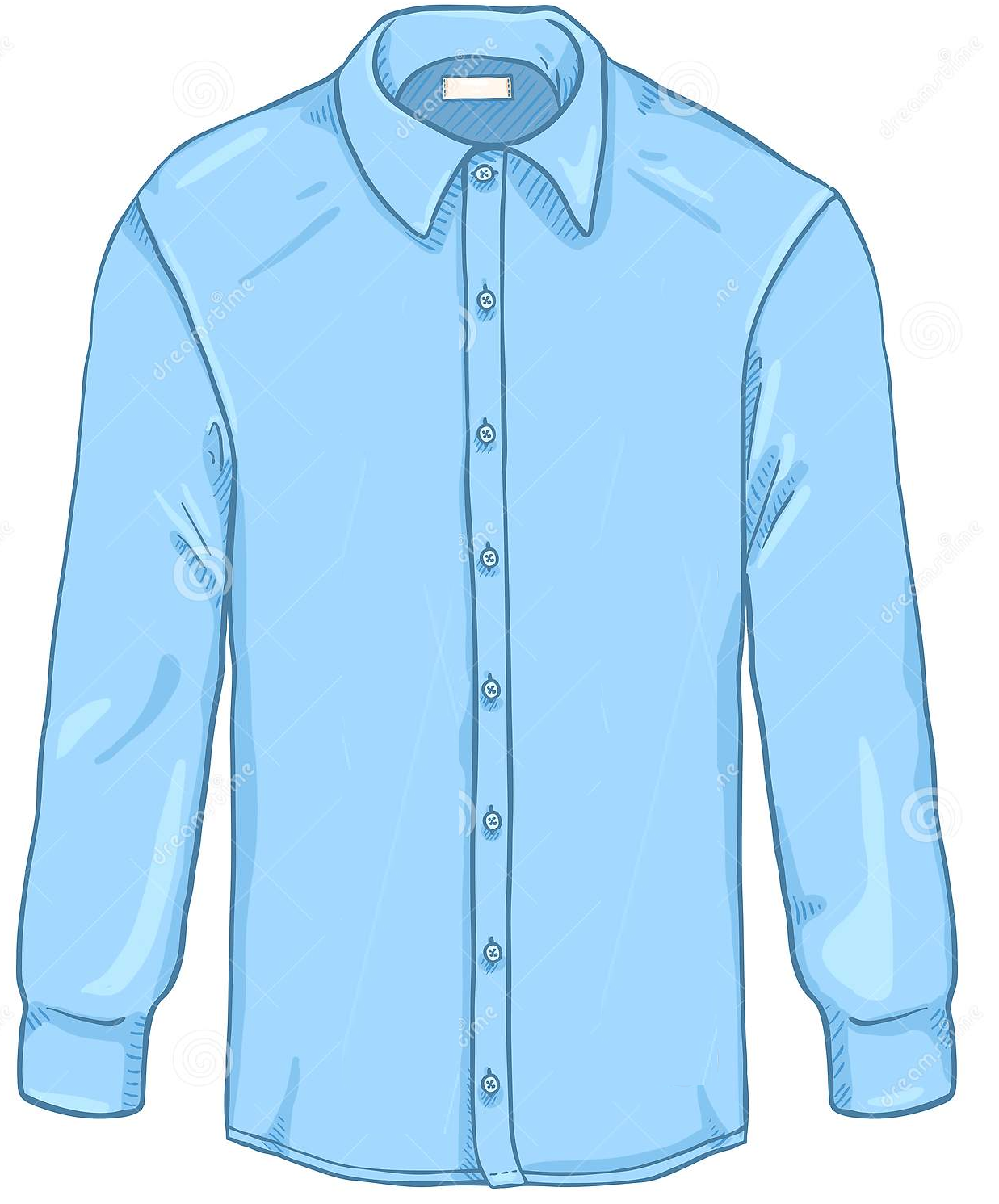 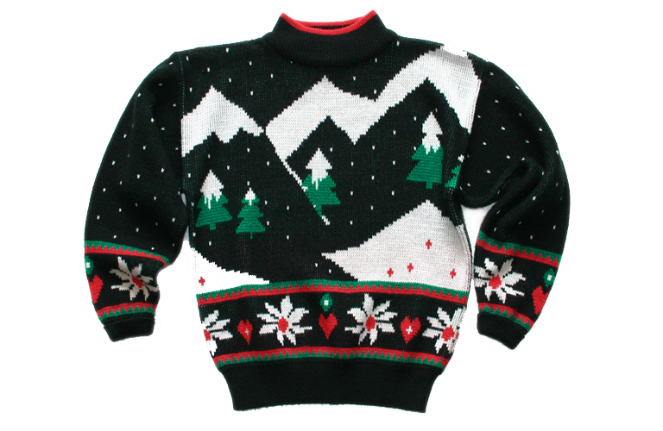 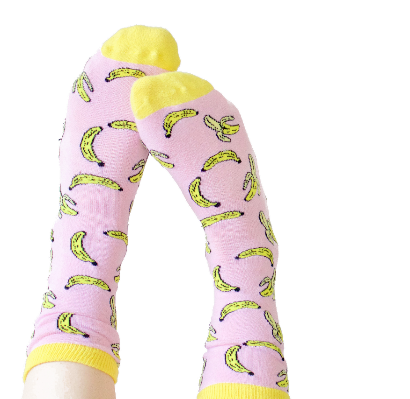 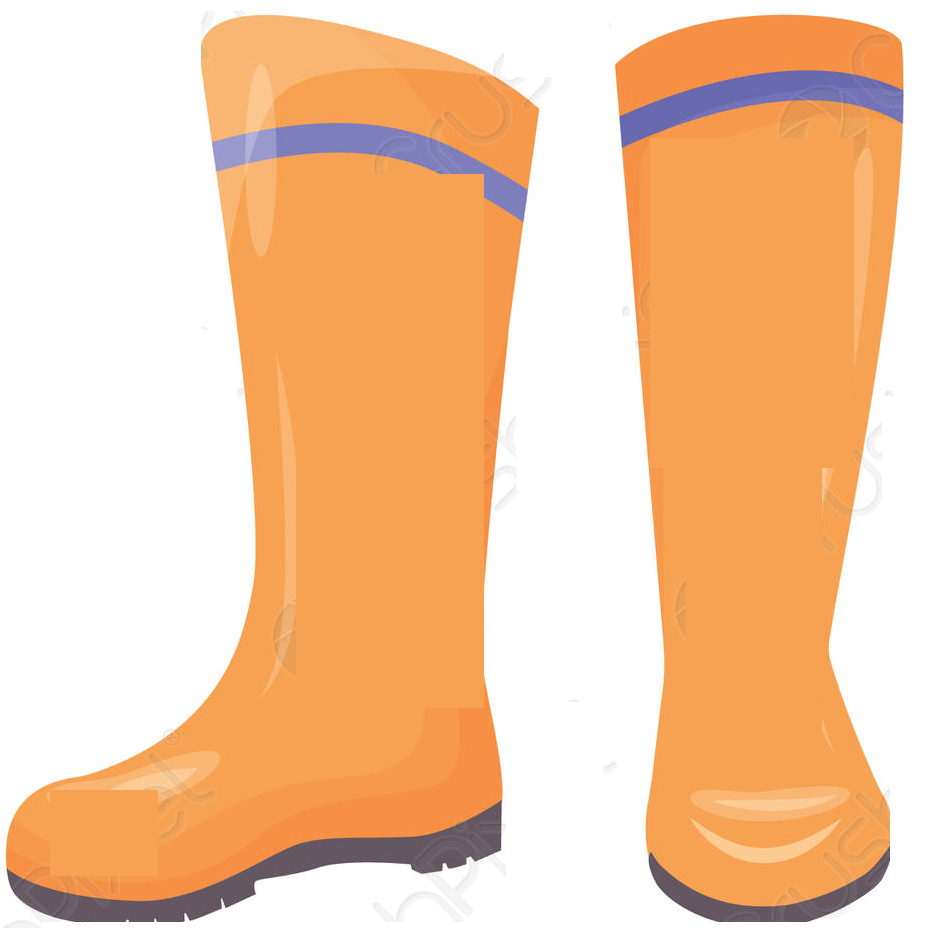 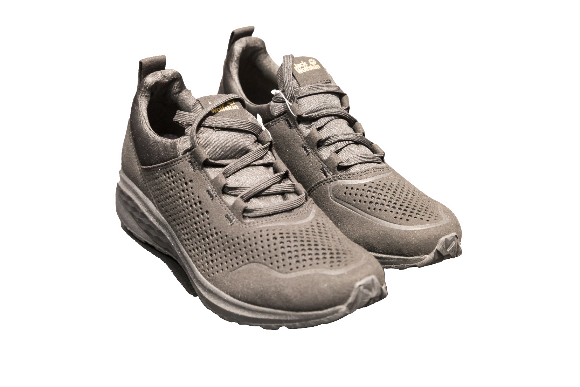 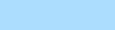 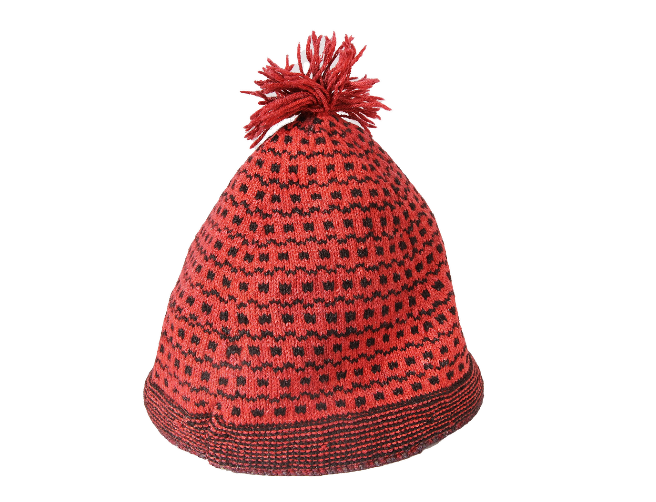 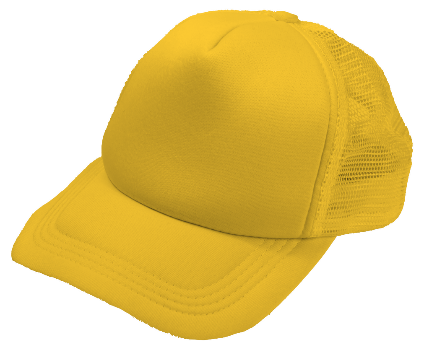 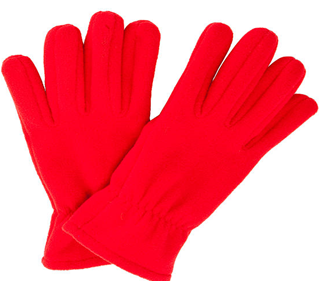 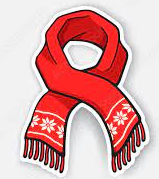 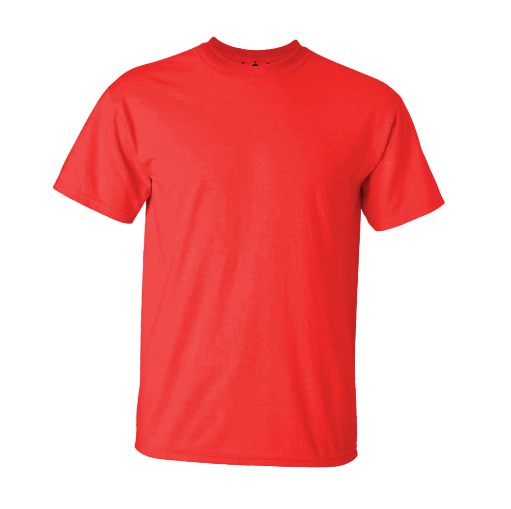 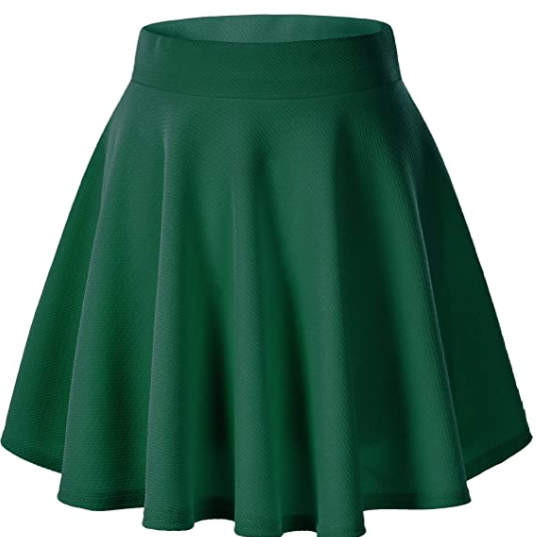 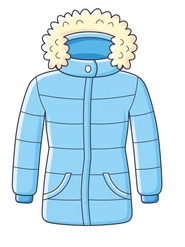 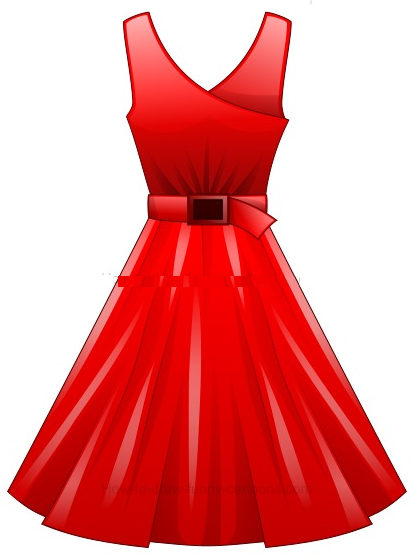 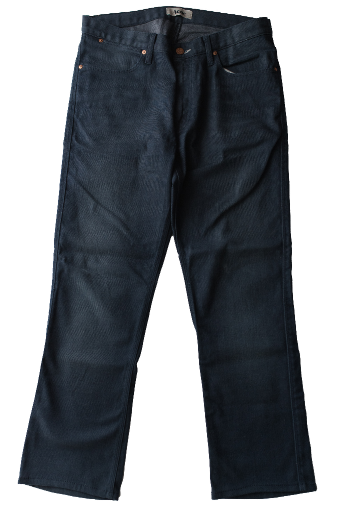 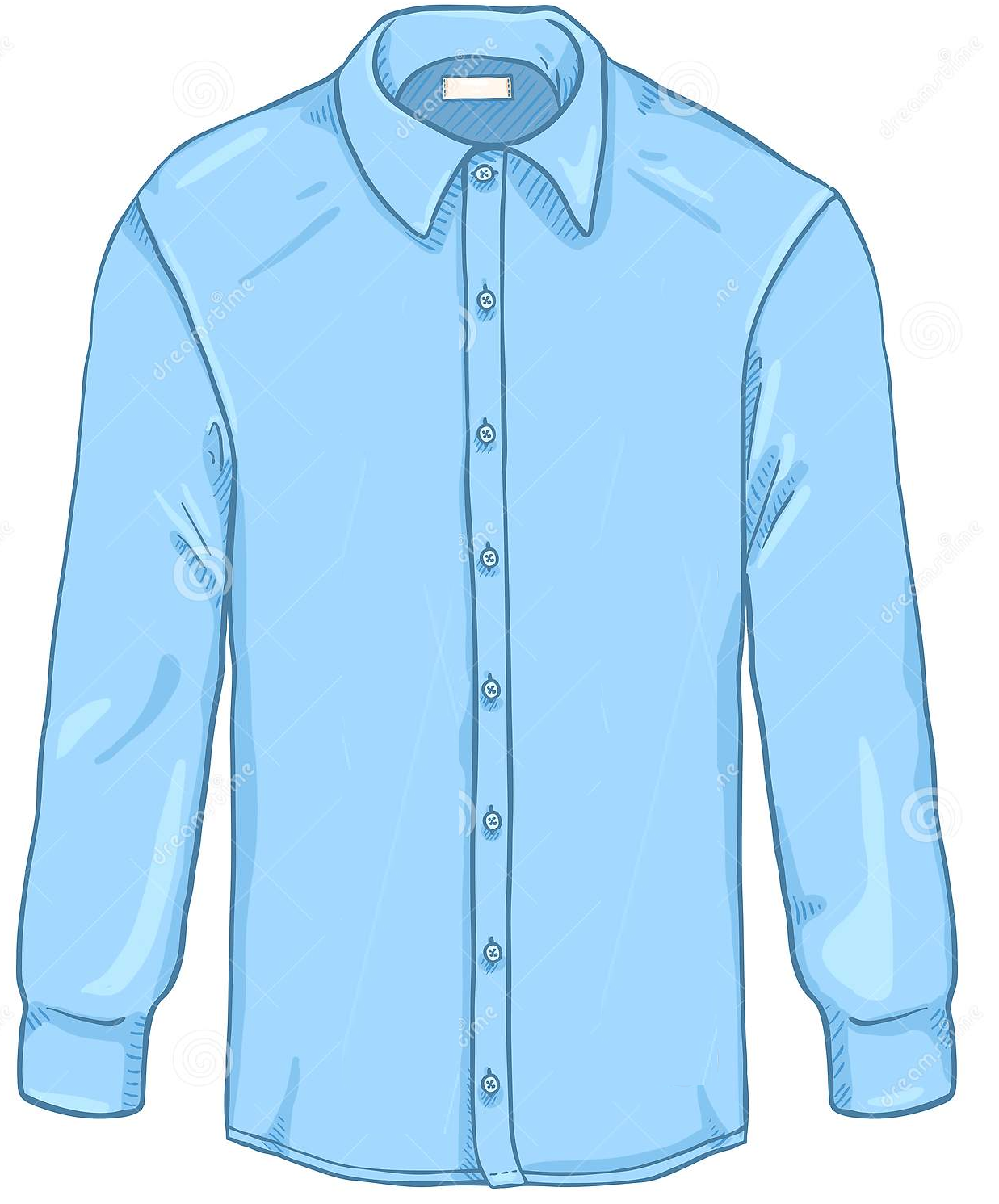 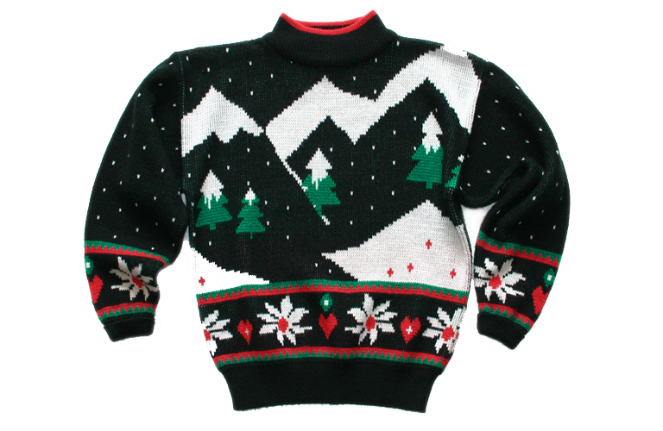 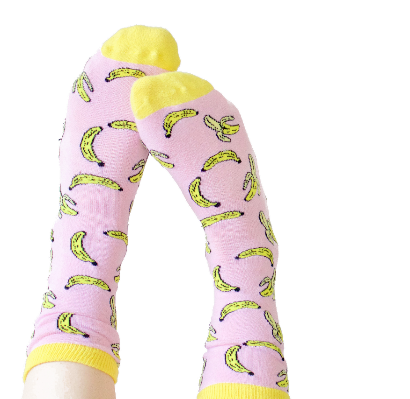 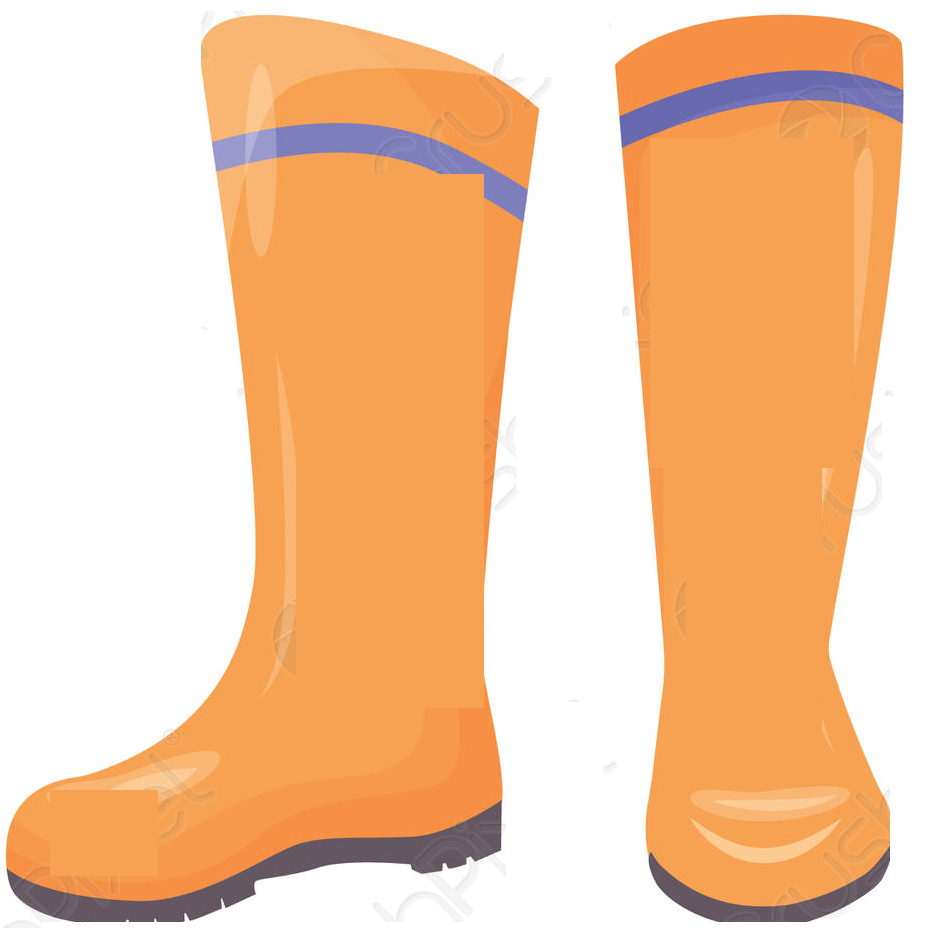 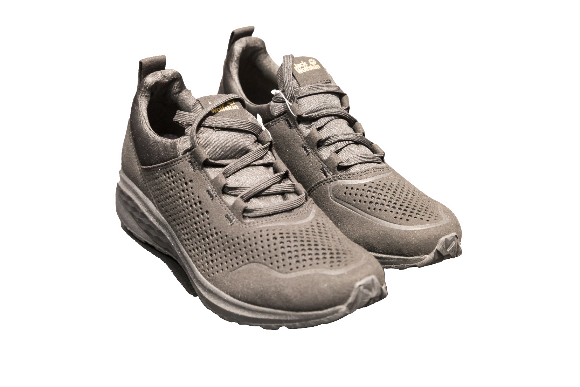 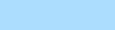 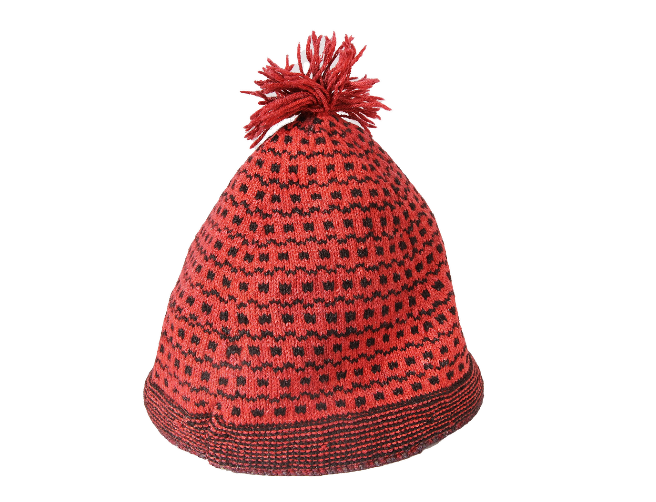 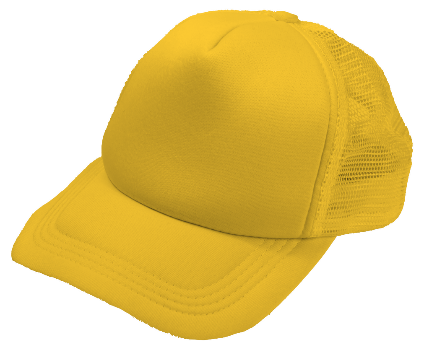 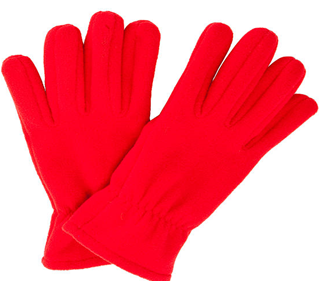 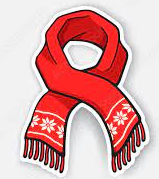 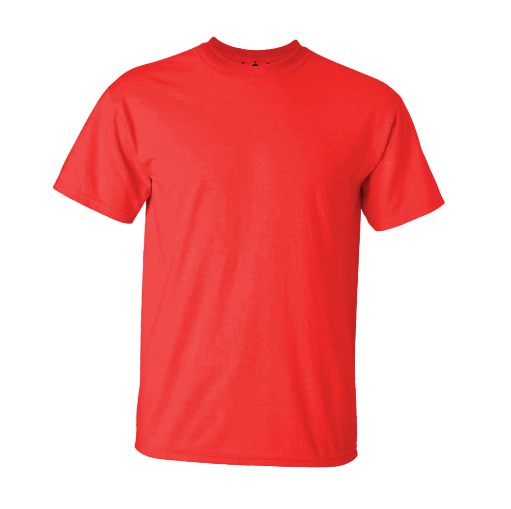 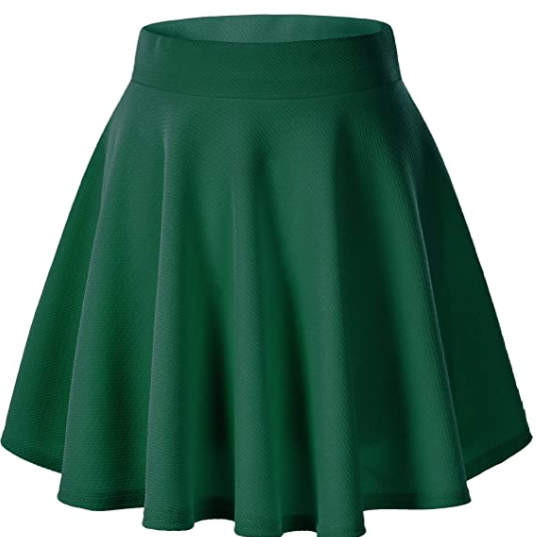 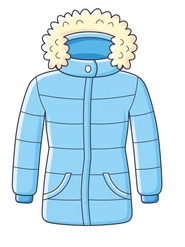 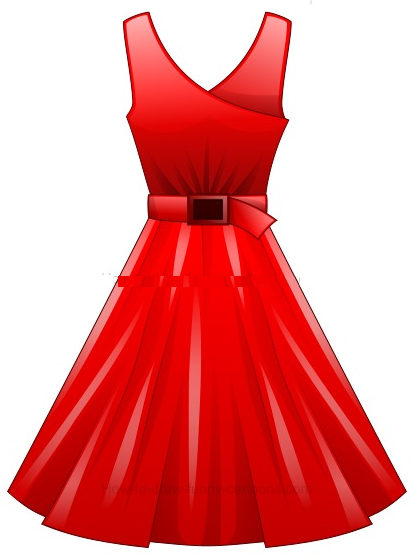 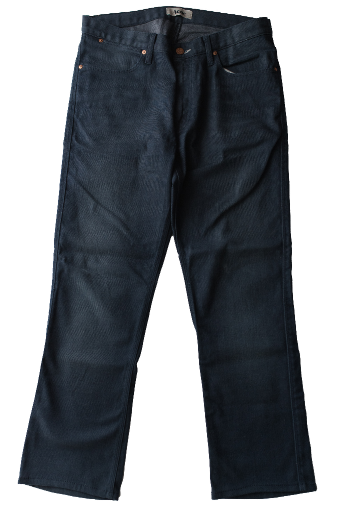 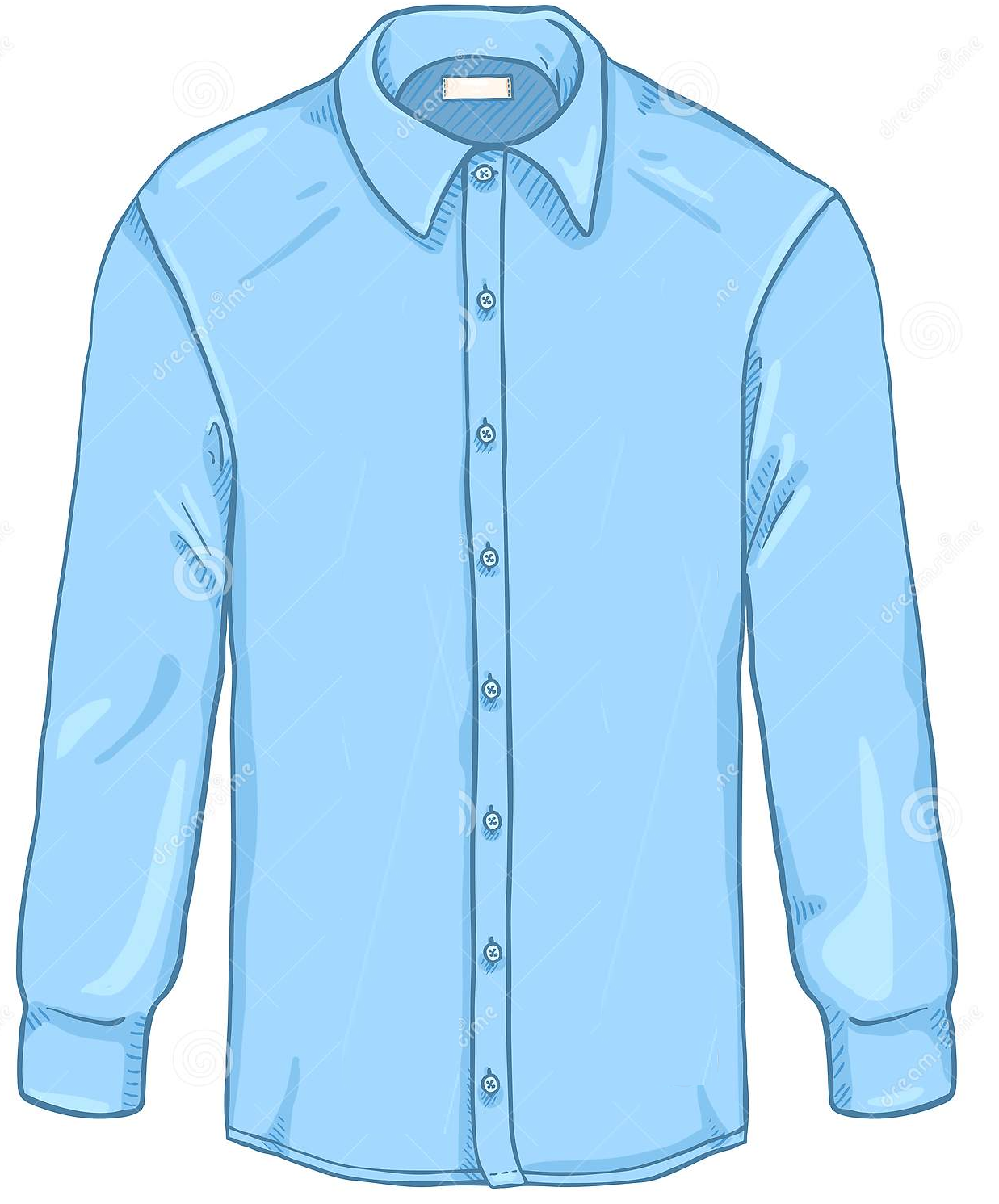 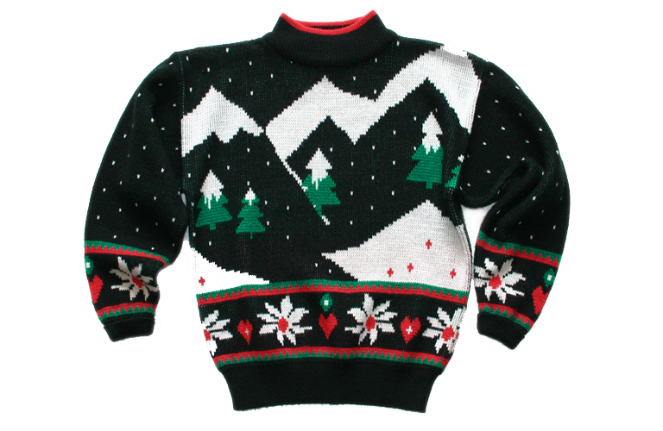 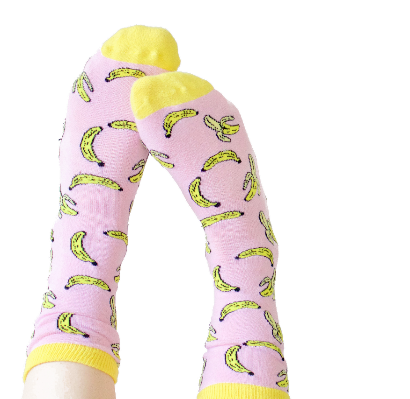 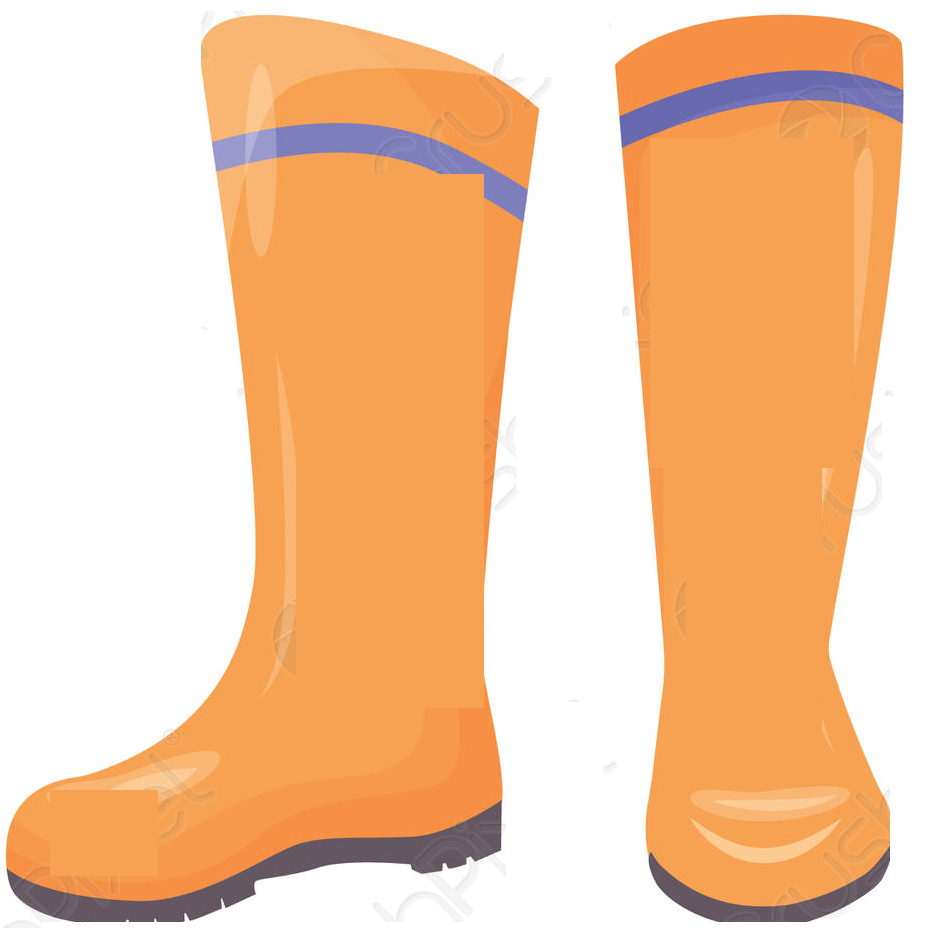 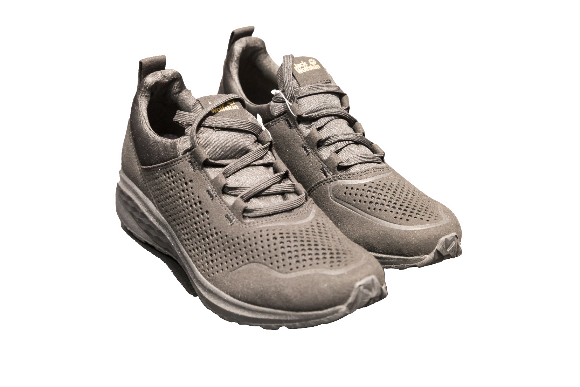 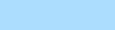 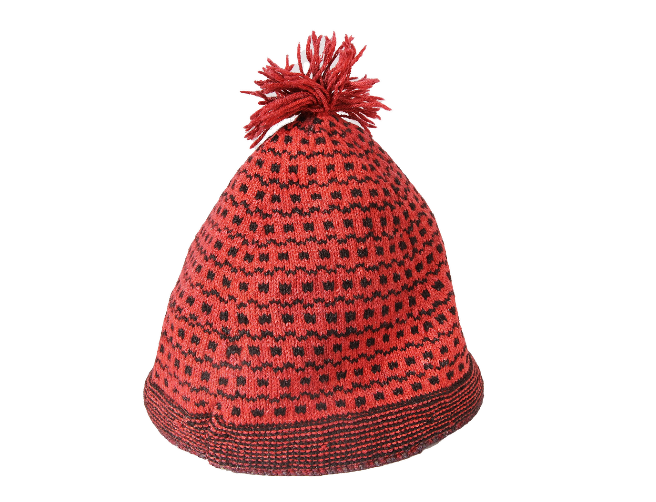 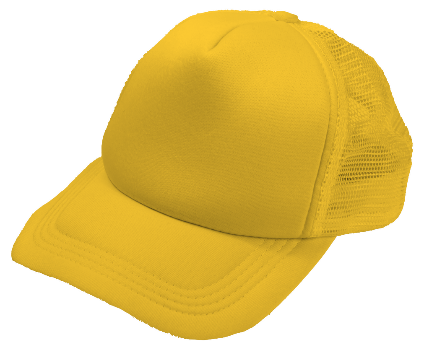 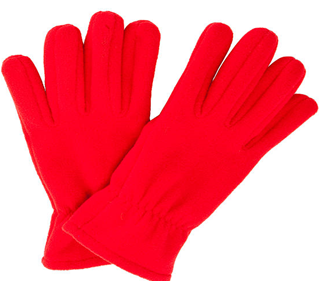 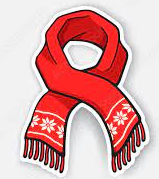 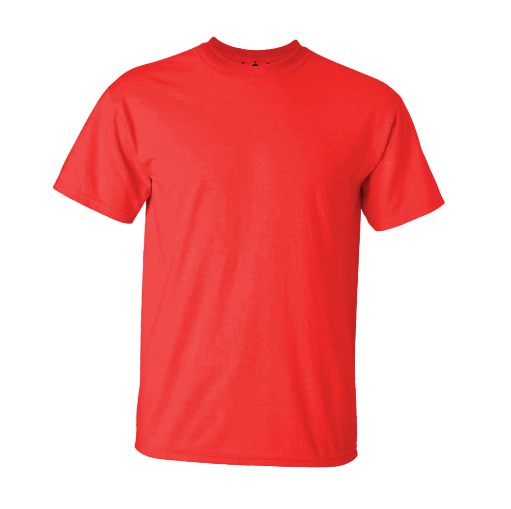 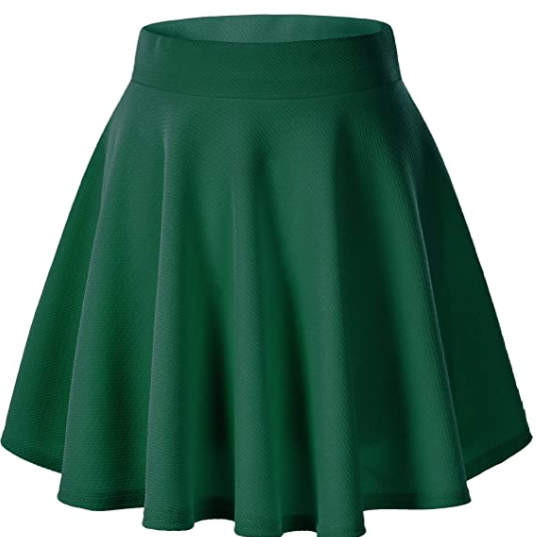 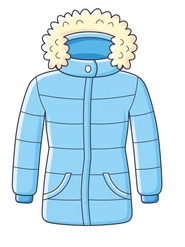 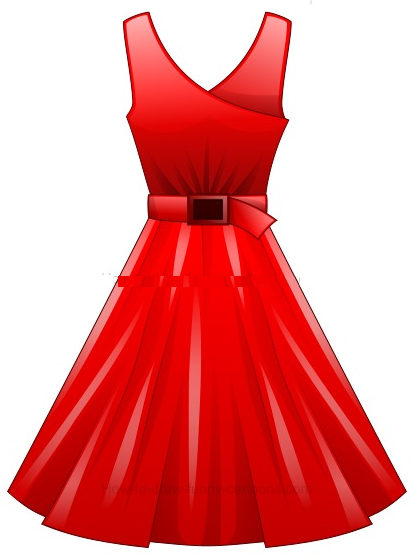 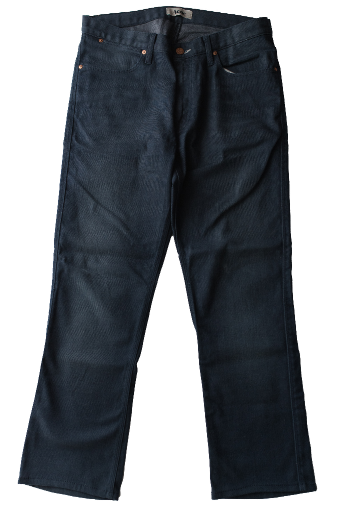 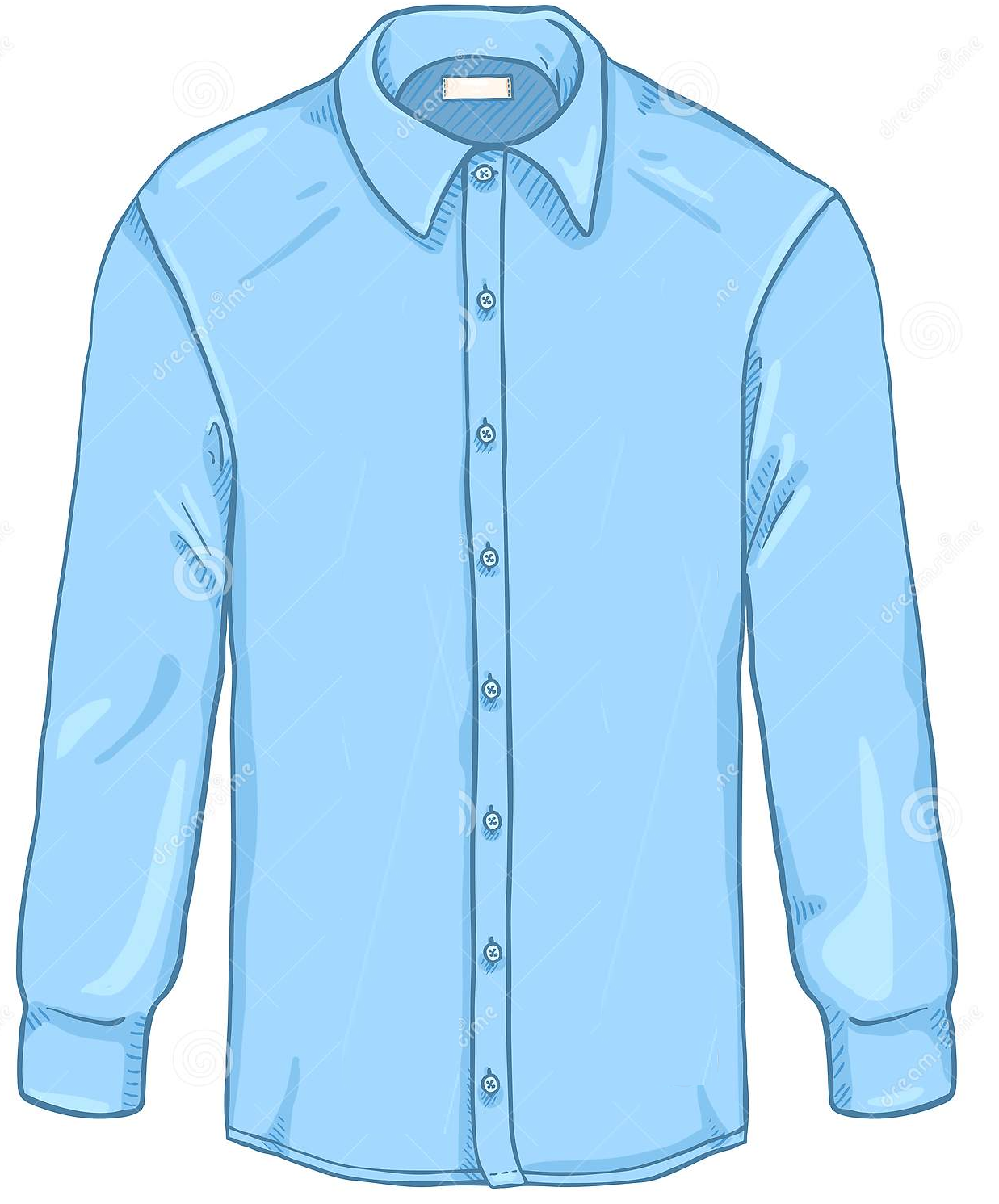 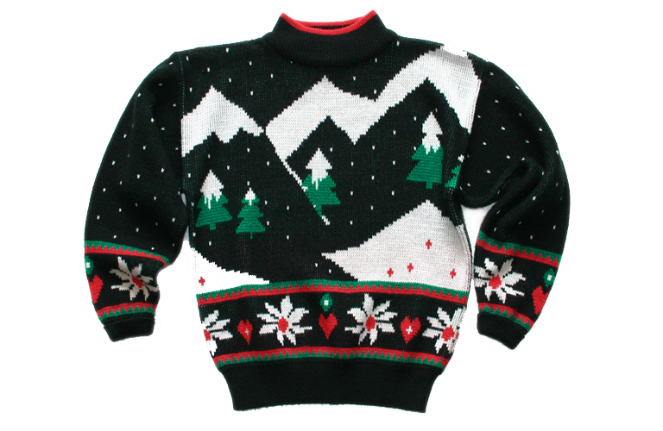 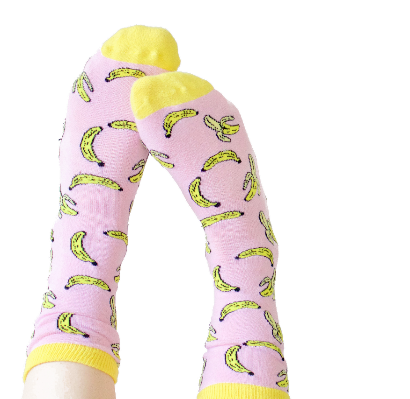 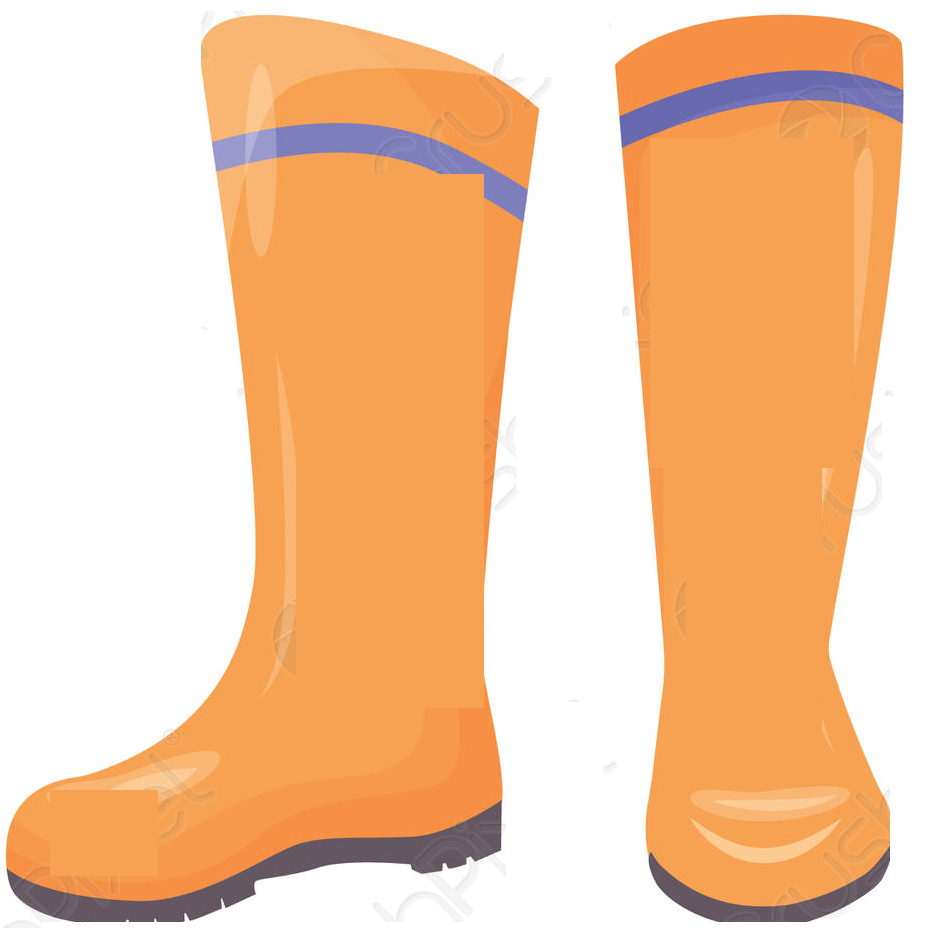 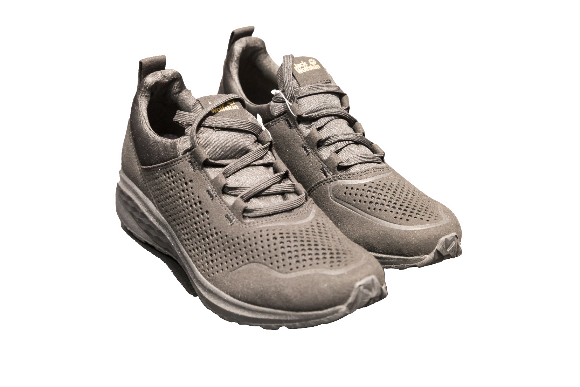 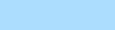 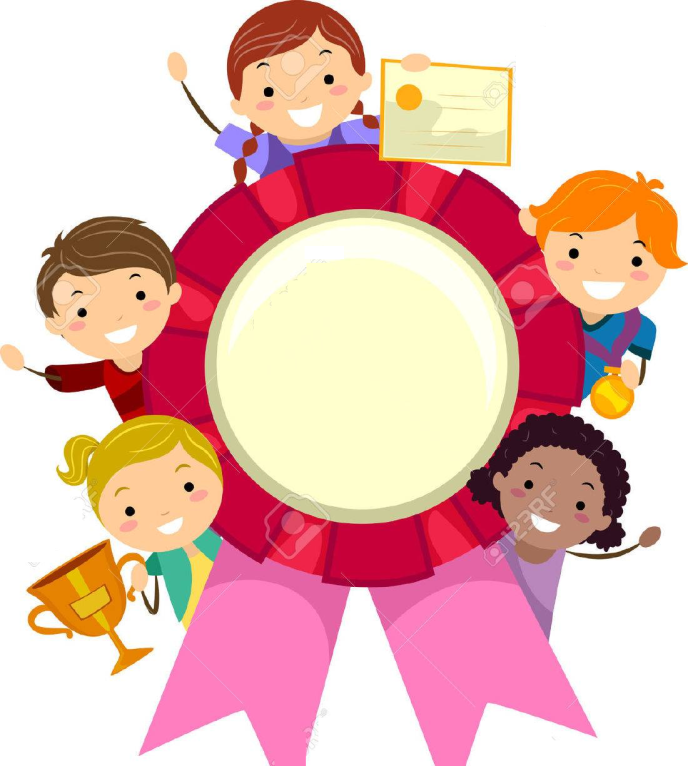 Μπράβο!
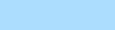